Multi-Interval Real-Time Market (MIRTM)
Update to SAWG

ERCOT Staff
Market Design & Analysis

October 24, 2016
Today’s Agenda
Overview of recent activity

Refresher on study inputs and outputs

For all study days, review and compare all of the Separate Commitment and Dispatch MIRTM runs
2
MIRTM - Changes since September SAWG
3
MIRTM - Changes since September SAWG
Changes made after discussion with Market Participant’s at last SAWG:
For Sequential SCED, Add to production cost the estimate of Start Up and Minimum Energy cost in order to be consistent with MIRTM 
Update Energy Offer Curve for fast responding resources based on commitment decision in Production (suggested by IMM after the SAWG meeting):
If the Resource was self committed in production and the EOC is lower in production, then use the lower offer in MIRTM instead of the higher “bucketed average” value
If the Resource was in QS mode in production, use the “bucketed average” value in MIRTM (assumes that the production EOC would have considered some value for SU/ME)
4
MIRTM - Changes since September SAWG cont.
Changes made after detailed analysis of results

ERCOT staff corrected the treatment of start-up cost which had been incorrectly scaled relative to Minimum Energy Cost and Energy Offer Cost
For some LR, input data error in the ramp period (notification time) error was corrected
ERCOT staff re-ran all of the study data after data changes
5
Study Runs
For all the study days we will step incrementally through the progression of studies as follows:

Production SCED (information only)

Sequential SCED

MIRTM with Separate Commitment and Dispatch:
Loads only with QSGR not committable to mimic production (LOAD)
QSGRs have three-part offer based on average Verifiable Costs (3PO)
6
Study Process
Determine the study period based on the day of interest and run a sequential SCED for the entire study period using the Energy Offers from actual Real Time SCED runs. 

Sequential SCED considered the “baseline” that simulates all resources following base points while the GTBD is consistent with MIRTM.

Run MIRTM Separate Commitment and Dispatch with QSGR Production EOC replaced with 3PO as inputs

Use new STLF and Wind Persistence to “look ahead” 30 minutes to determine if commitments needed
7
Study Process
Calculate Production Costs:  Four Components
Generation Costs: Integrate Step 2 EOC from LSL to BP + Power Balance Violation 
Transmission Penalty Cost: Violated MW * Shadow Price 
QSGR Startup/Mingen Cost: Startup and Minimum Energy Costs 
Blocky Load Cost: Bid Price * Commit MW 

Calculate Make Whole
QSGR Make whole across entire study period
Prod. SCED & Seq. SCED: Emergency Operations QSGR payments (Per 6.6.9 (3))
 MIRTM: Max(0,QSGR Verifiable Cost - QSGR Revenue) 
Blocky Load Make whole across entire study period
MIRTM: Max(0, [Bid Price * Commit MW] -[Binding LMP * Commit MW])
8
[Speaker Notes: QSGR revenue: 
(Binding LMP + Operating Reserve Demand Curve (ORDC) Online Price Adder + Pricing Run Price Adder) * Binding Base Point of Committable QSGR Unit List 

QSGR Verifiable cost:
QSGR Verifiable Cost Above LSL - Integrate Input EOC or Verifiable Cost EOC (if no QSGRs in MIRTM) from LSL to BP of Committable QSGR Unit List 
 plus
QSGR Startup/Mingen Cost of Committable QSGR Unit List - Startup and Minimum Generation Costs of Committable QSGR Unit List]
Simulation Assumptions – Blocky Load Resources
Offers were received for 12 Blocky Loads from DSWG
A total of 366 MW split between the load zones (each zone has 12 resources)
9
Simulation Assumptions – Fast Generation Resource Temporal Constraints
All Resources that are Quick Start qualified are considered “fast responding resources”. If the Resource was “OUT” or “ONTEST” during the study period they are not considered as “committable”
10
Simulation Assumptions – Fast Responding Resources
Four average Verifiable Costs groups were identified. 
Each Fast Responding Resources is assigned a group cost based on HRL/LSL
The Single Part offer is structured in order to recover Start Up and Minimum Energy cost over the Minimum On time and can vary due to individual units’ LSL
Minimum EOC and Min. Gen. is $75 if Resource had Non-Spin responsibility during study period
11
Simulation Assumptions – Fast Responding Resources
Sample of costs
NOTE: Min EOC will be equal to the production EOC if the Resource was self committed in production and the EOC value is lower
12
Other Assumptions – Days Analyzed
The Capacity from all Fast Responding Resources is considered online in MIRTM study runs; this has the impact of changing the Operating Reserve Demand Curve (ORDC) calculation slightly; however, the resource capacity is only shifted from offline to online.
The Block Load Resources are considered “new” Resources for MIRTM which increases the RTOLCAP and shifts the curve to the right by 366MW.
The Reliability Deployment Price Adder in MIRTM treats the deployment by ERCOT as a “deployment event” therefore MIRTM may find a RTDP when Production and Sequential SCED did not. 
MIRTM Commitment decisions are based on new short-term load forecast and DC tie schedule changes while dispatch uses production SCED GTBD based on old short-term load forecast ramp and regulation component
13
Average Price of All Study Dates
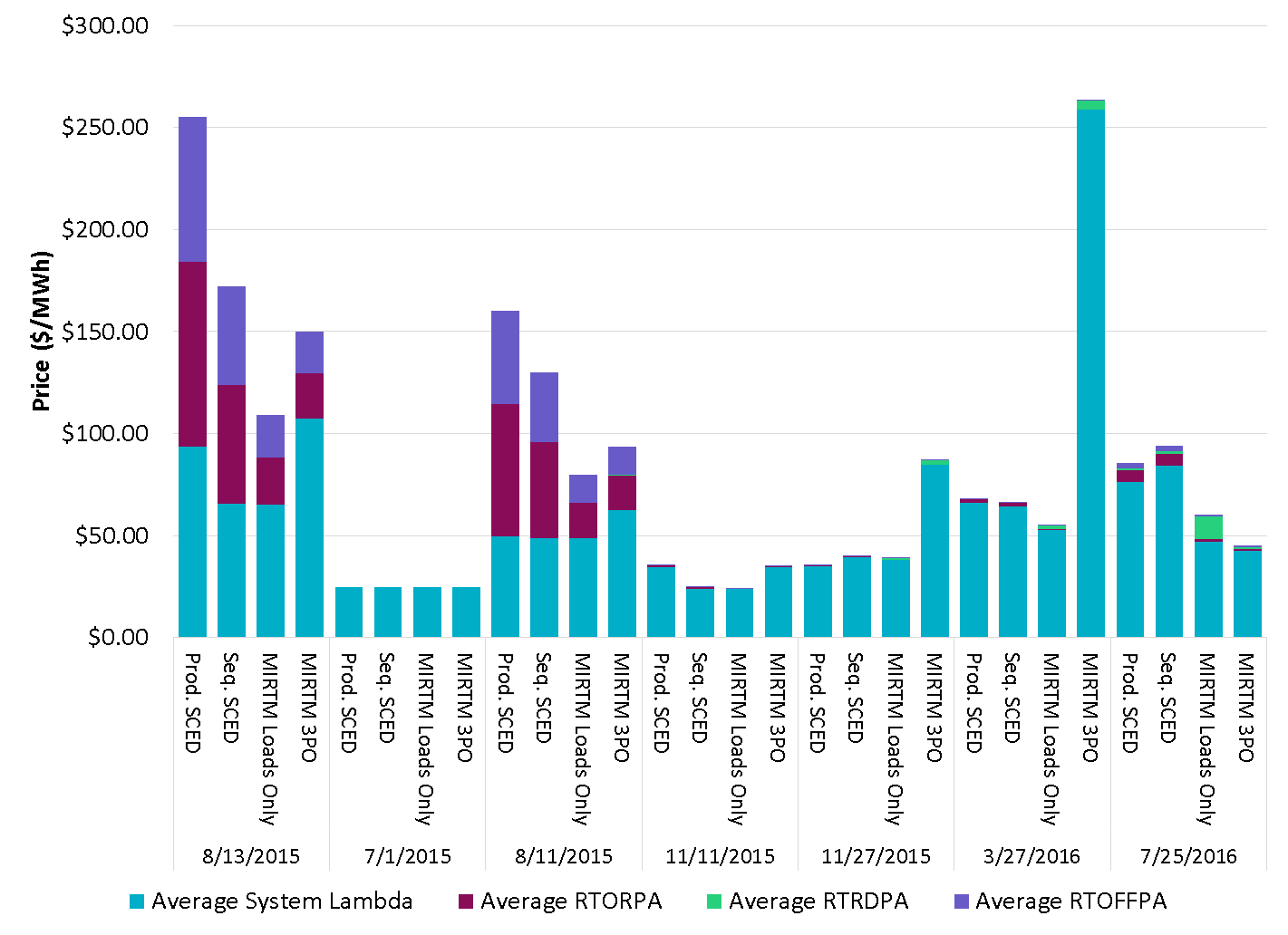 14
Production Cost of All Study Dates
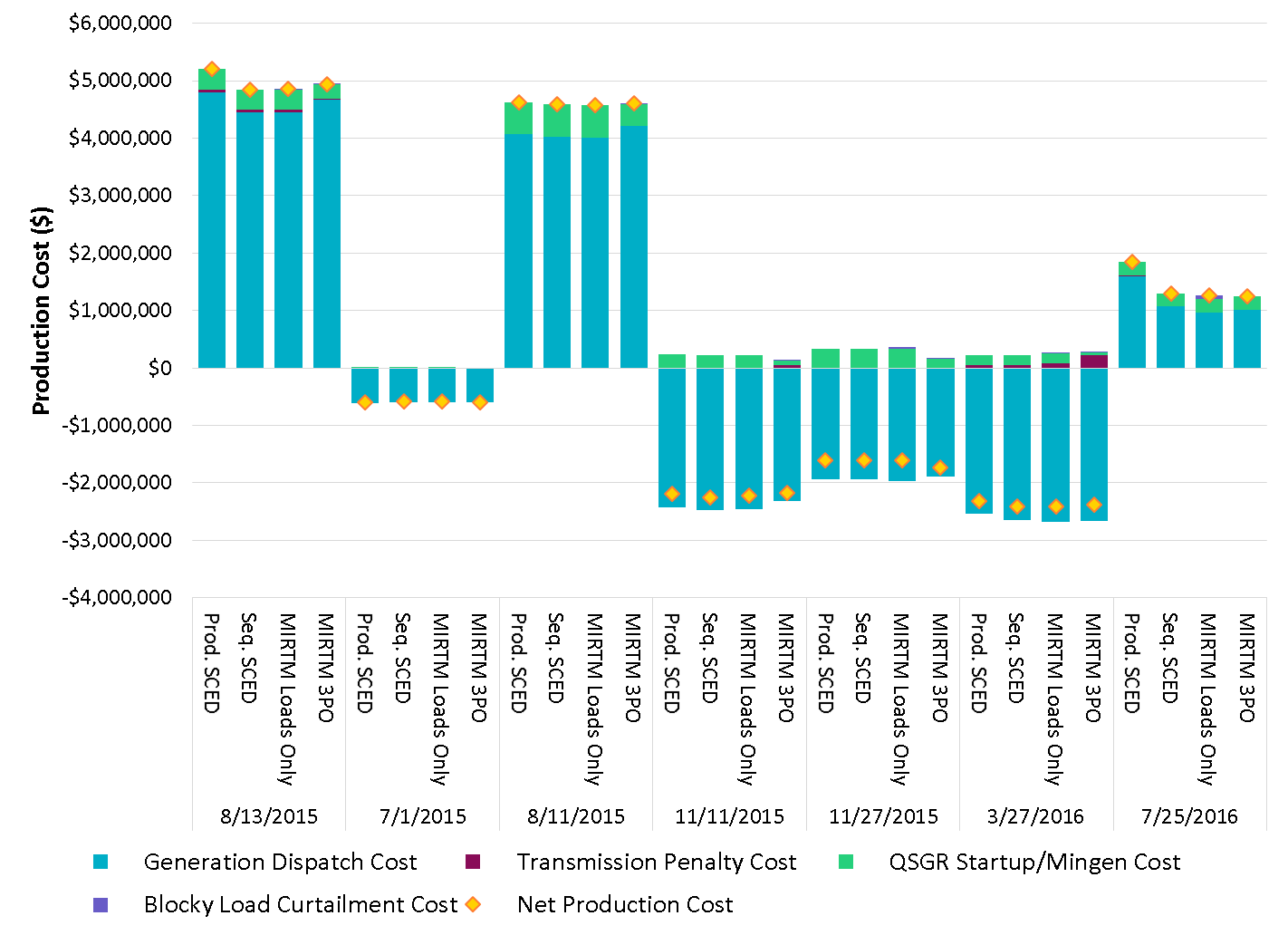 Negative production costs are due to significant MW on output schedules. Production costs for those resources are -$250/MWh from LSL to output schedule.
15
Make Whole Amounts of All Study Dates
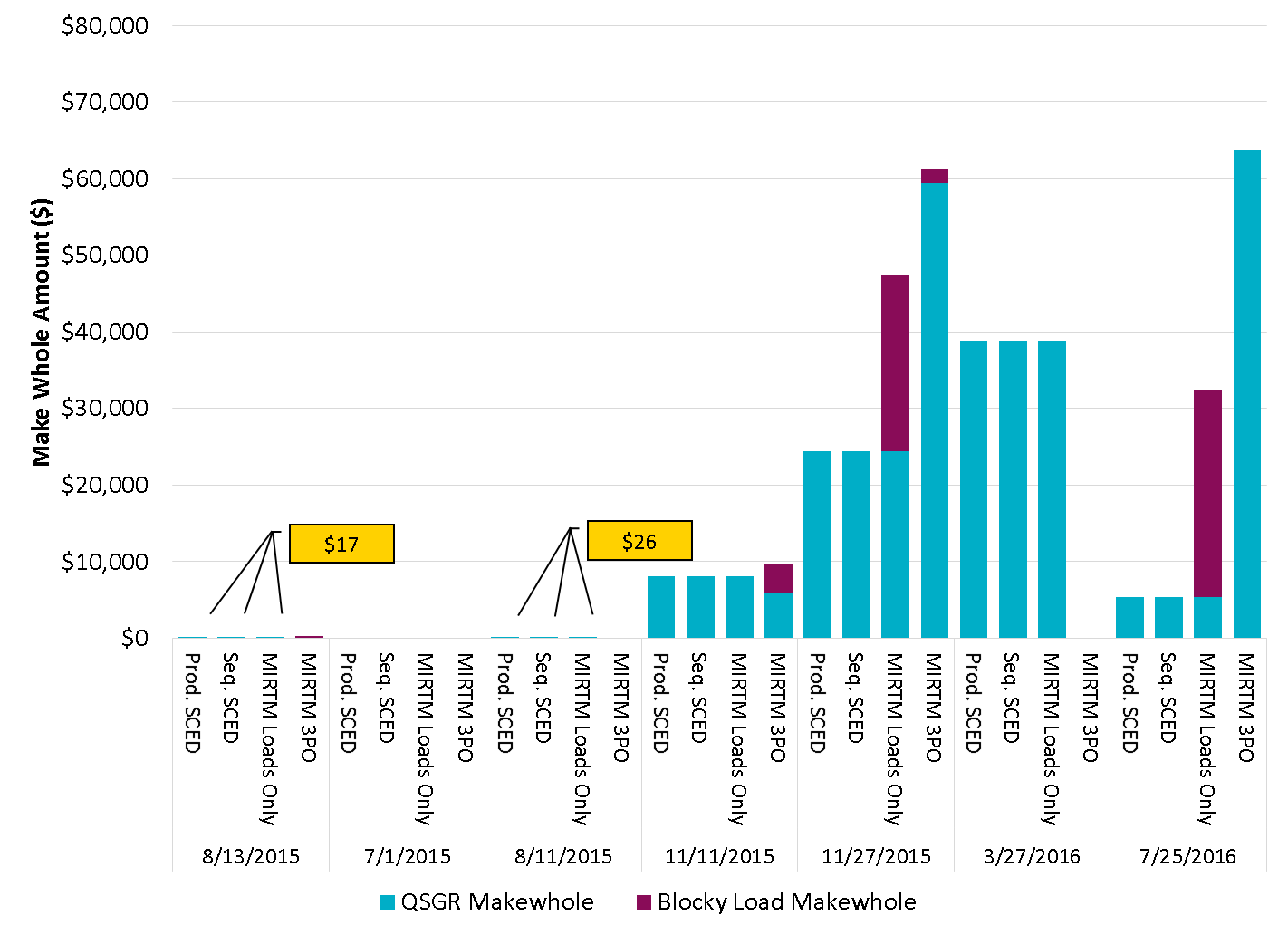 16
August 13, 2015
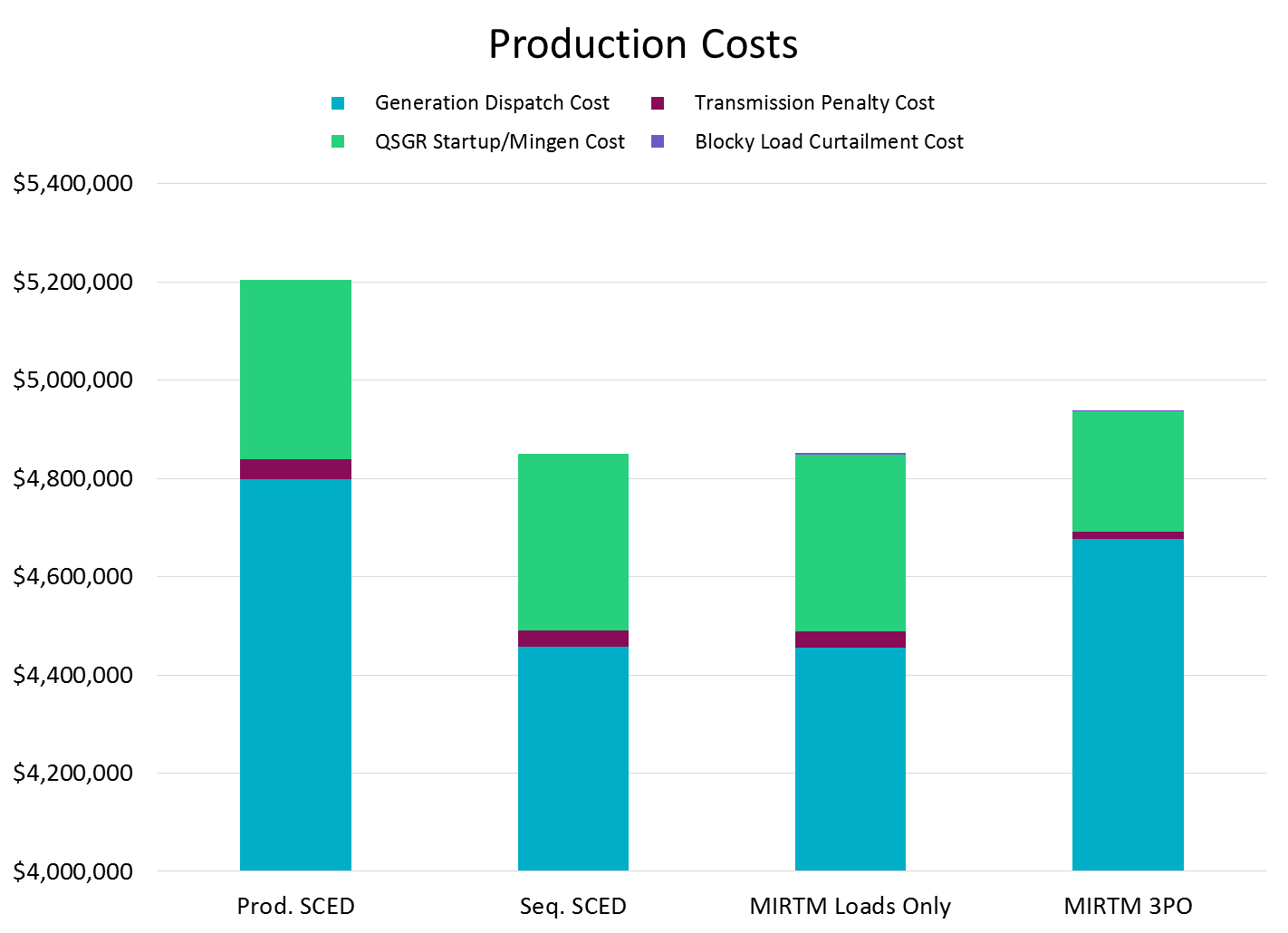 17
August 13, 2015
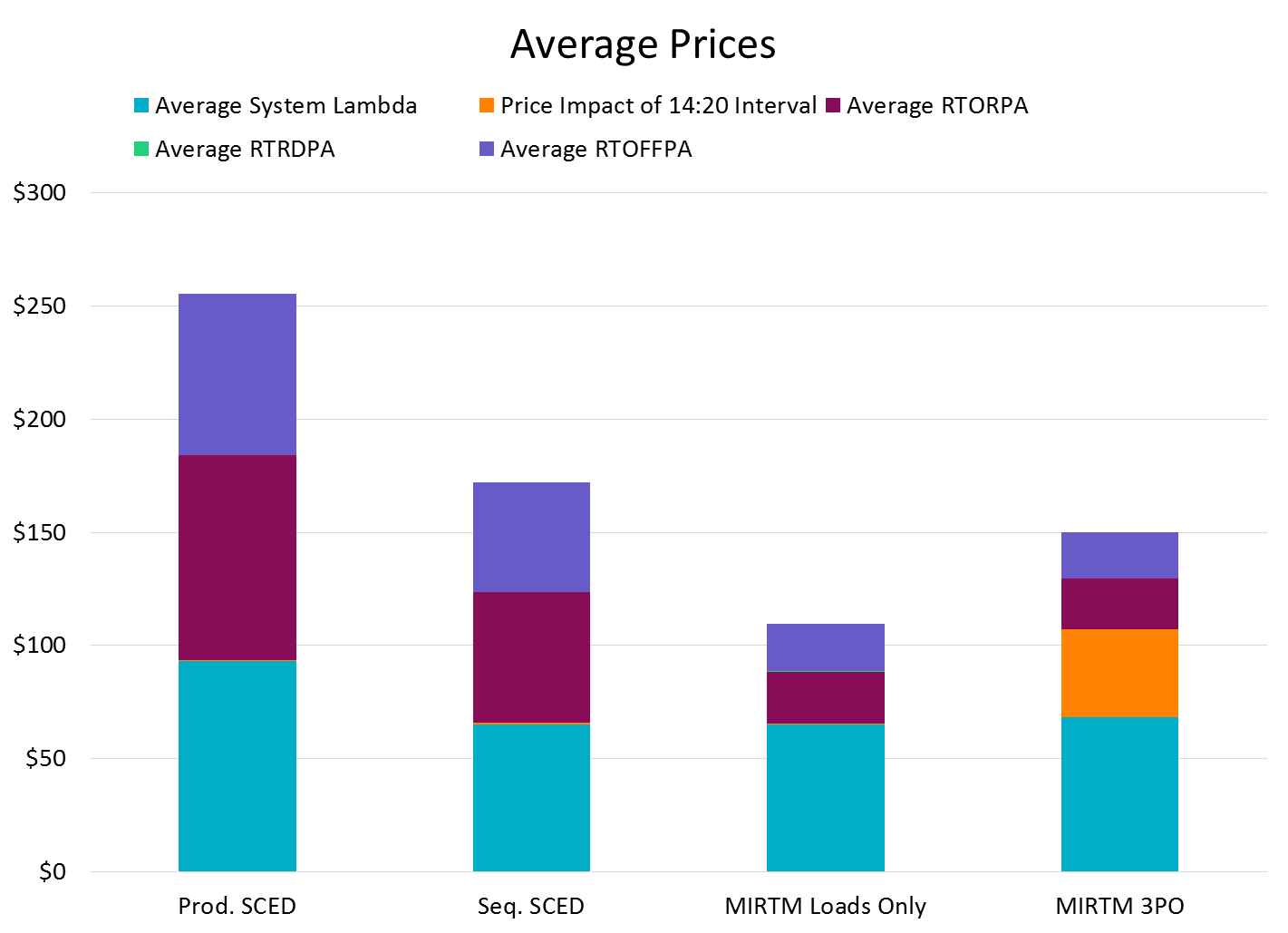 Changes in ORDC price adders due to NCLRRRS calculation change in Seq. SCED (NPC-LPC)
Changes in ORDC price adders due to 366 MW of new Blocky Load capacity in RTOLCAP
Impact of high price interval separated for all 4 scenarios
18
August 13, 2015
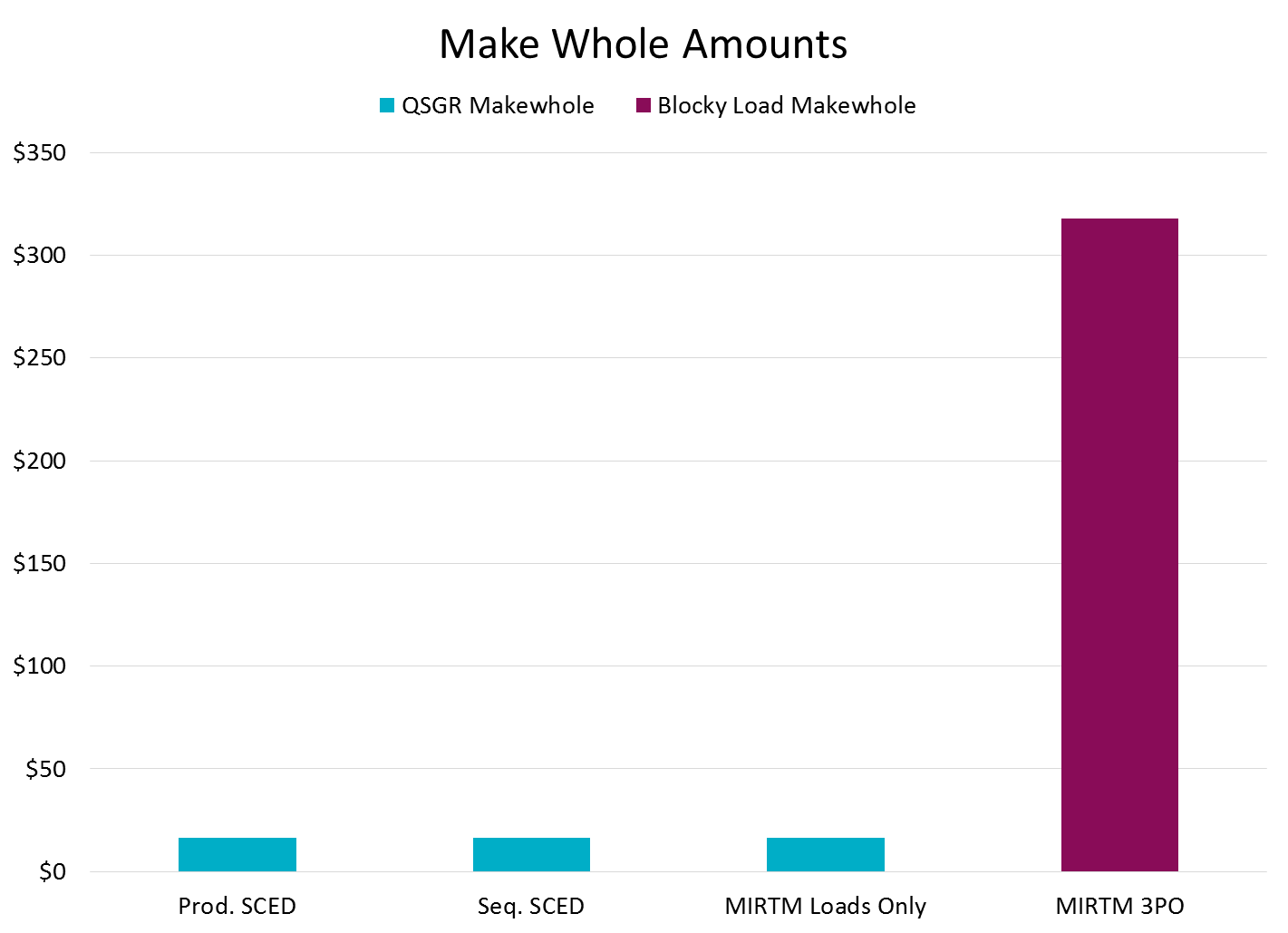 19
August 13, 2015 – HDL-GTBD & Price
Cause for price spike at 14:20 in MIRTM 3PO explained on next slide
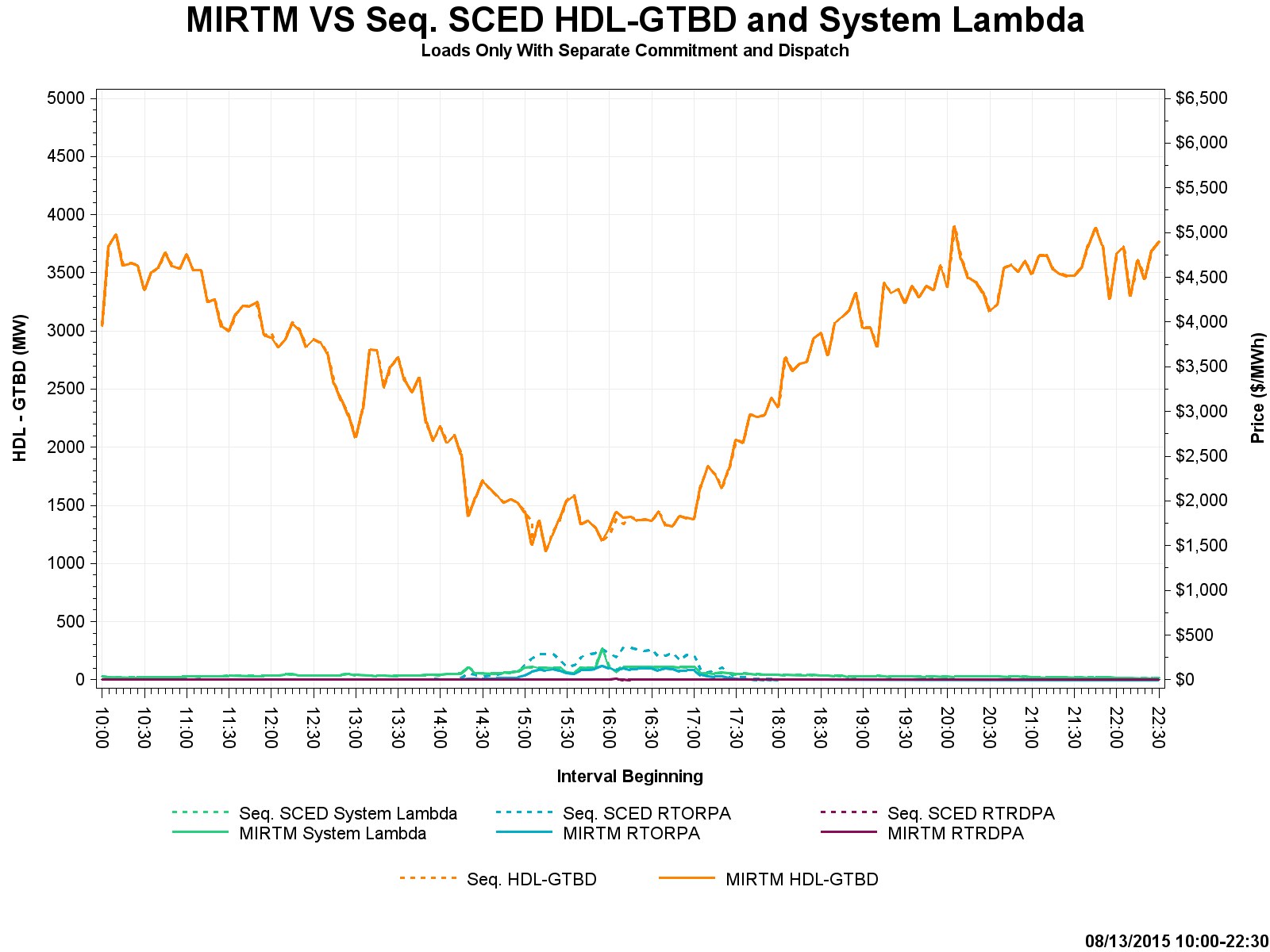 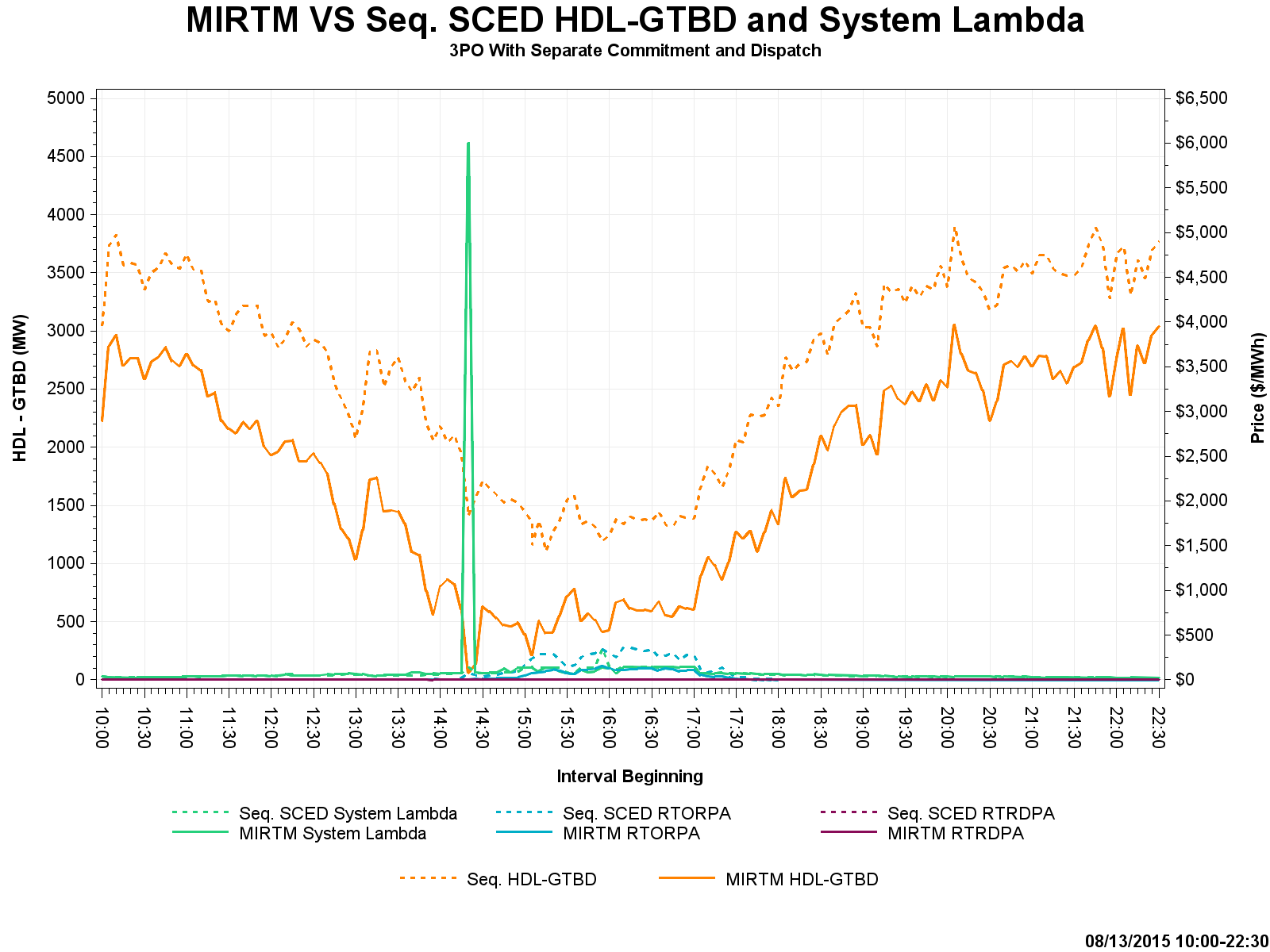 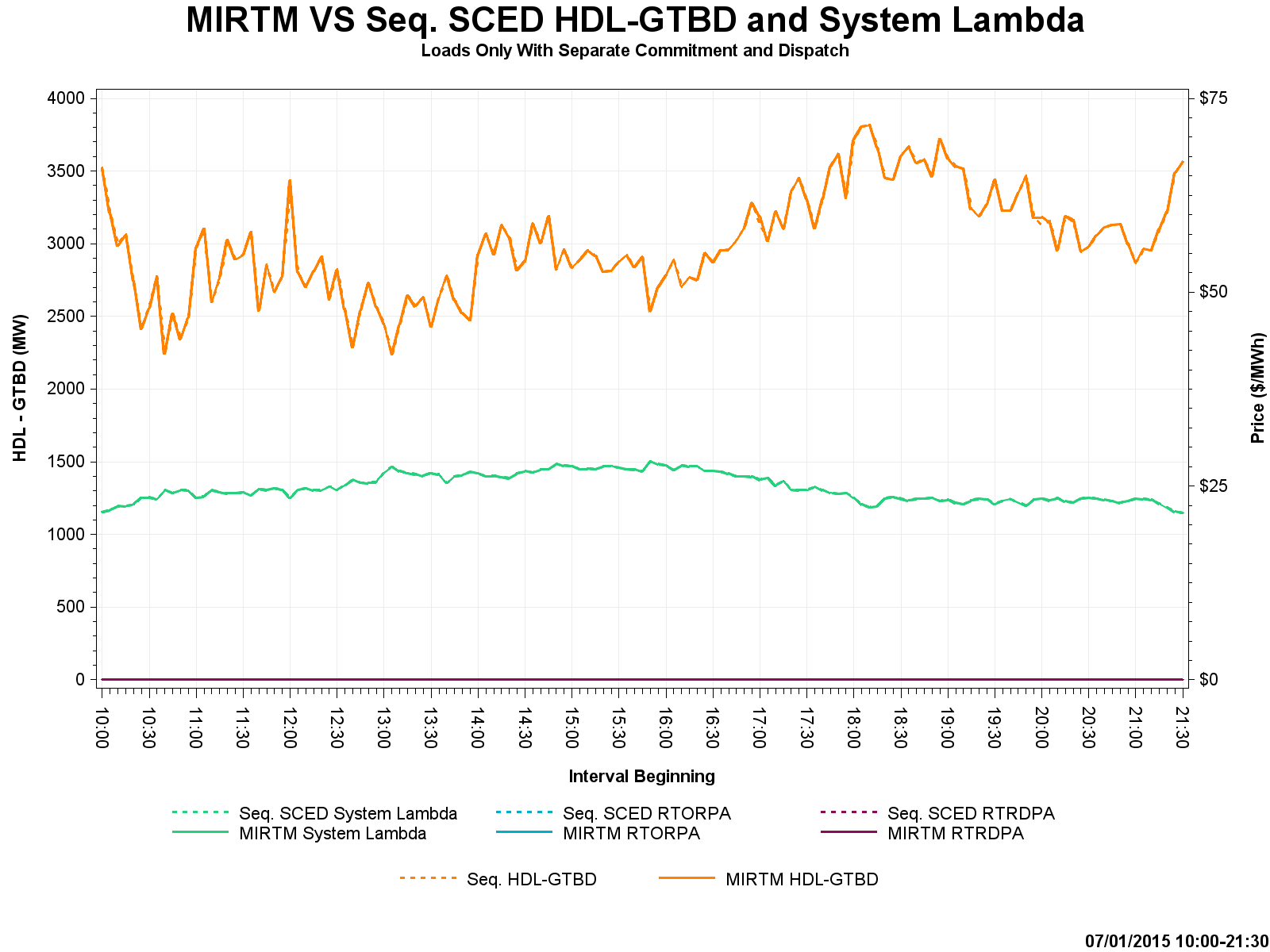 HDL is reduced in MIRTM 3PO due to less QSGRs committed to be online by MIRTM
20
August 13, 2015
MIRTM 3PO had a spike due to a combination of a unit tripping (~160 MW) and missed load forecast
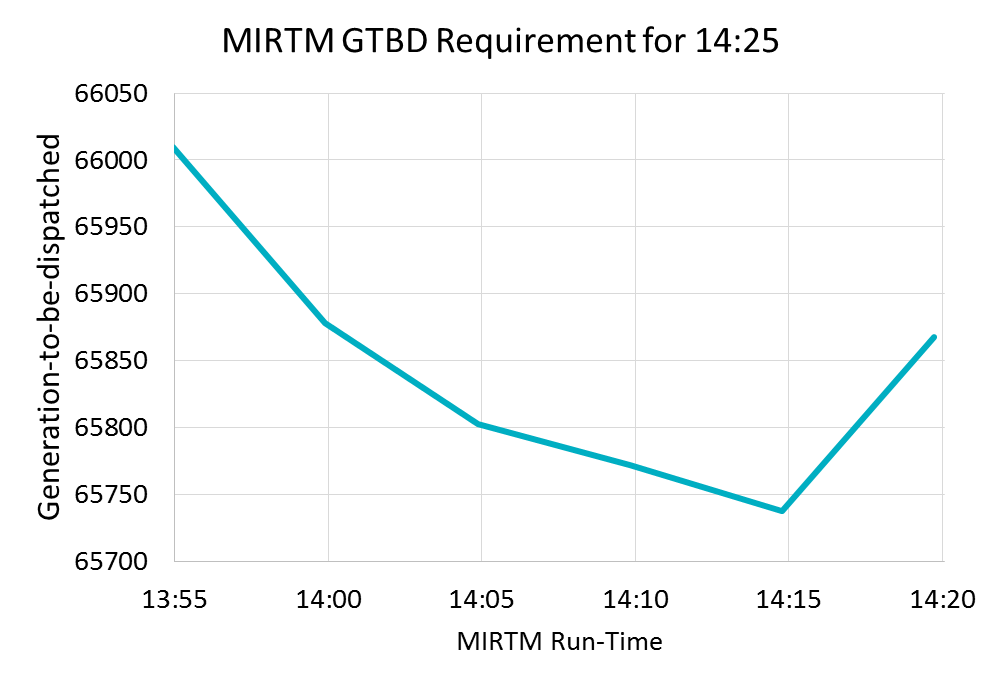 By waiting until the last minute, binding QSGR commitments were not made in this time frame due to forecast decrease
21
August 13, 2015 – Commitment Summary
Tighter QSGR commitment with MIRTM 3PO than with production self-commitment. Loads committed in both scenarios.
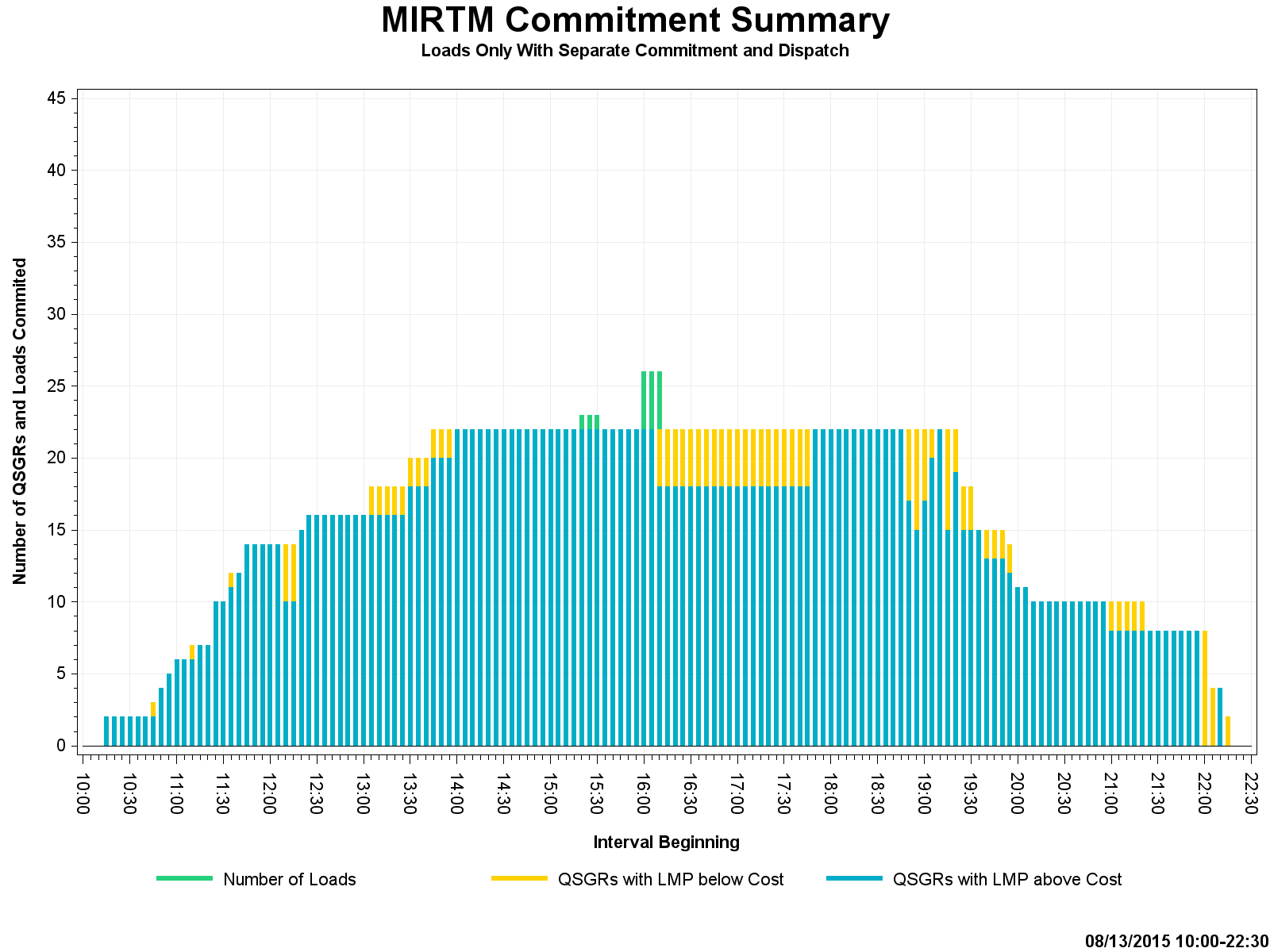 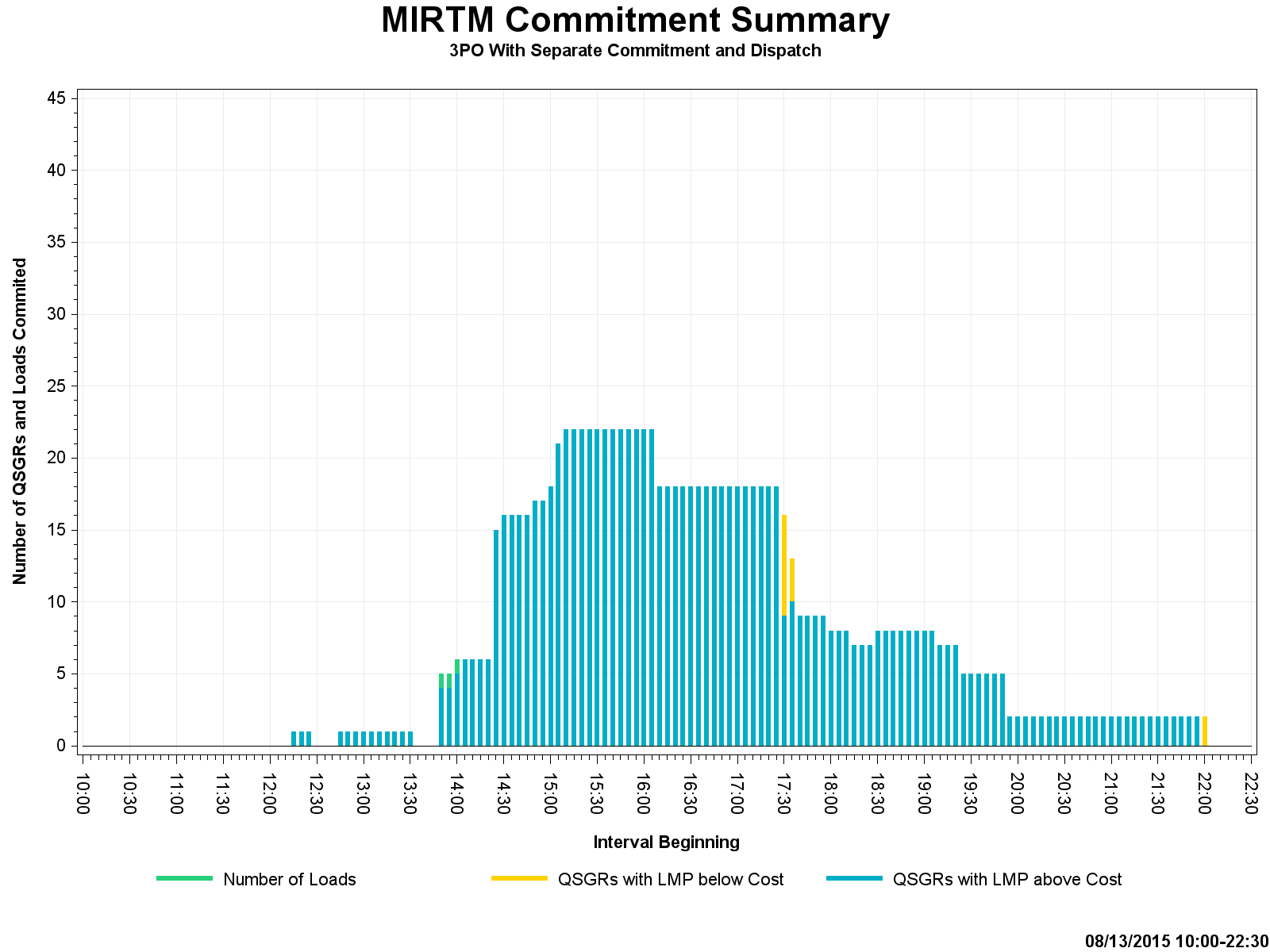 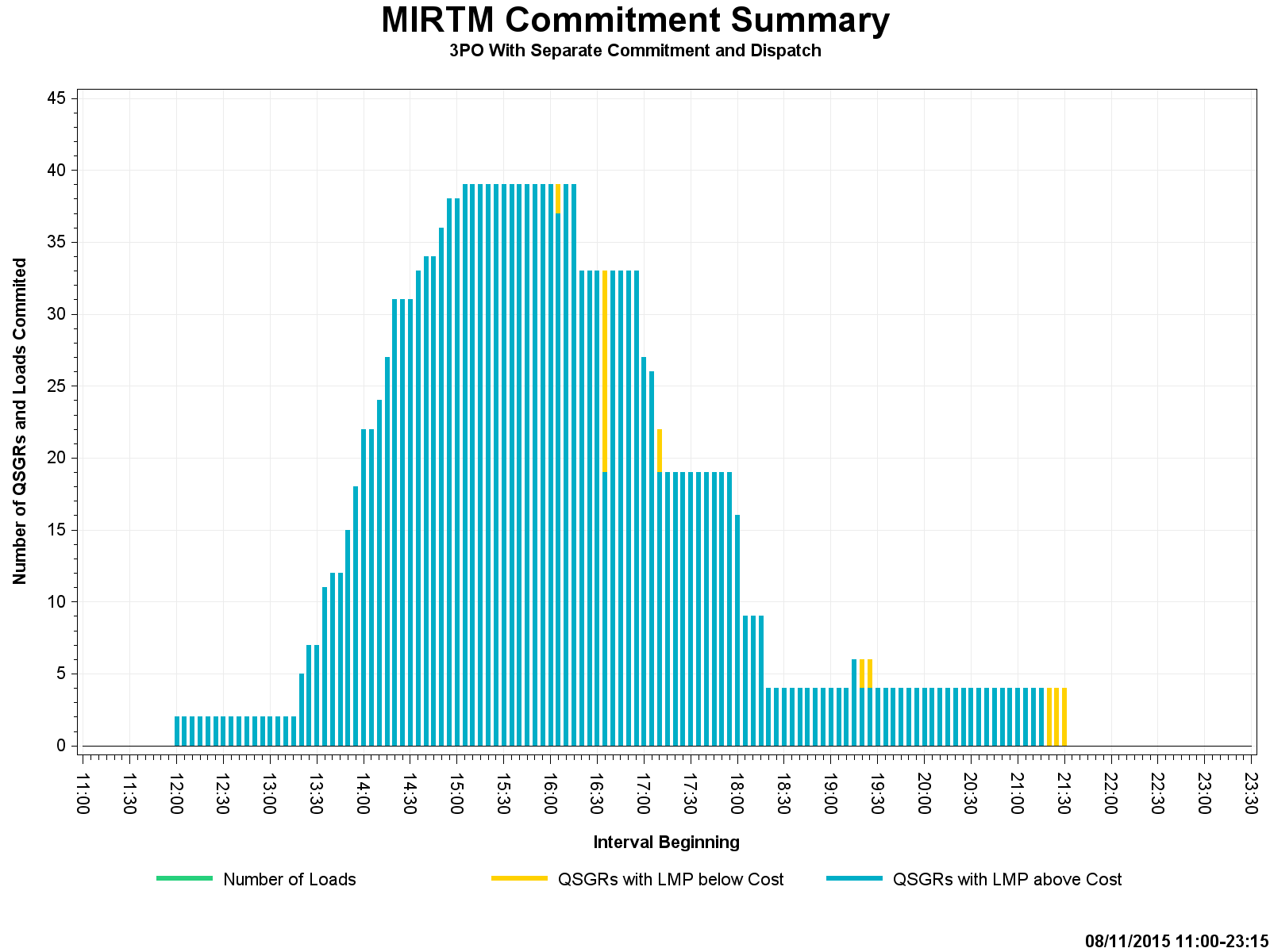 22
August 13, 2015 – Cost and Revenue
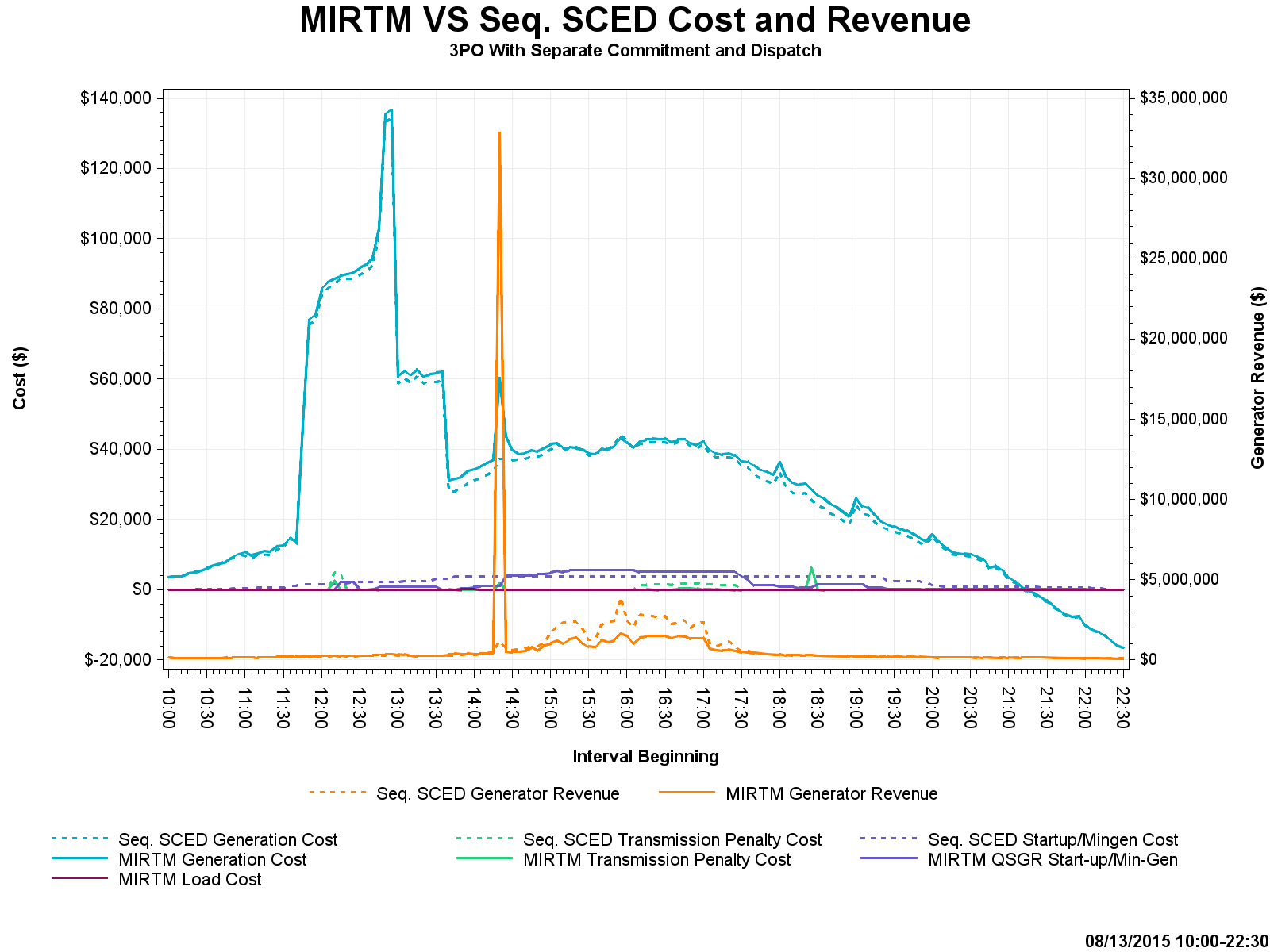 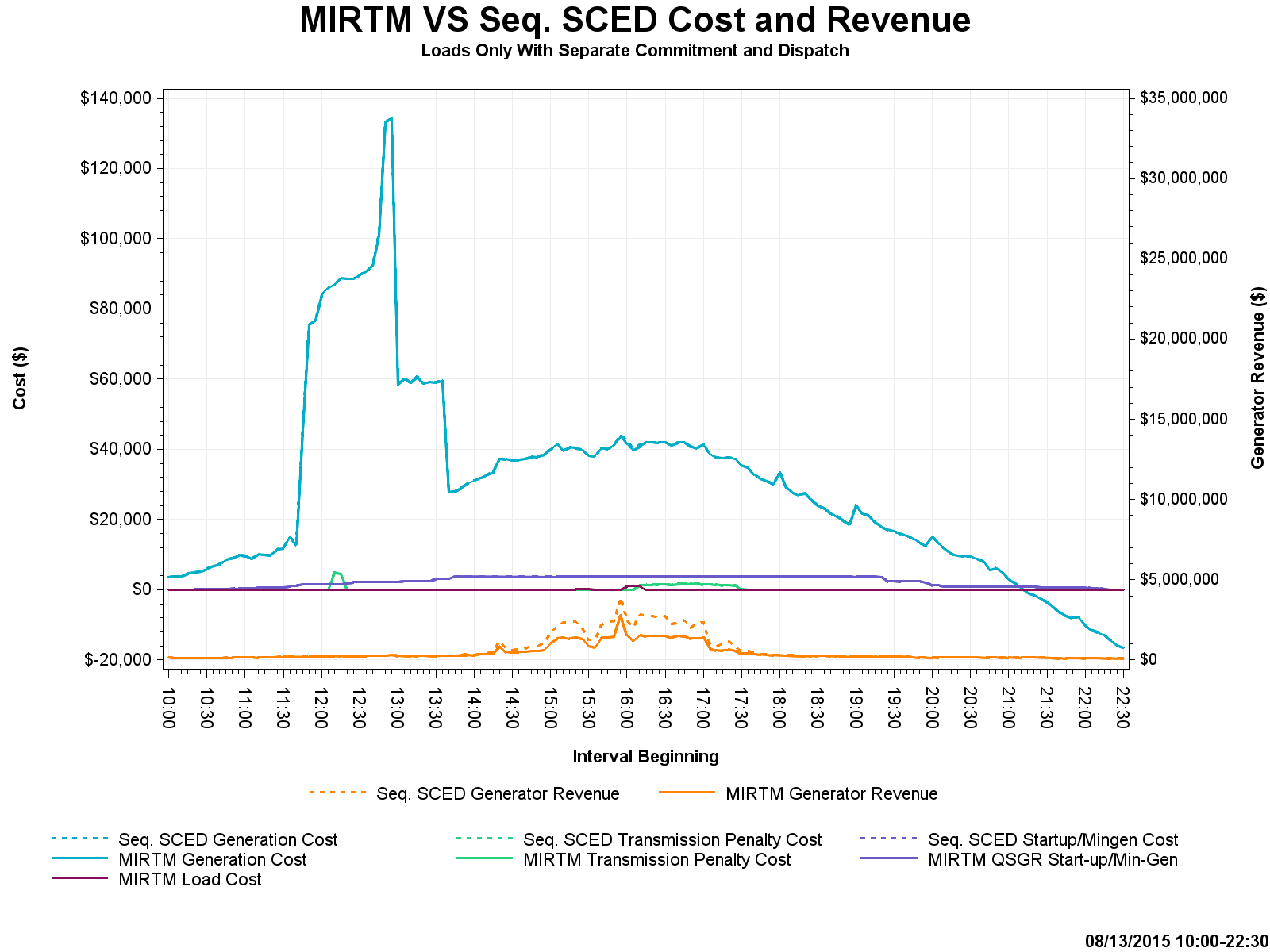 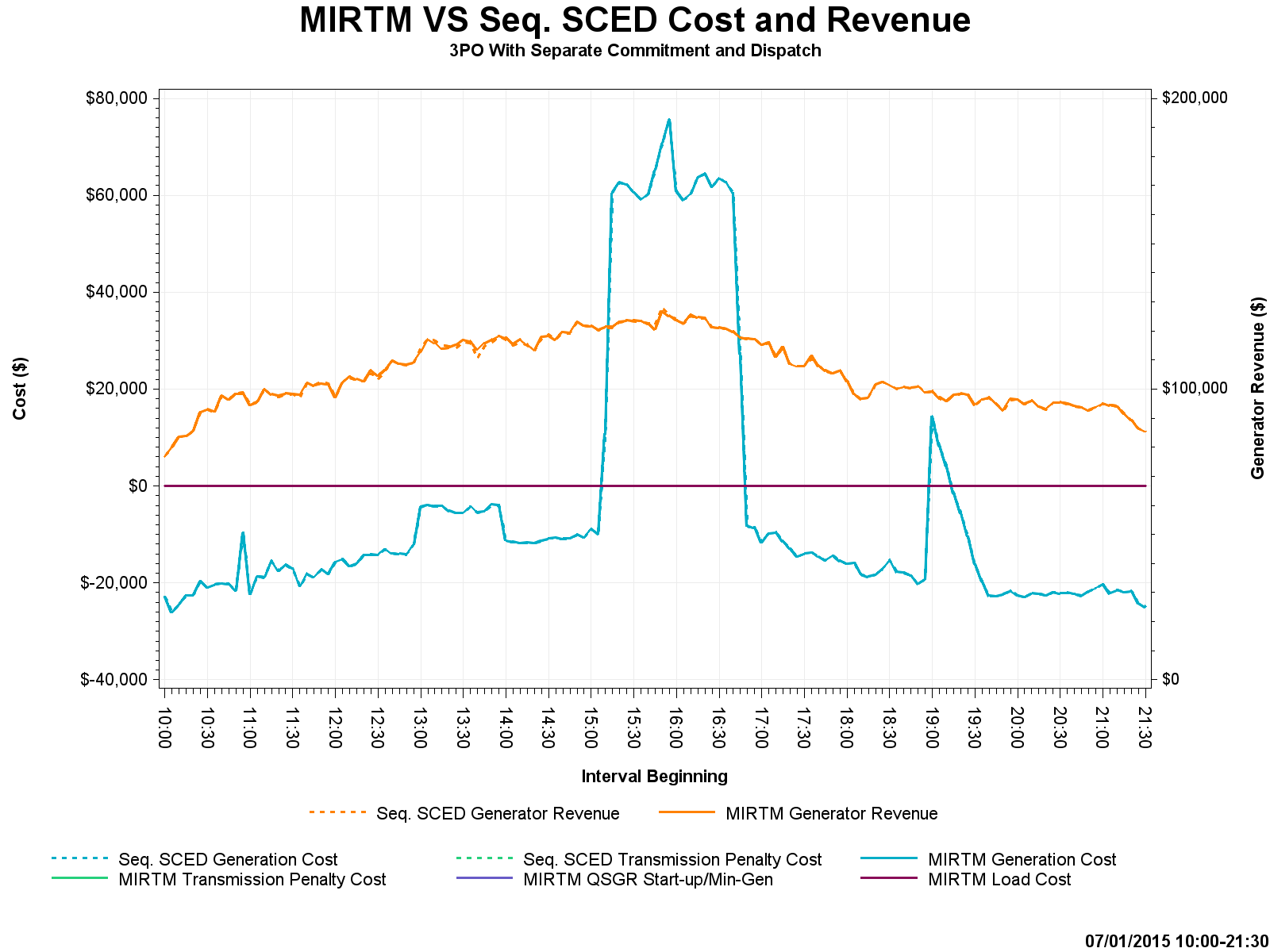 23
July 1, 2015 – Observations
Luminant Request
Little congestion and low system lambda
MIRTM 3PO prices slightly higher due to no QSGRs being committed and the load requirement distributed to rest of generation fleet
24
July 1, 2015
Negative production costs are due to significant MW on output schedules. Production costs for those resources are -$250/MWh from LSL to output schedule.
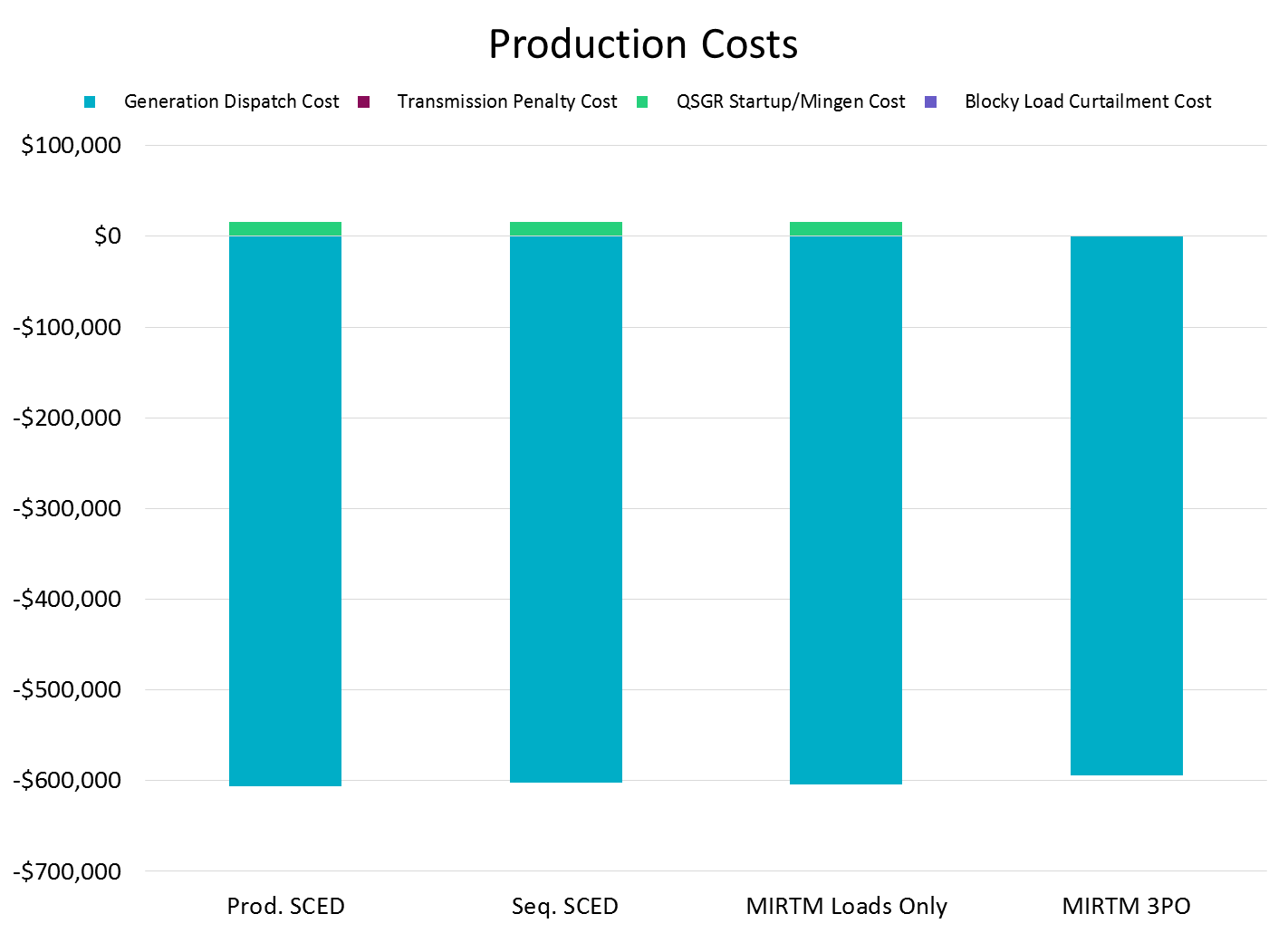 25
July 1, 2015
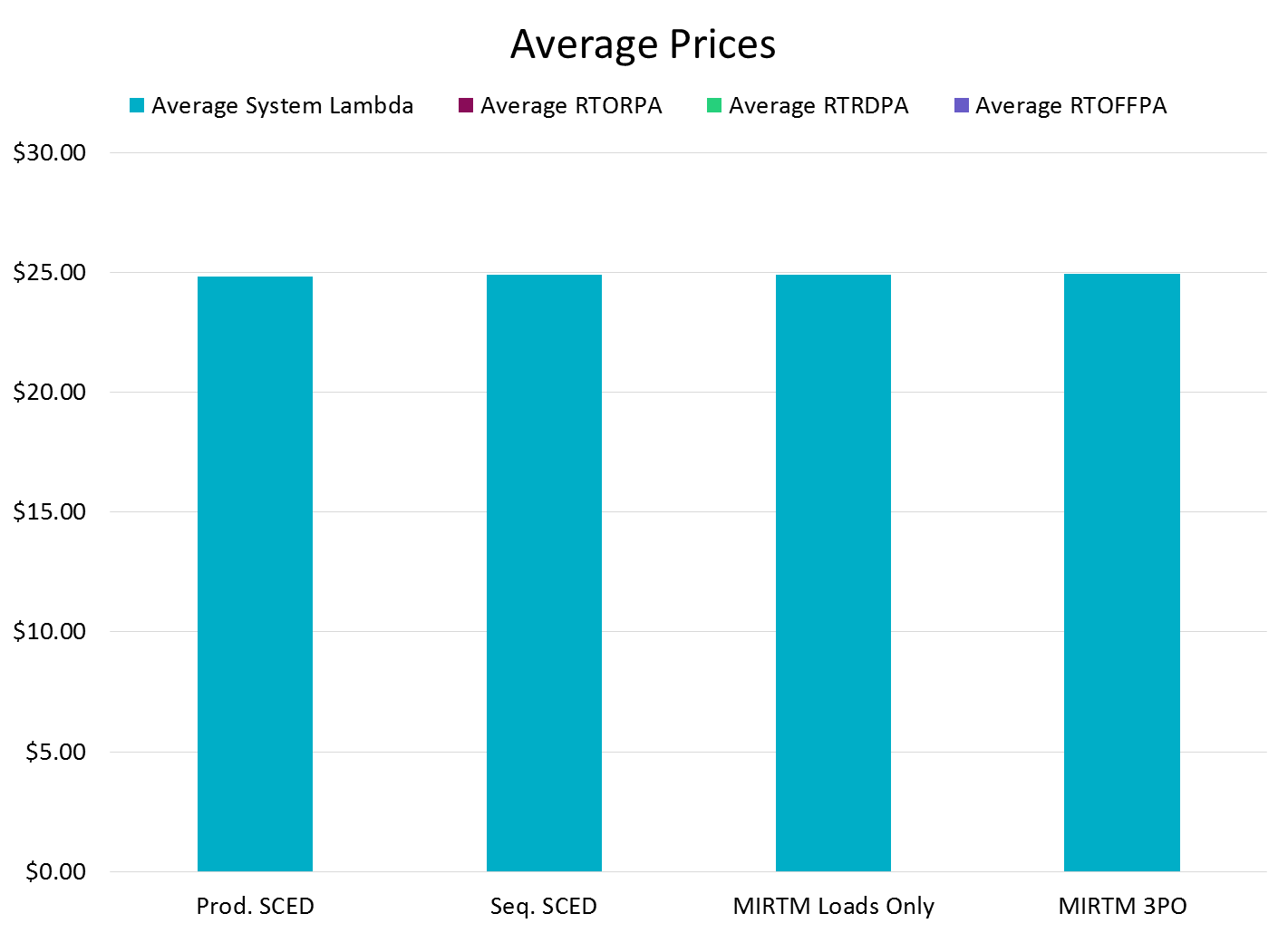 26
July 1, 2015
Zero make-whole on July 1, 2015
27
July 1, 2015 – HDL-GTBD & Price
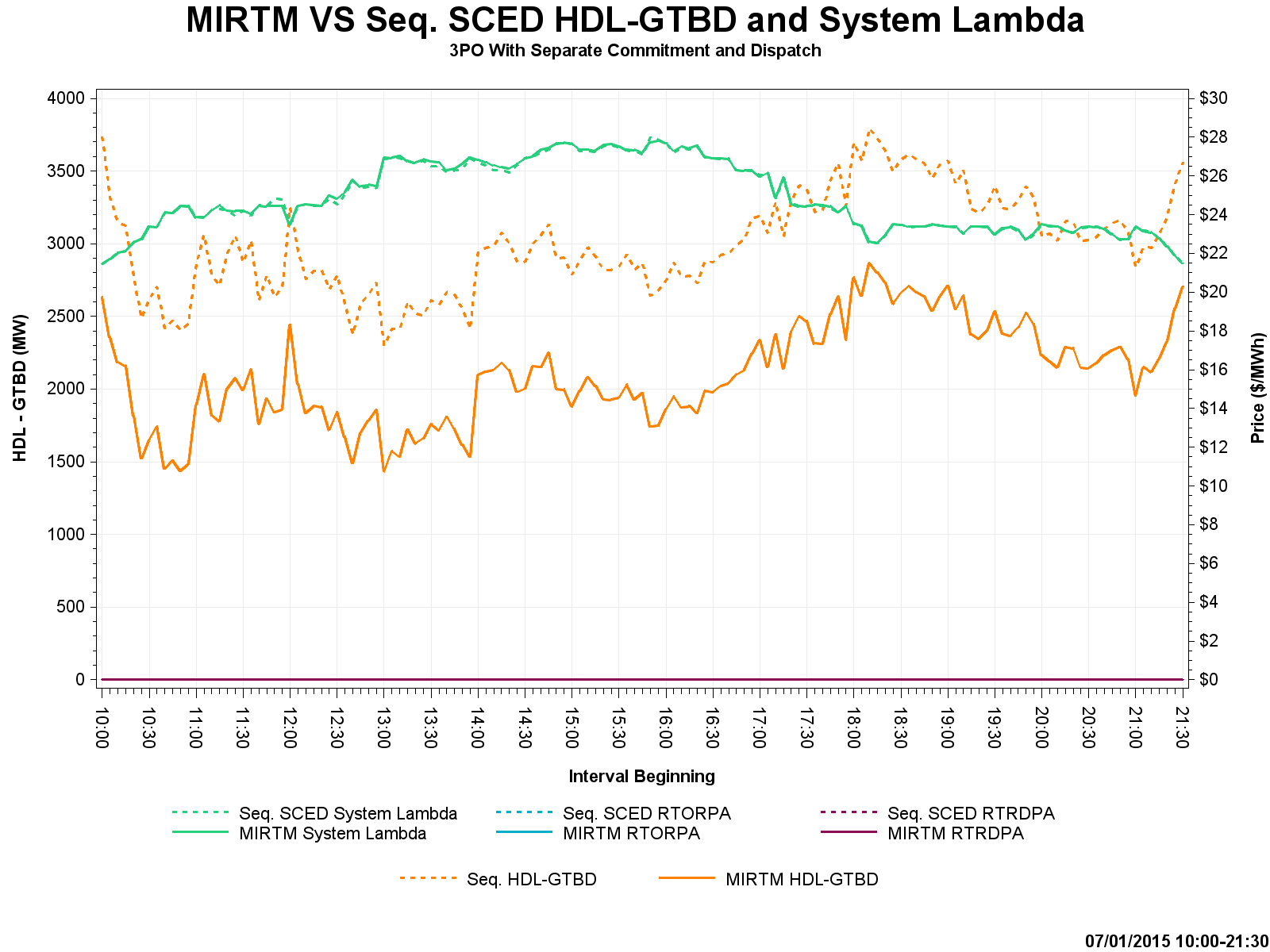 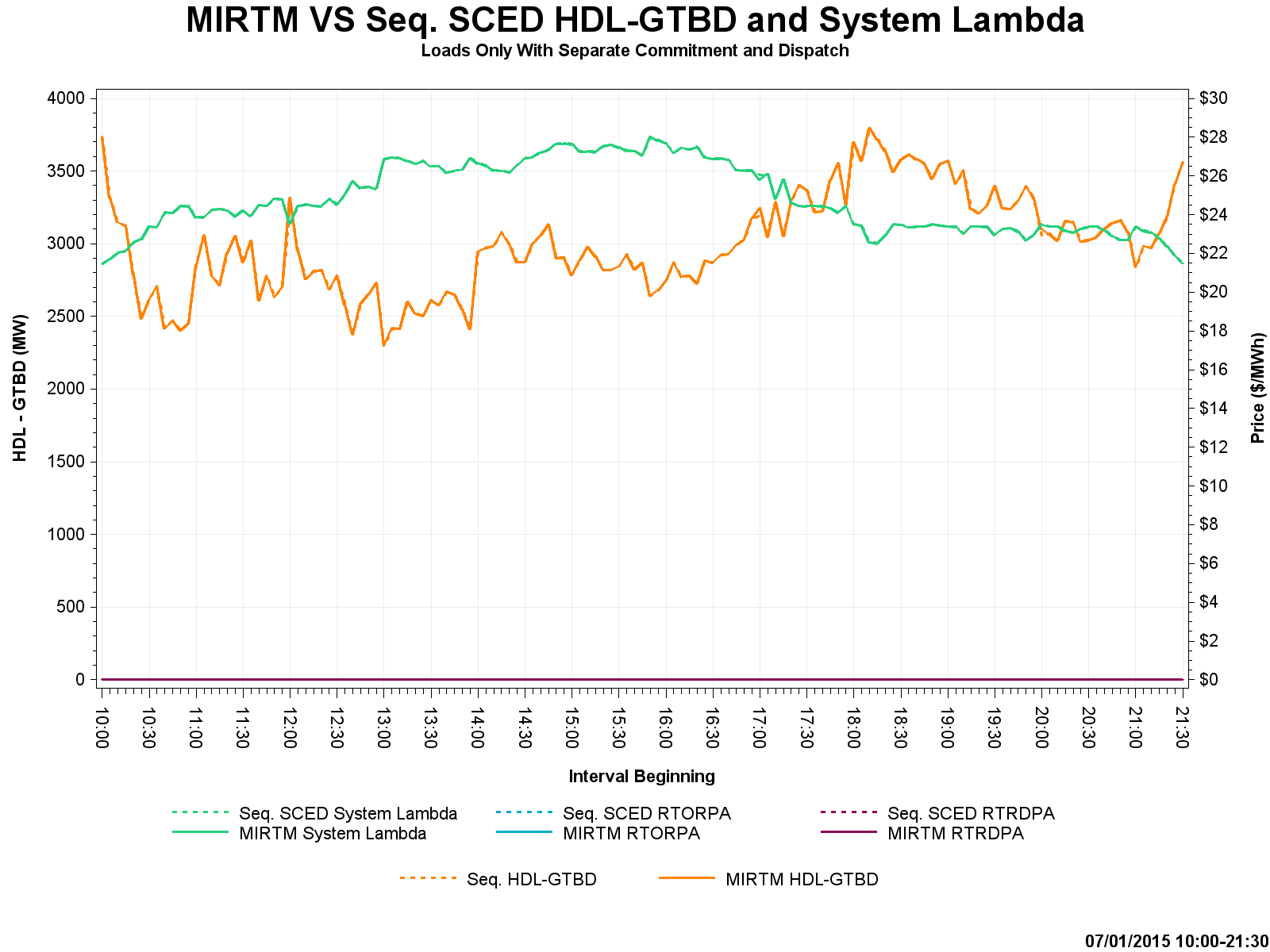 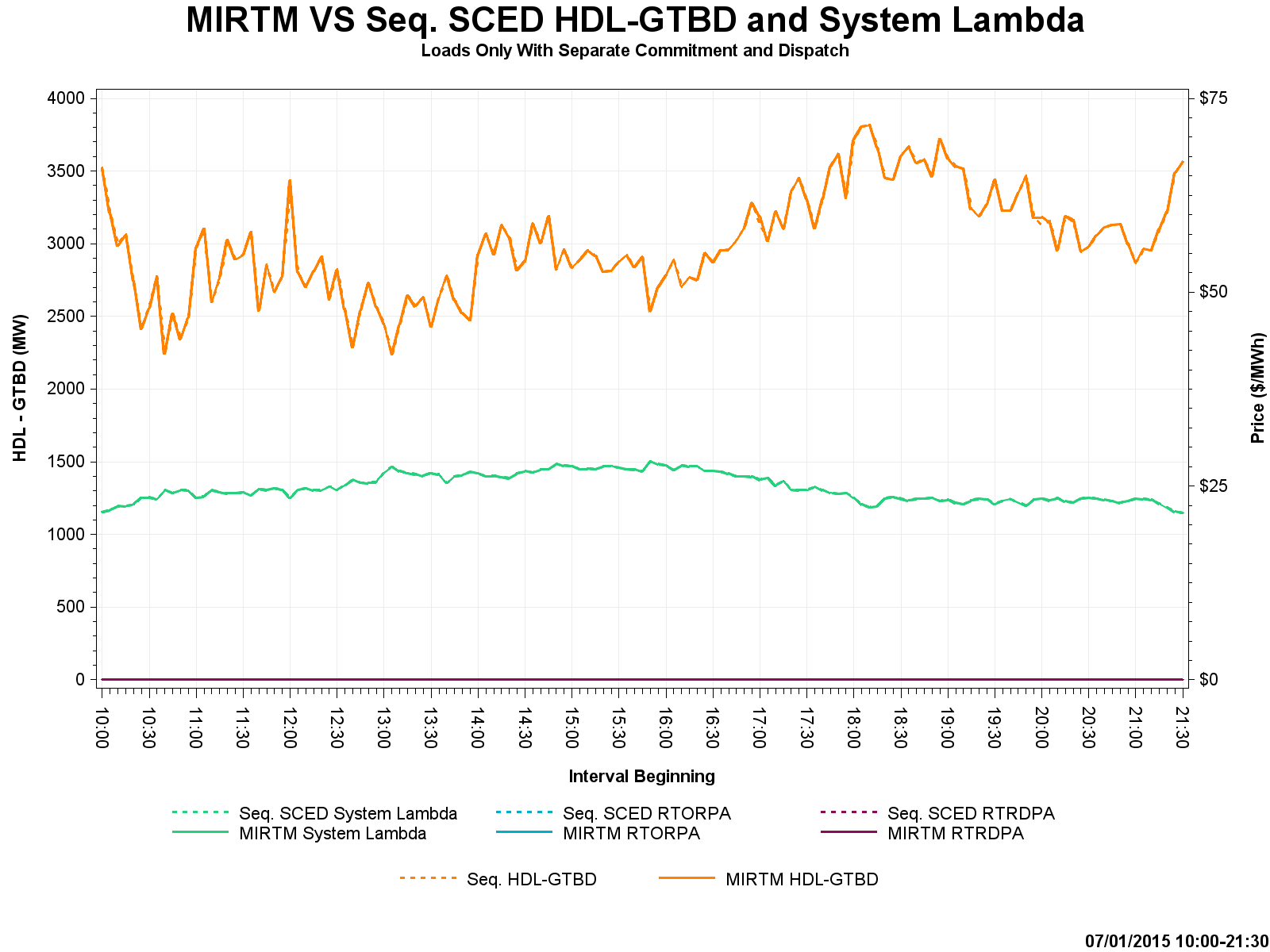 28
July 1, 2015 – Commitment Summary
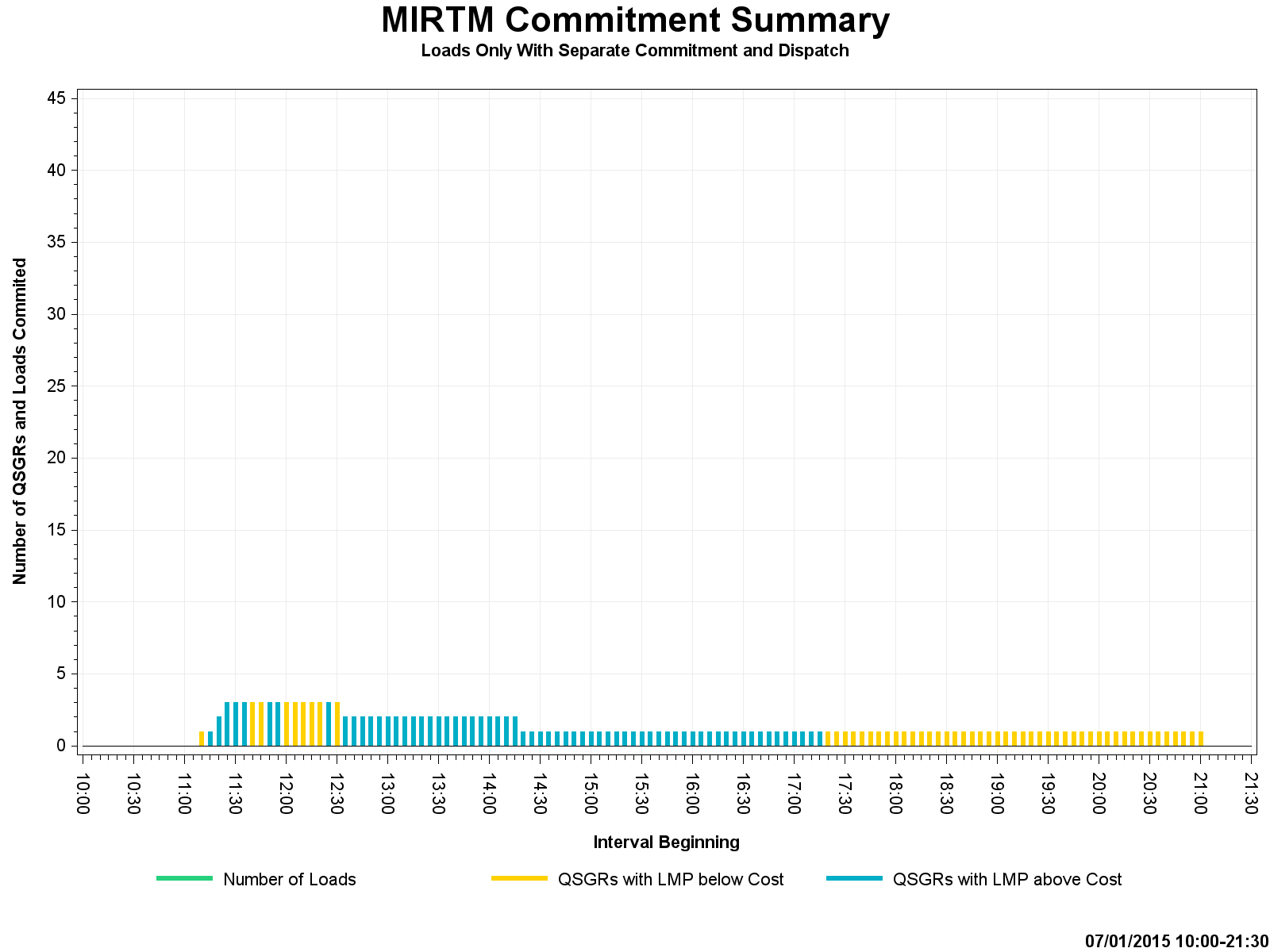 These QSGRs mimic self-commitment in production
No QSGRs were committed in 3PO
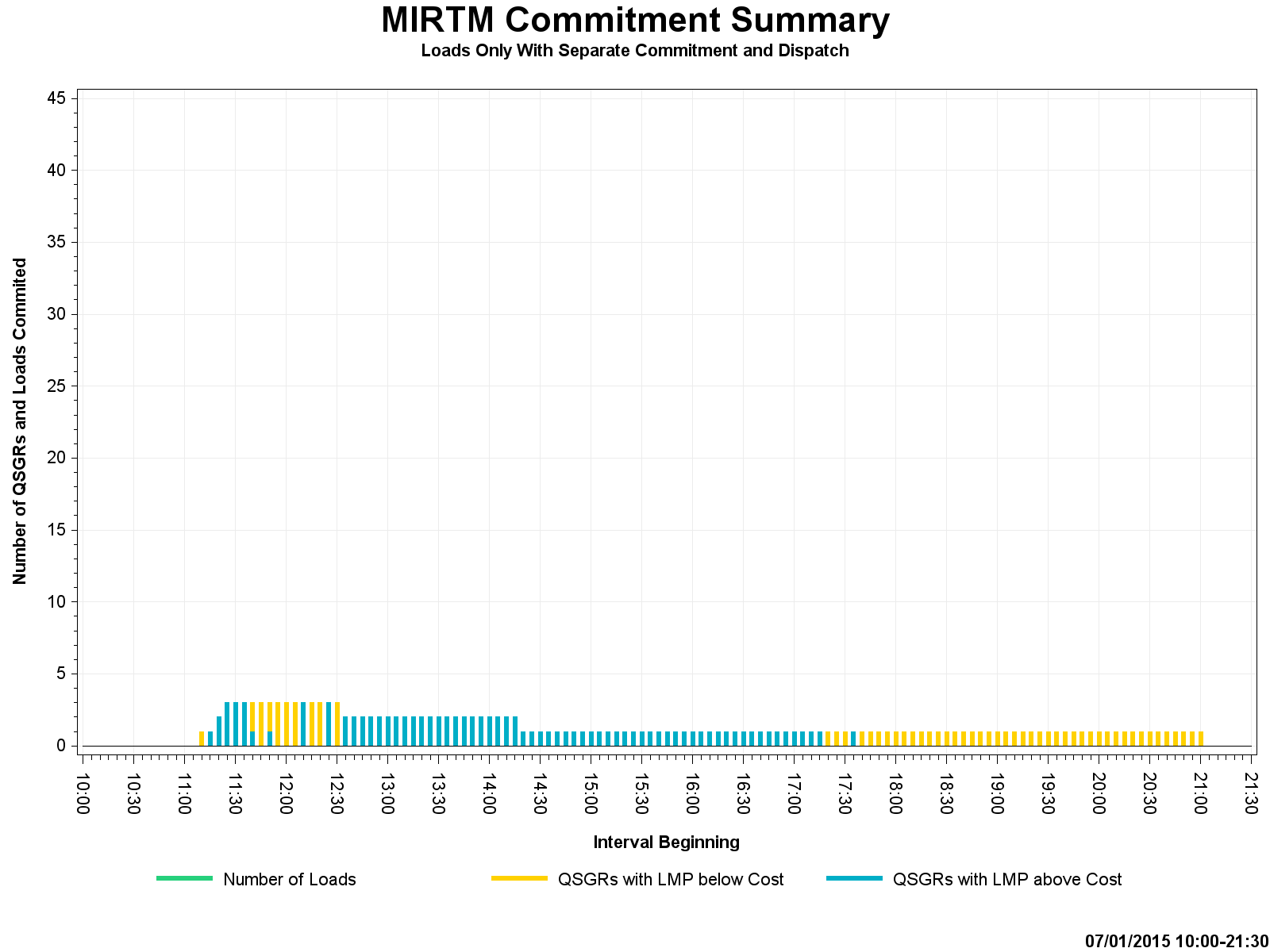 29
[Speaker Notes: MIRTM Load Only commitment of QSGR is mimicking production self commitments.]
July 1, 2015 – Cost and Revenue
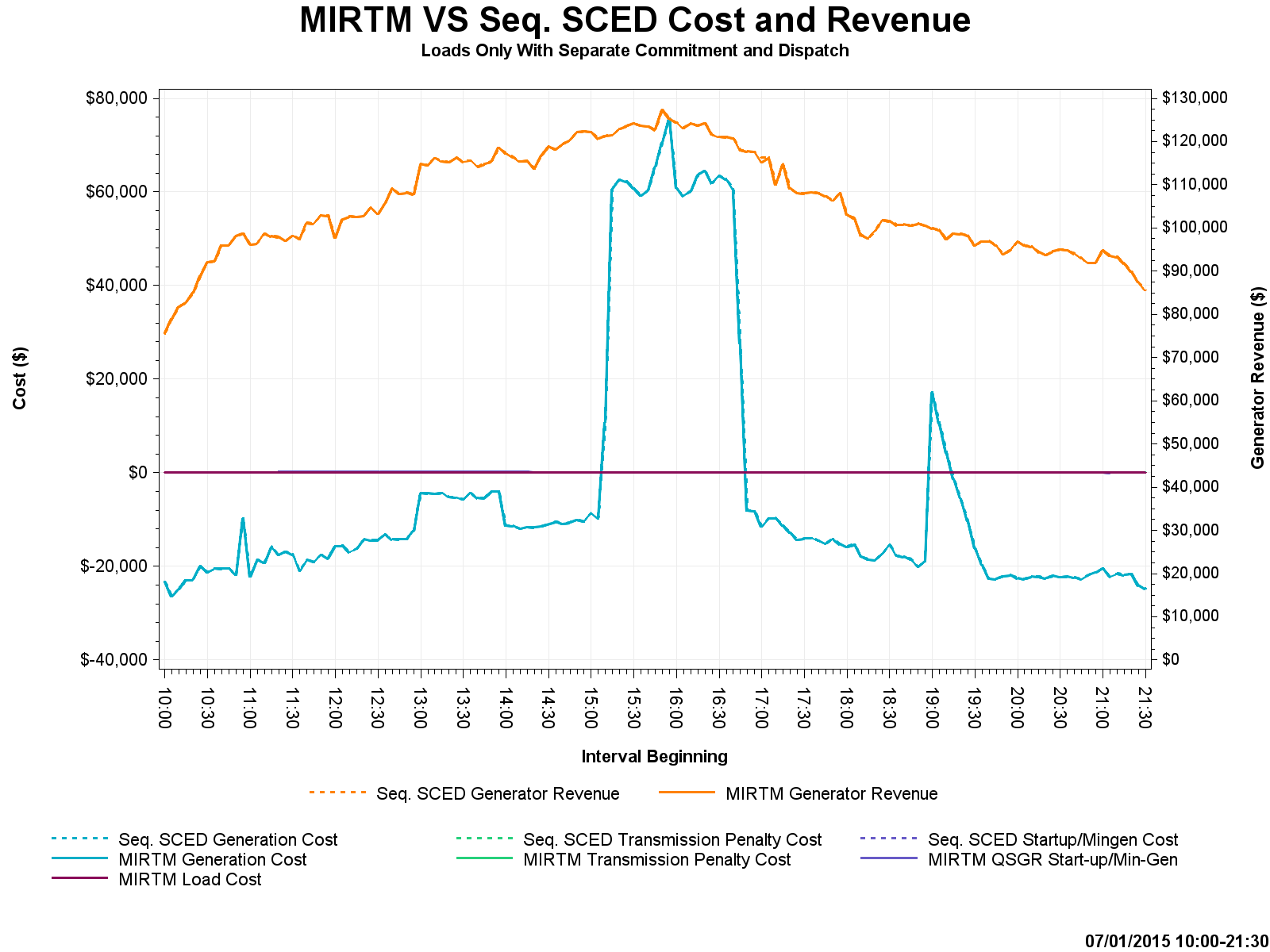 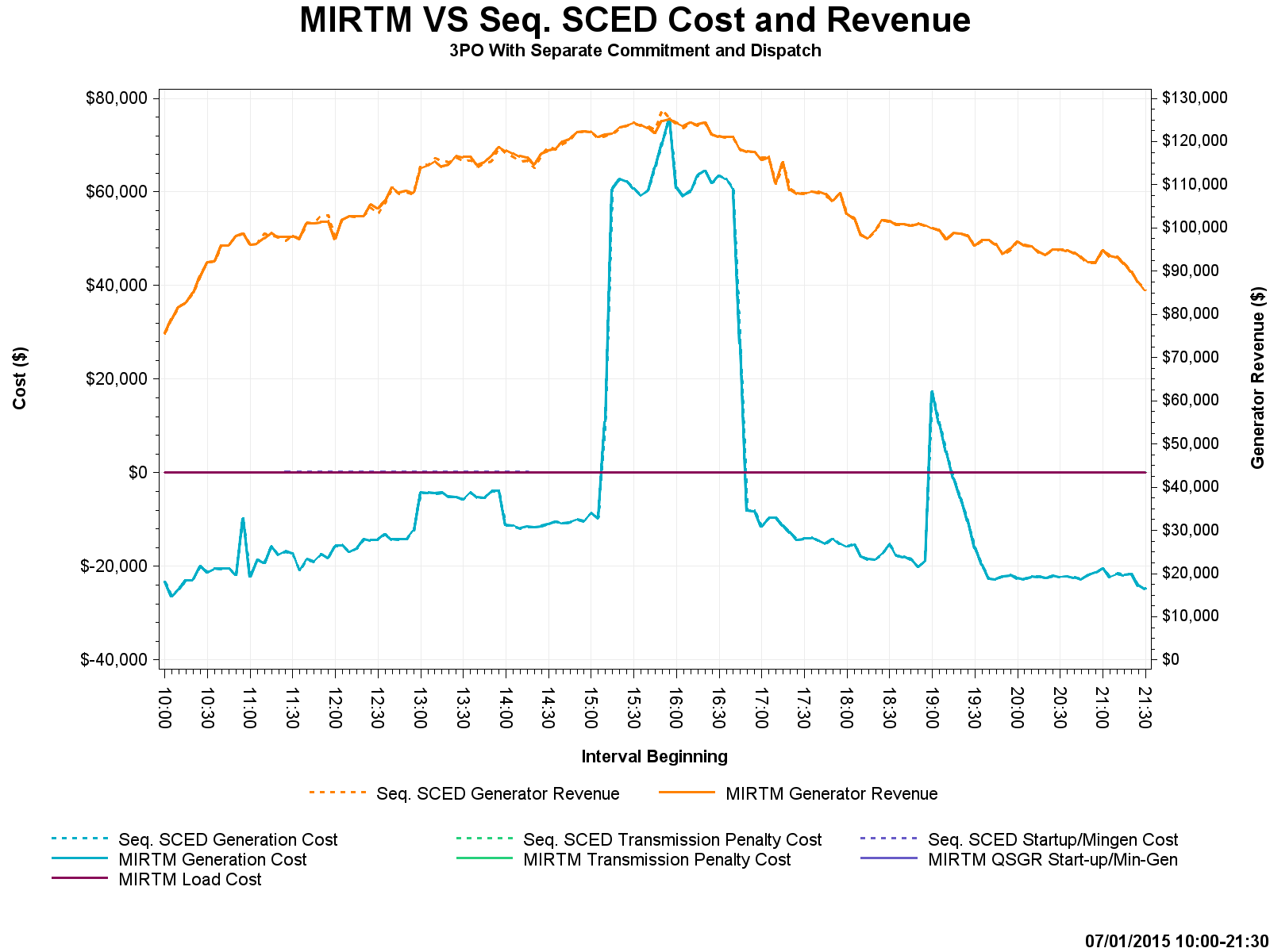 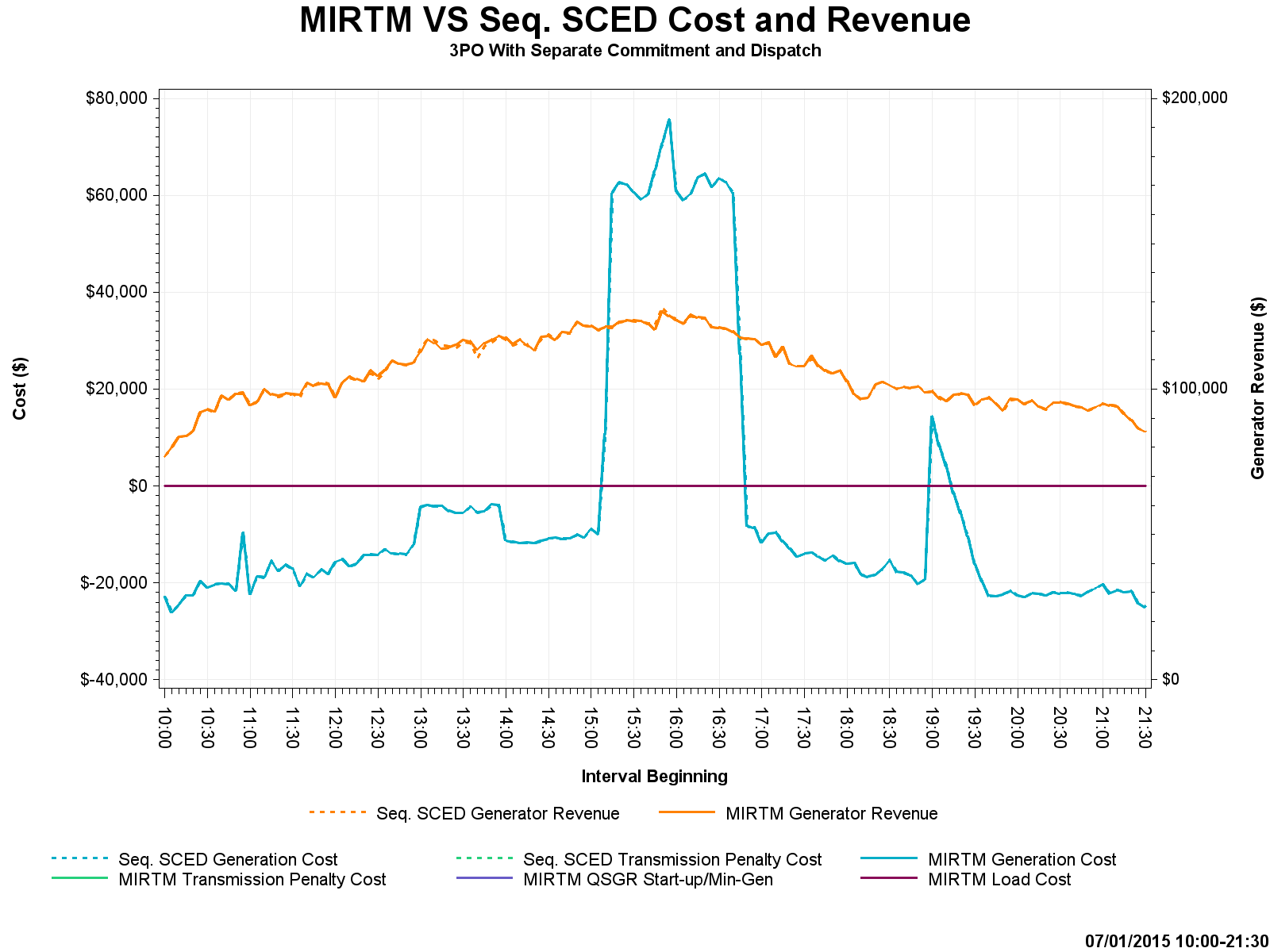 30
August 11, 2015 – Observations
Luminant Request
Little congestion and low dispatchable capacity
Higher LMP and dispatch cost in MIRTM 3PO scenario than Seq. SCED due to tighter QSGR commitment
MIRTM had no make-whole payments due to high ORDC price adders
31
August 11, 2015
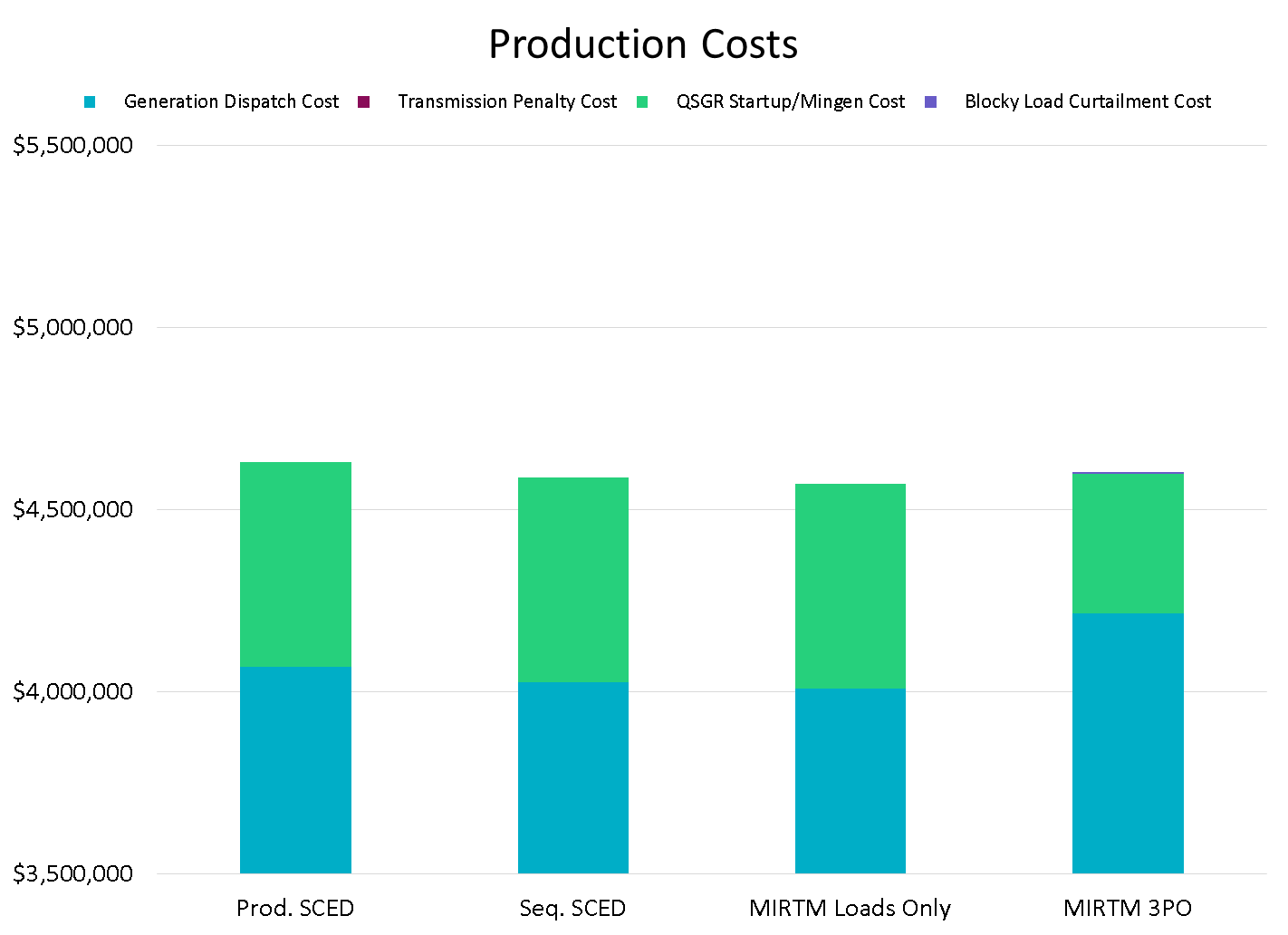 32
August 11, 2015
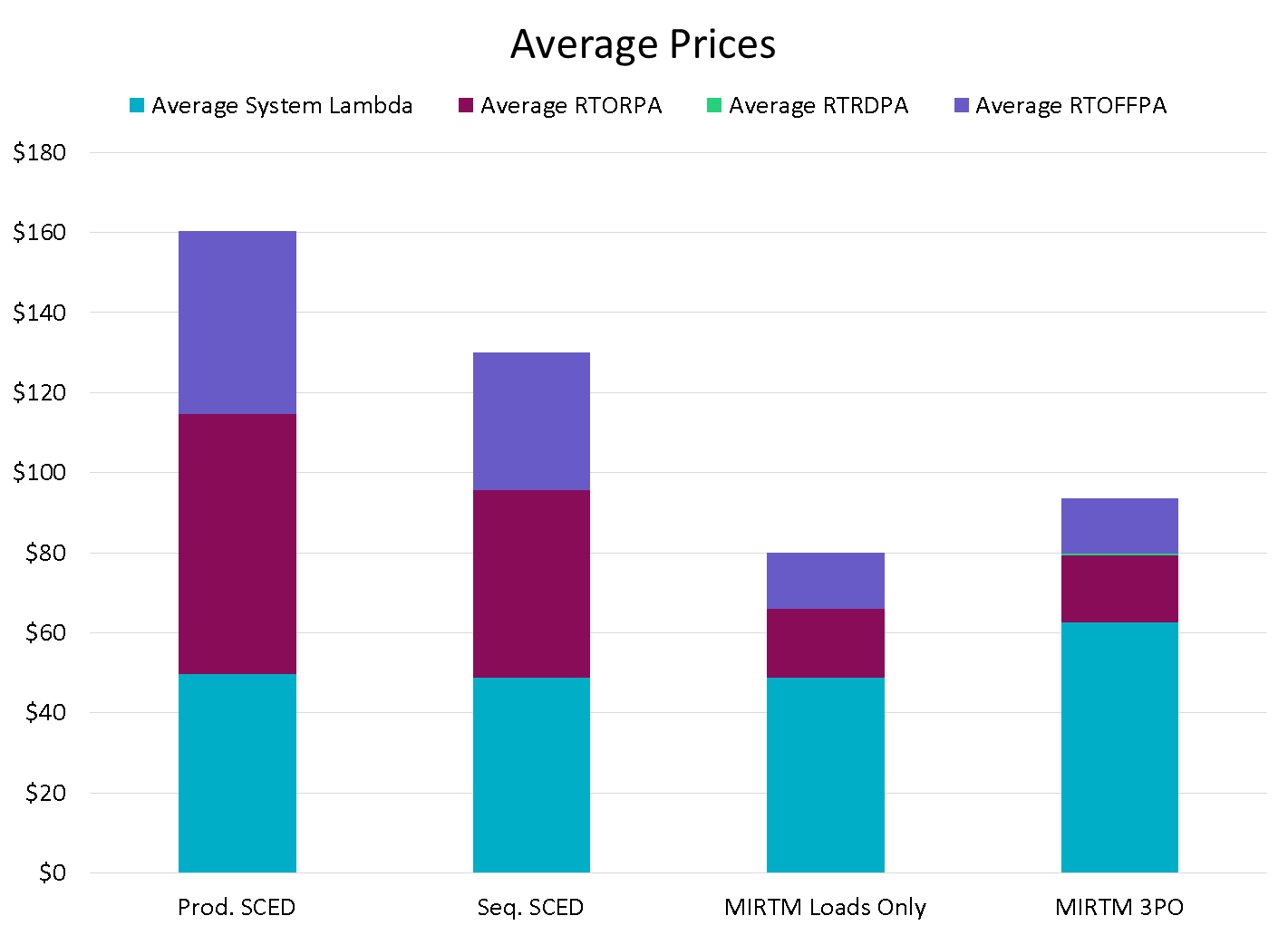 33
August 11, 2015
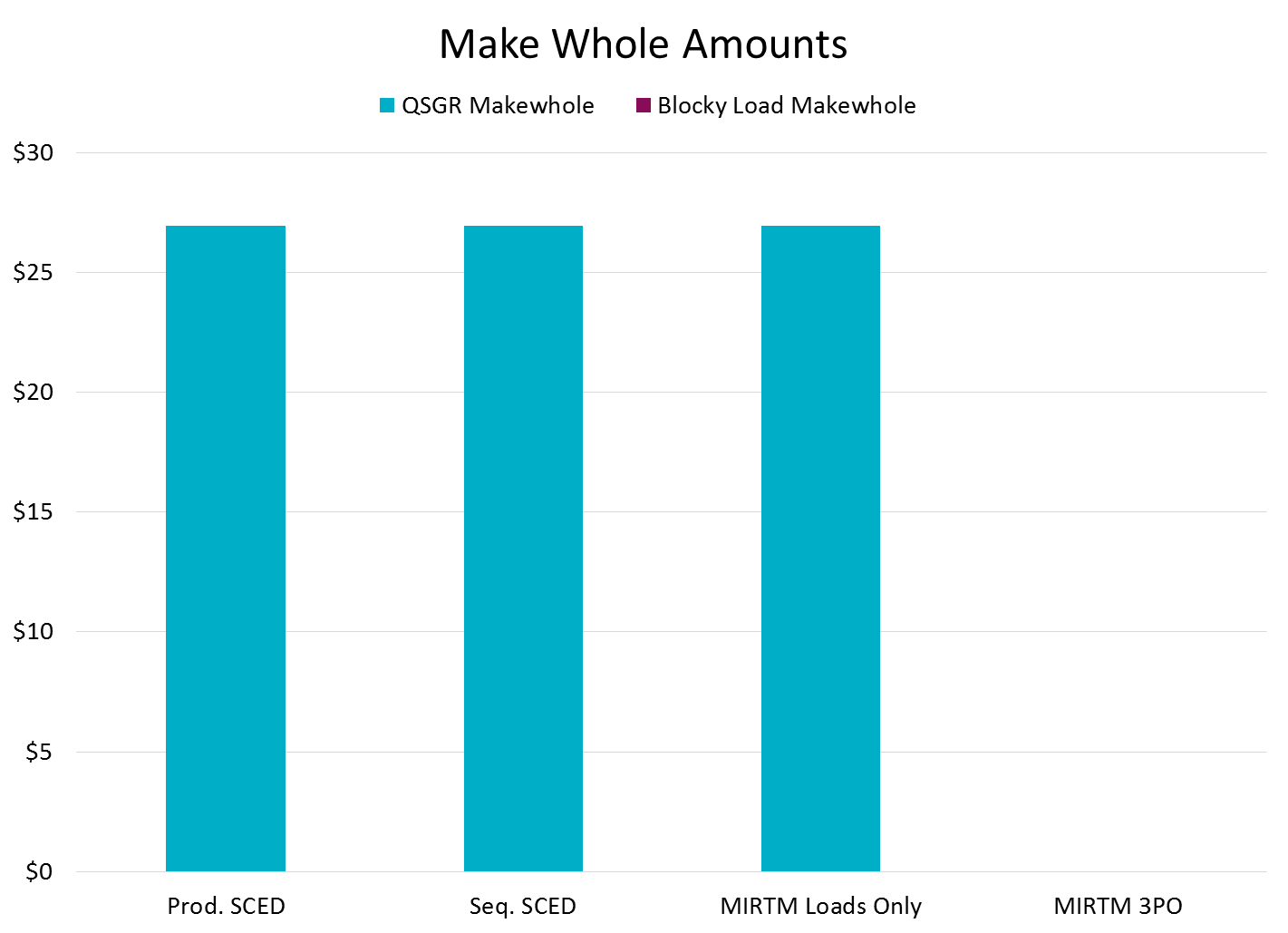 MIRTM study scenarios had no make-whole
34
August 11, 2015 – Commitment Summary
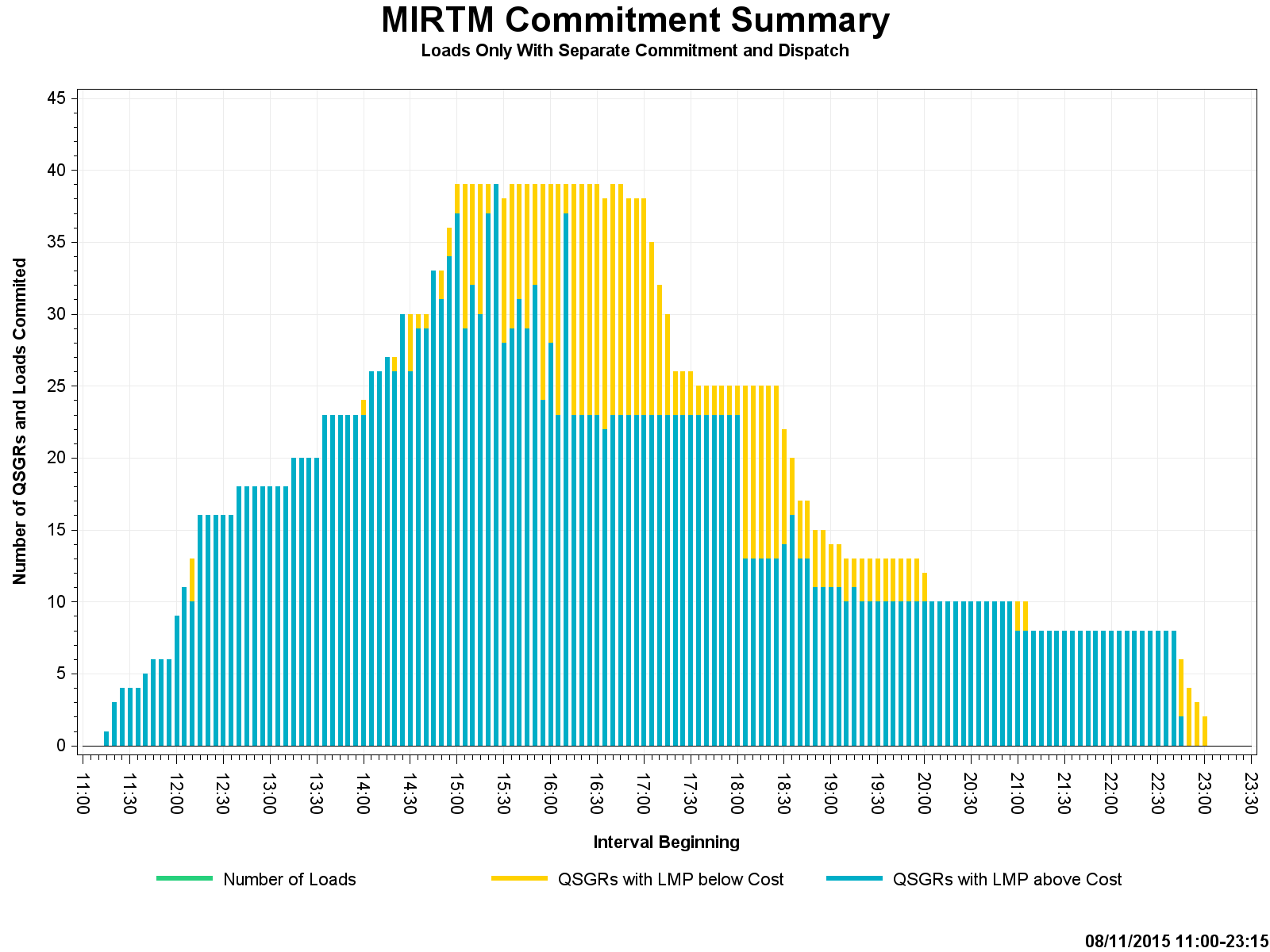 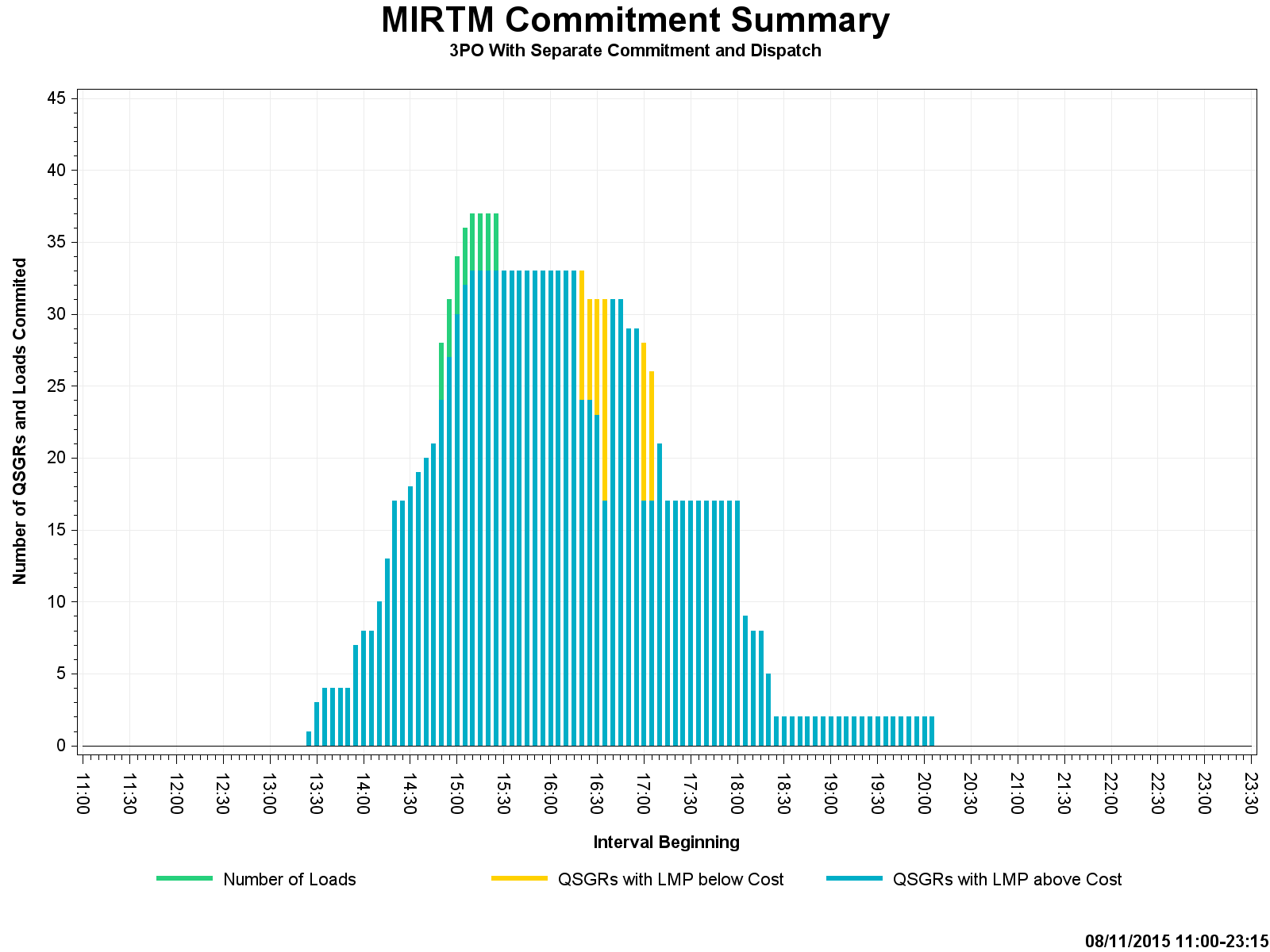 Many QSGRs had LMPs below cost in Seq. SCED. No loads were committed.
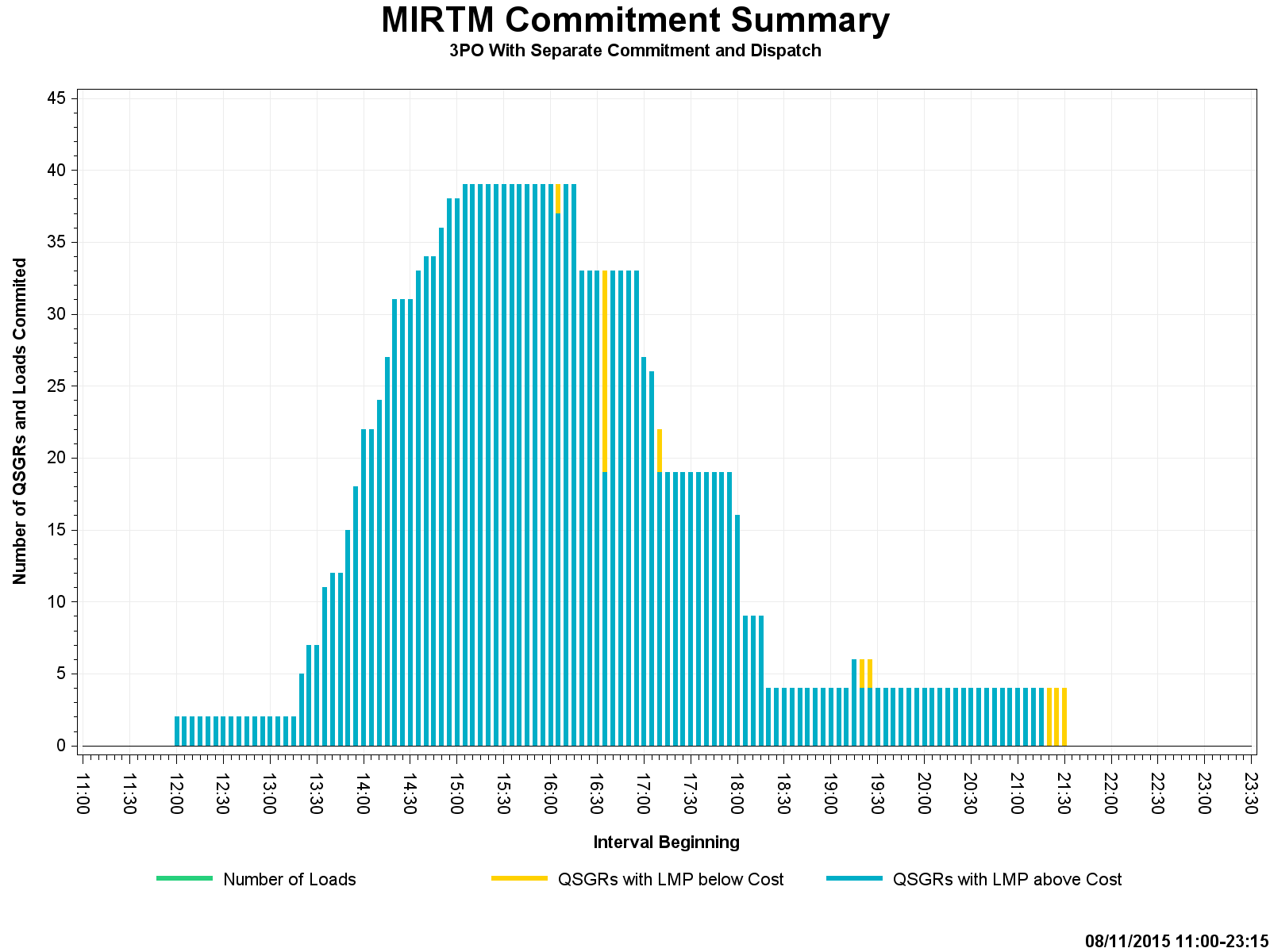 35
August 11, 2015 – HDL-GTBD & Price
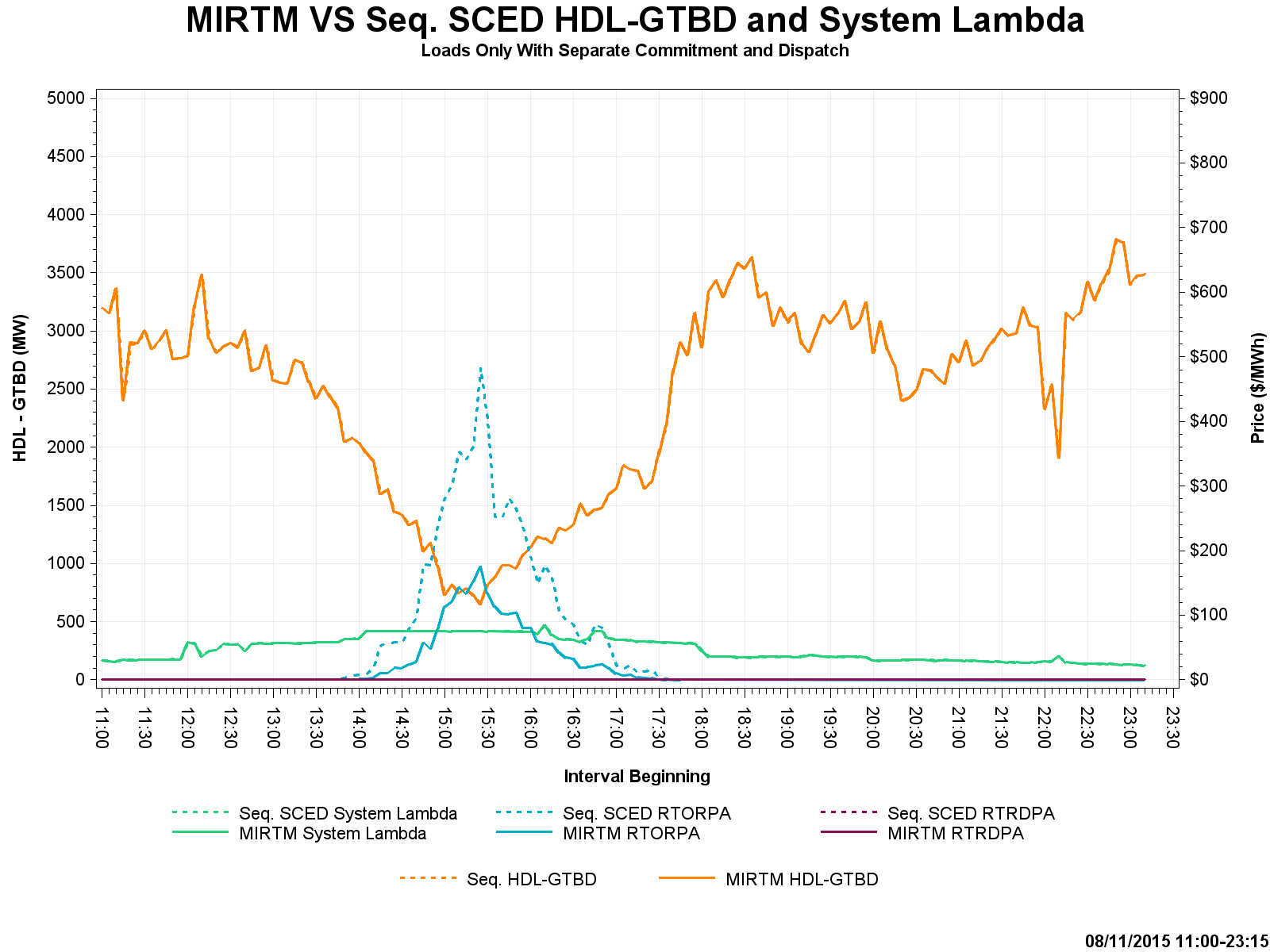 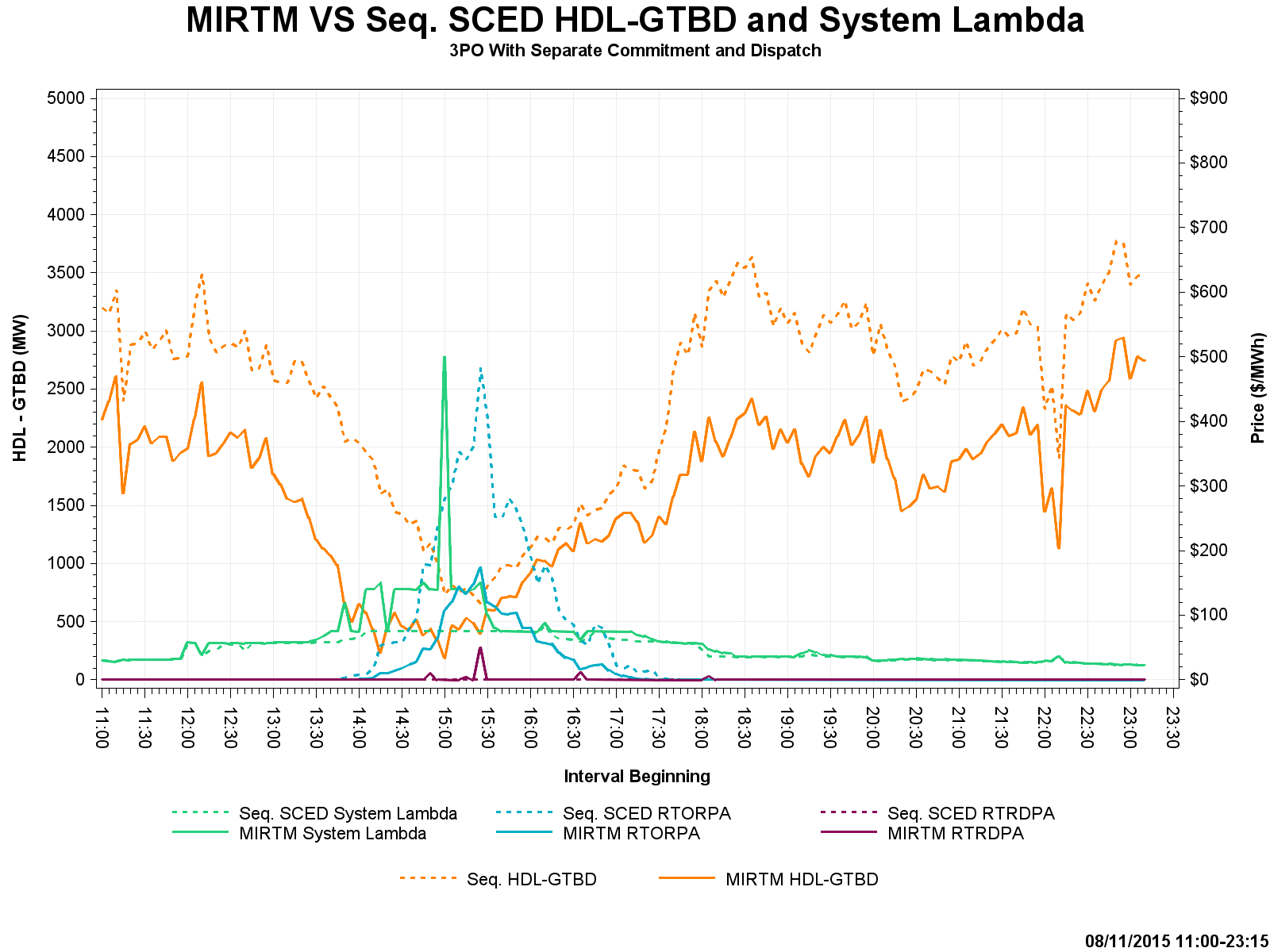 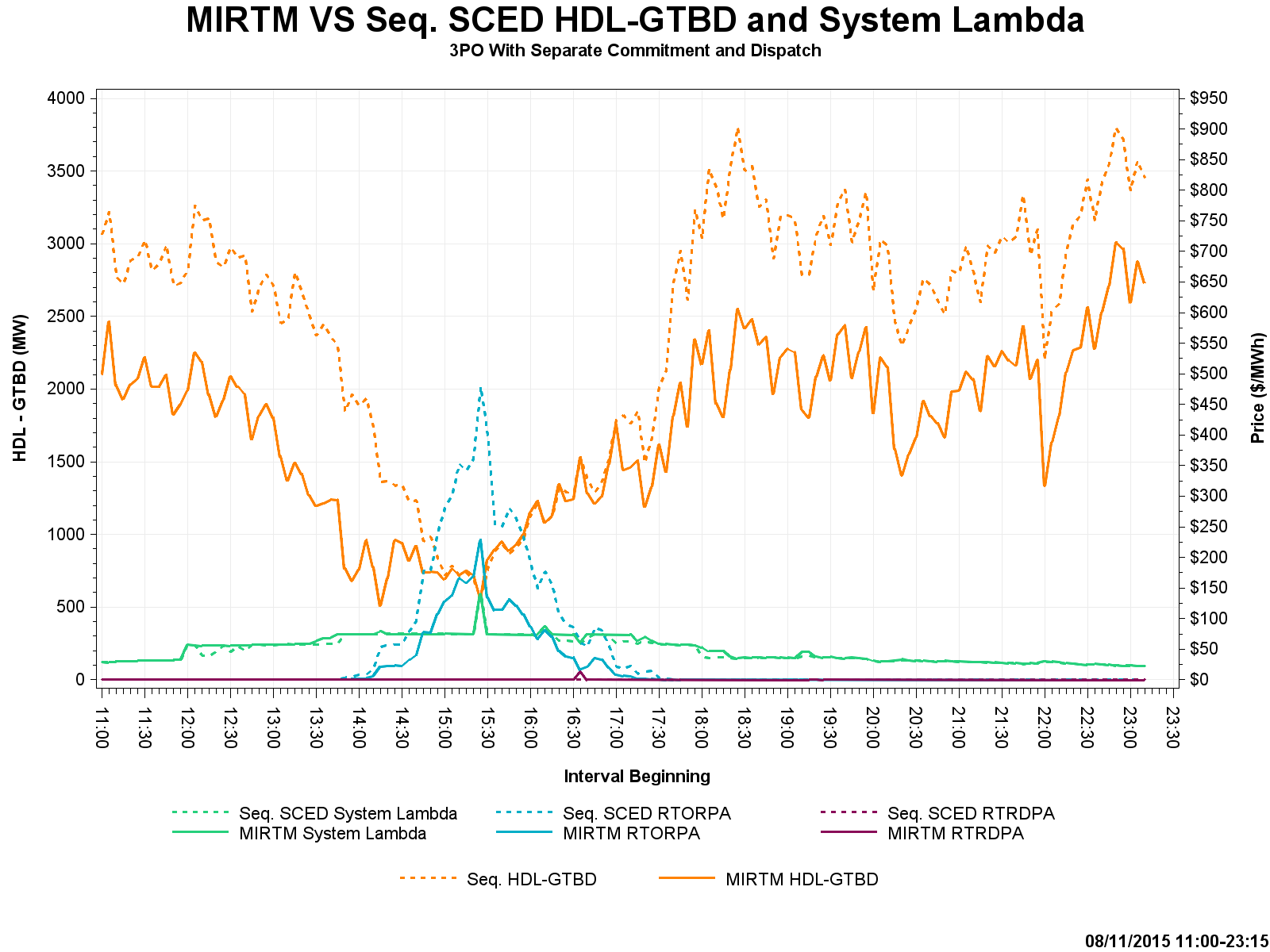 36
August 11, 2015 – Cost and Revenue
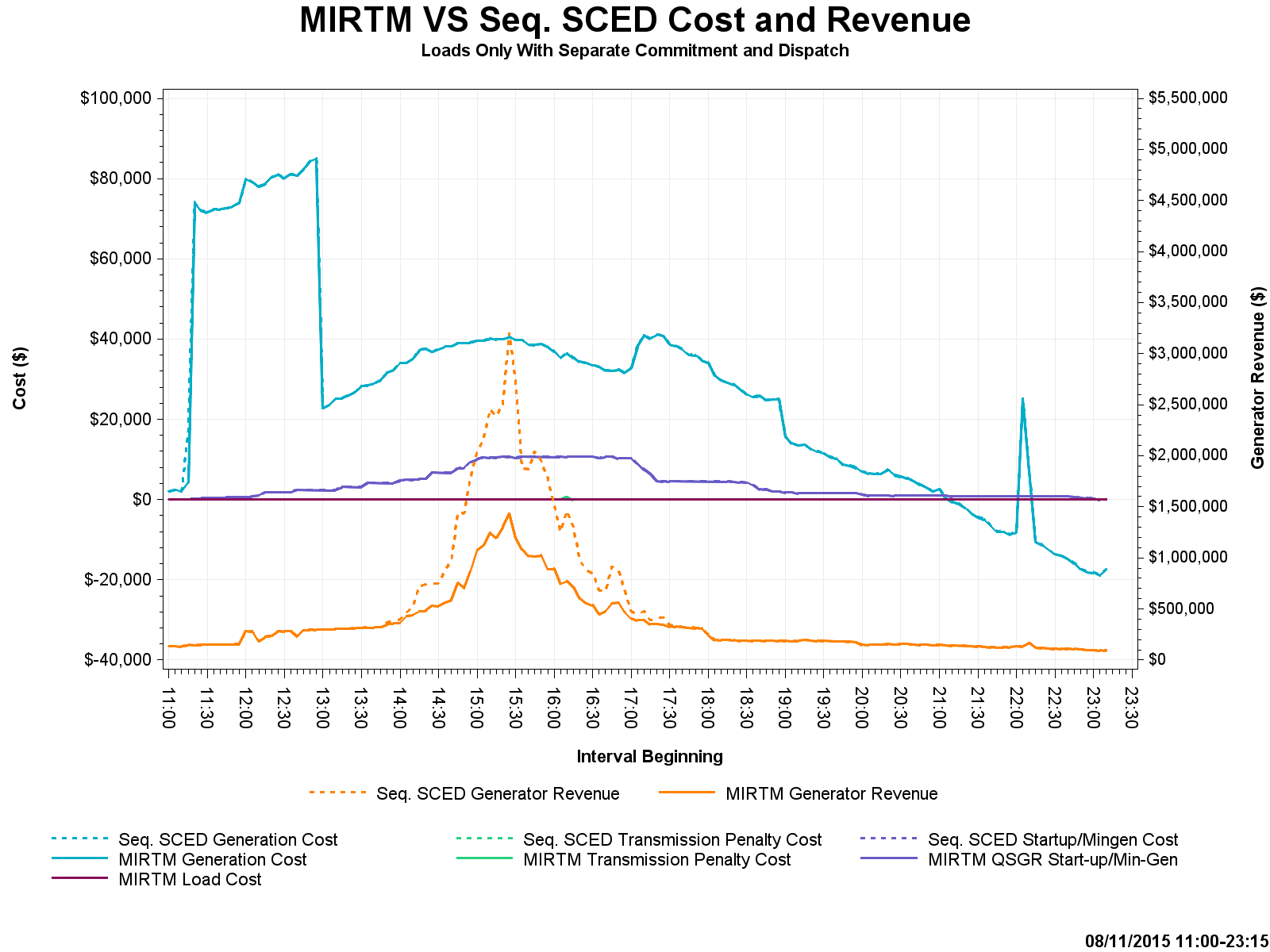 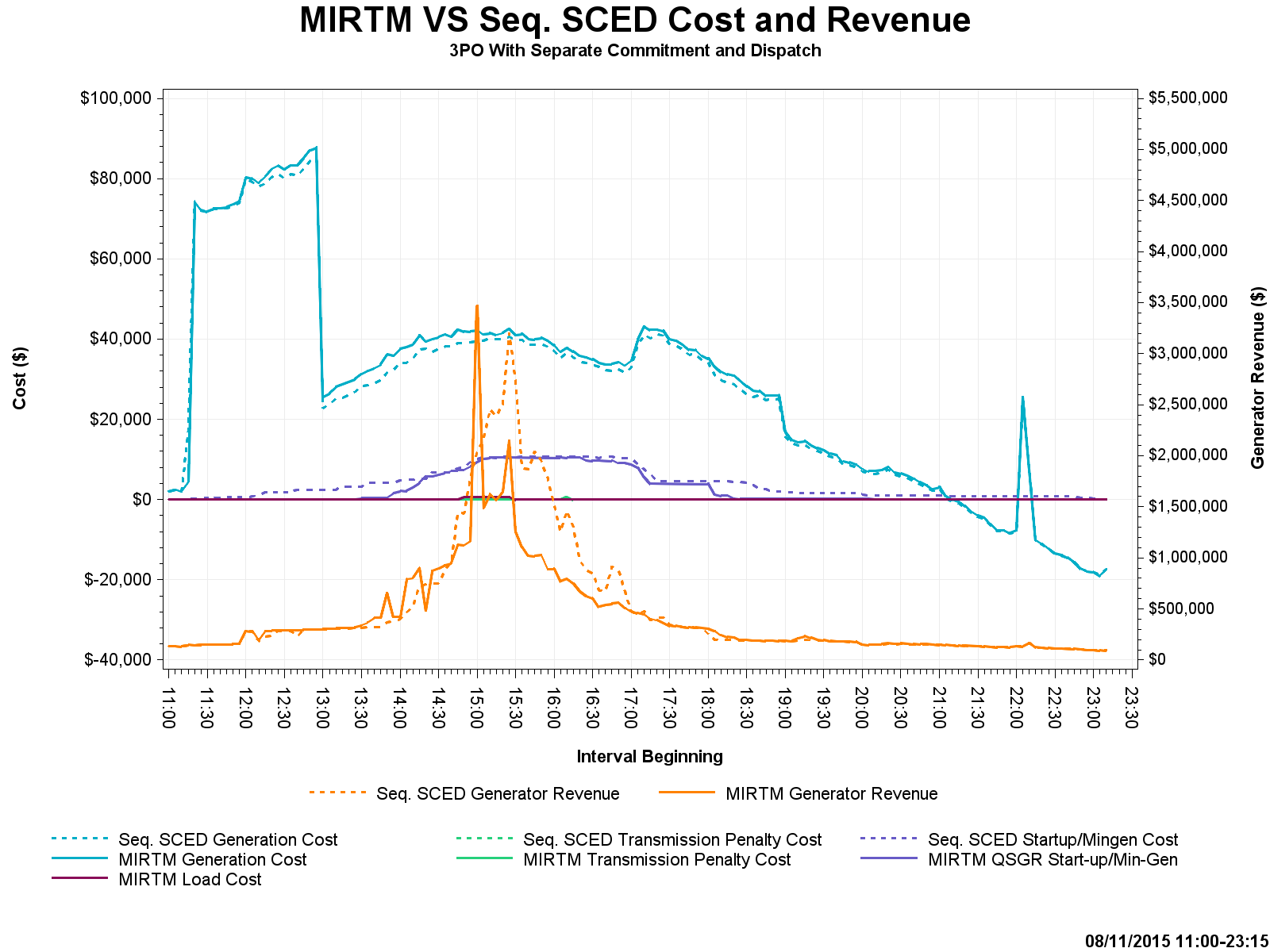 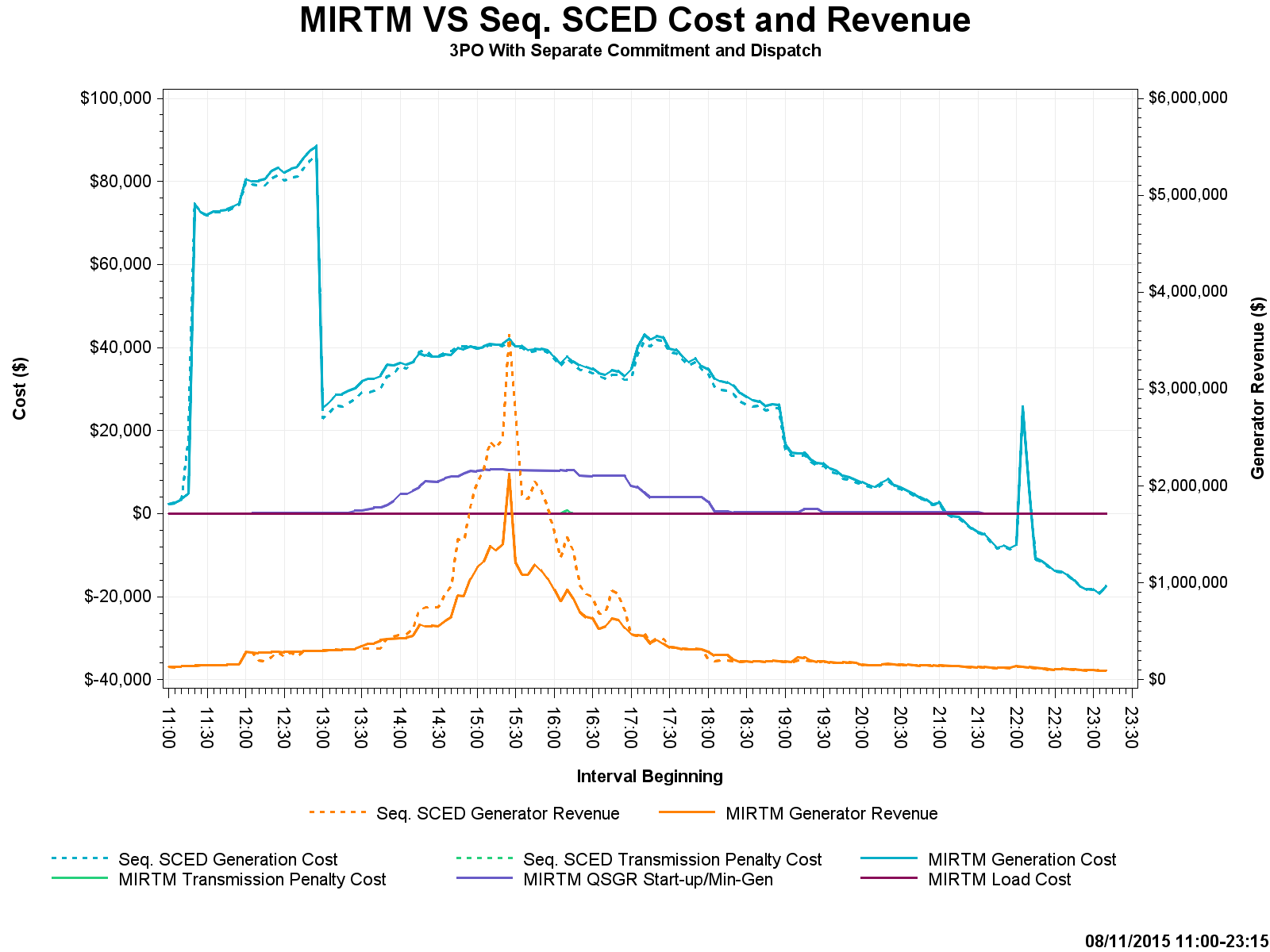 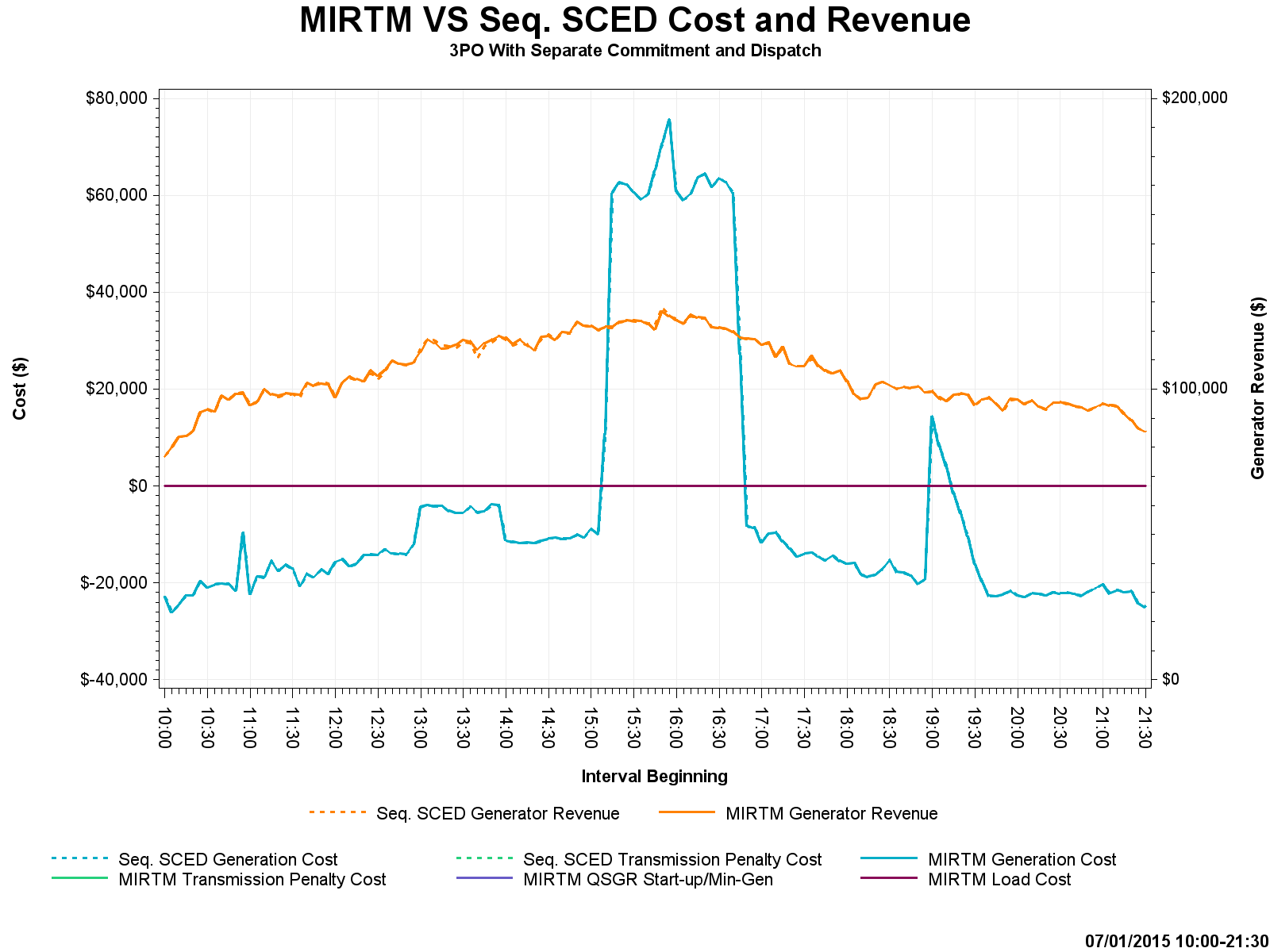 37
November 11, 2015 – Observations
Large wind down ramp
Many active constraints
Make-whole payments were necessary as a result of tight commitment window for MIRTM 3PO but less than in production SCED
38
November 11, 2015
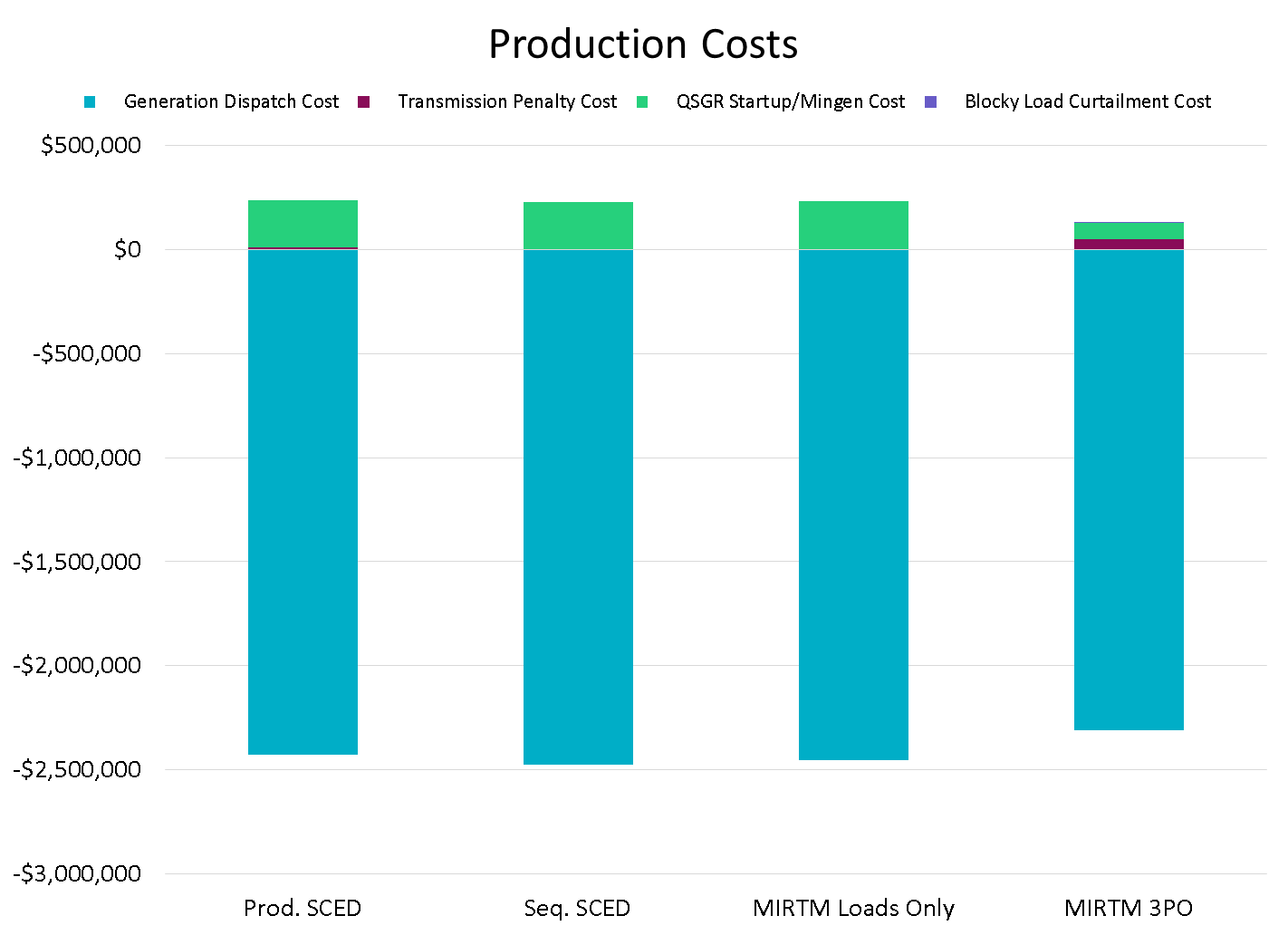 39
November 11, 2015
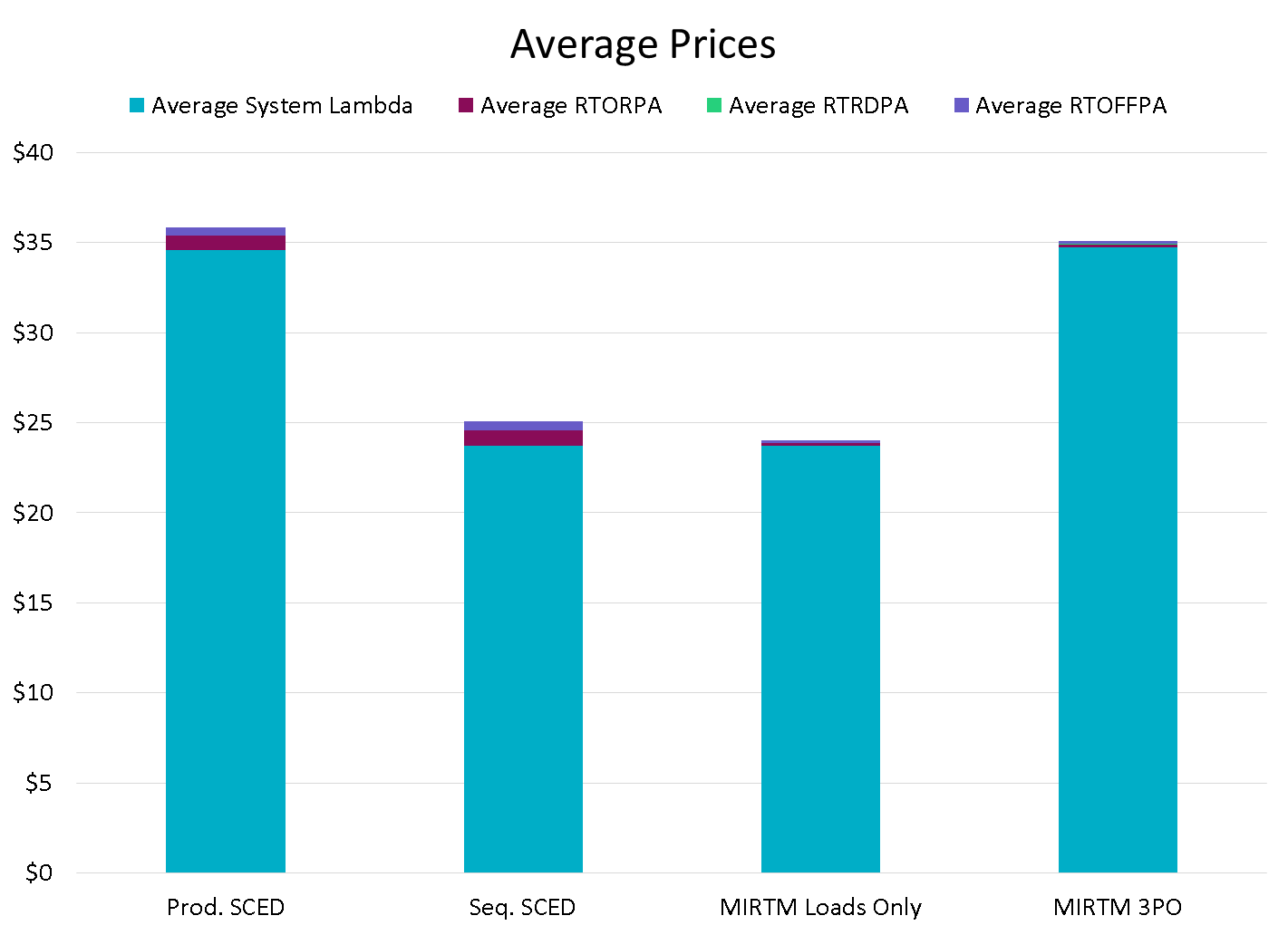 40
November 11, 2015
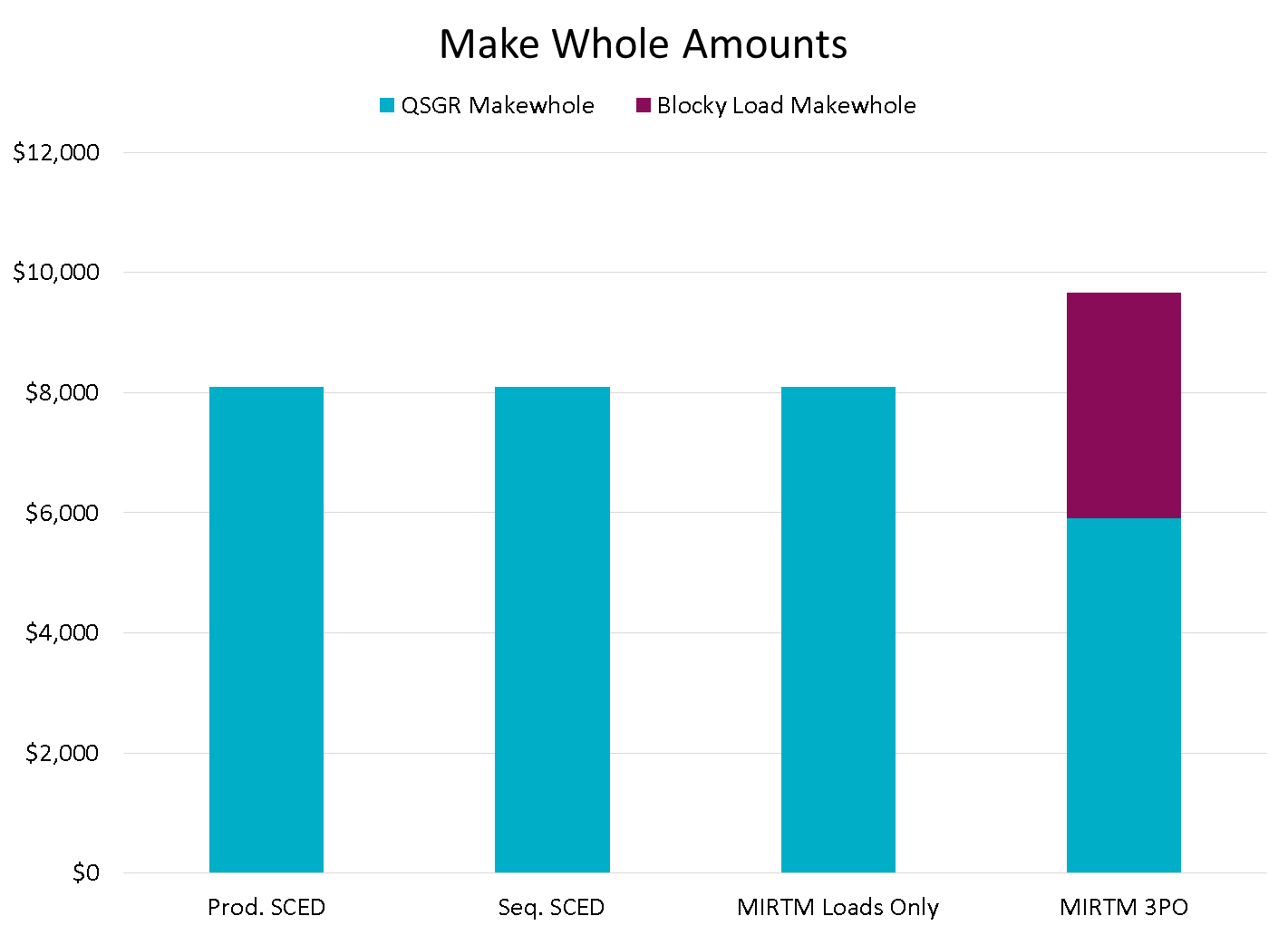 41
November 11, 2015 – HDL-GTBD & Prices
Cause for price spike at 17:50 in MIRTM 3PO explained on next slide
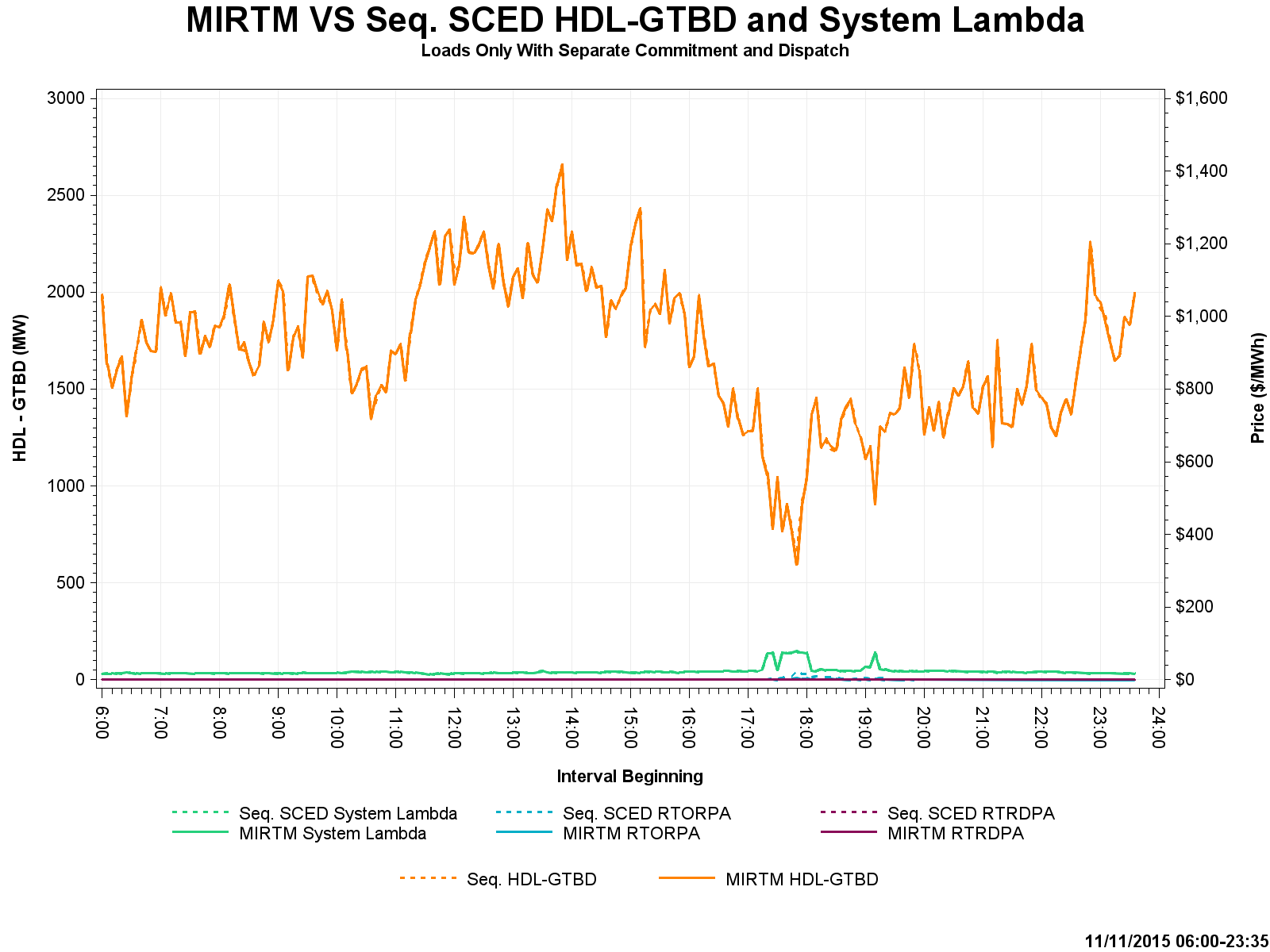 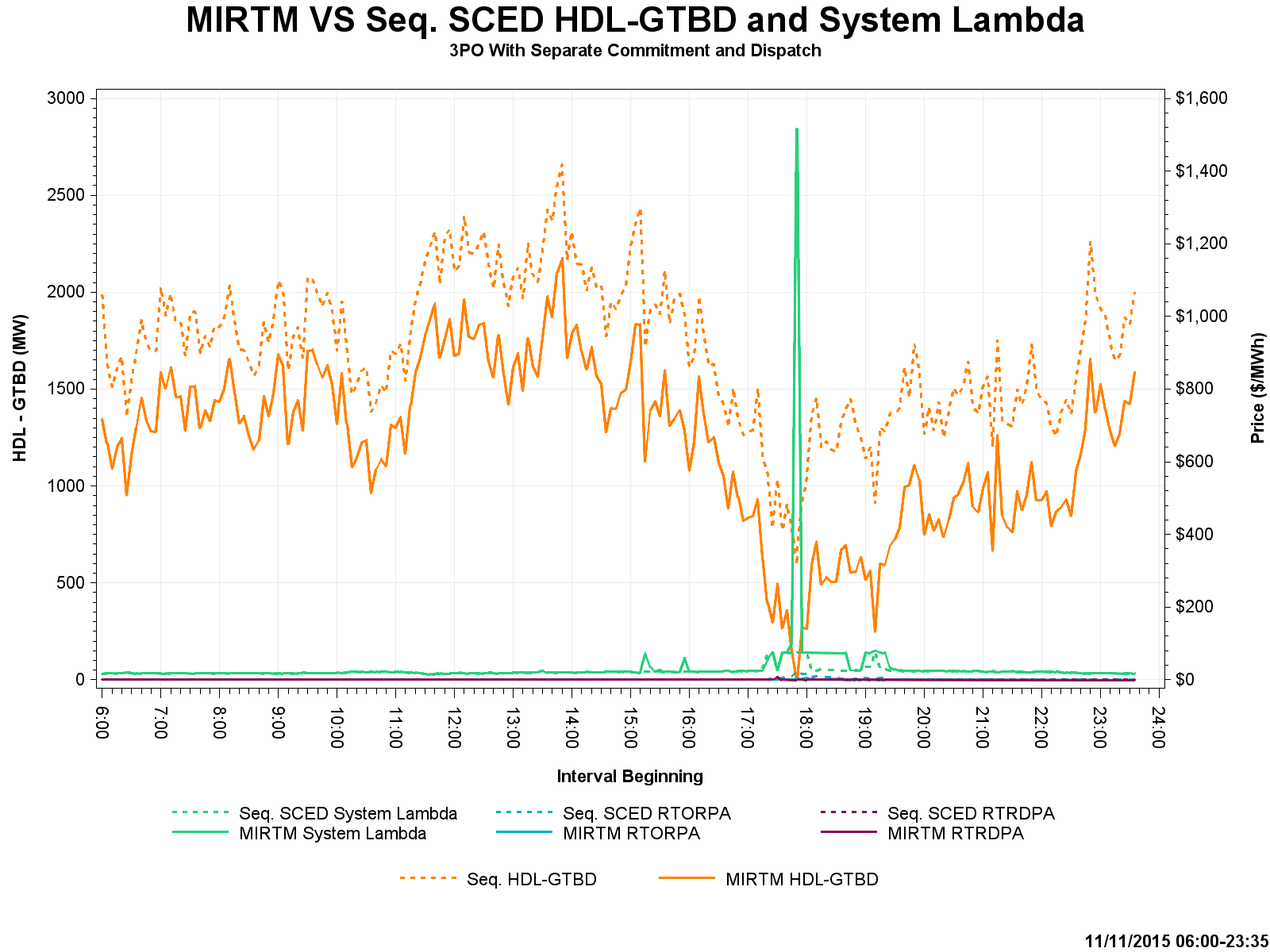 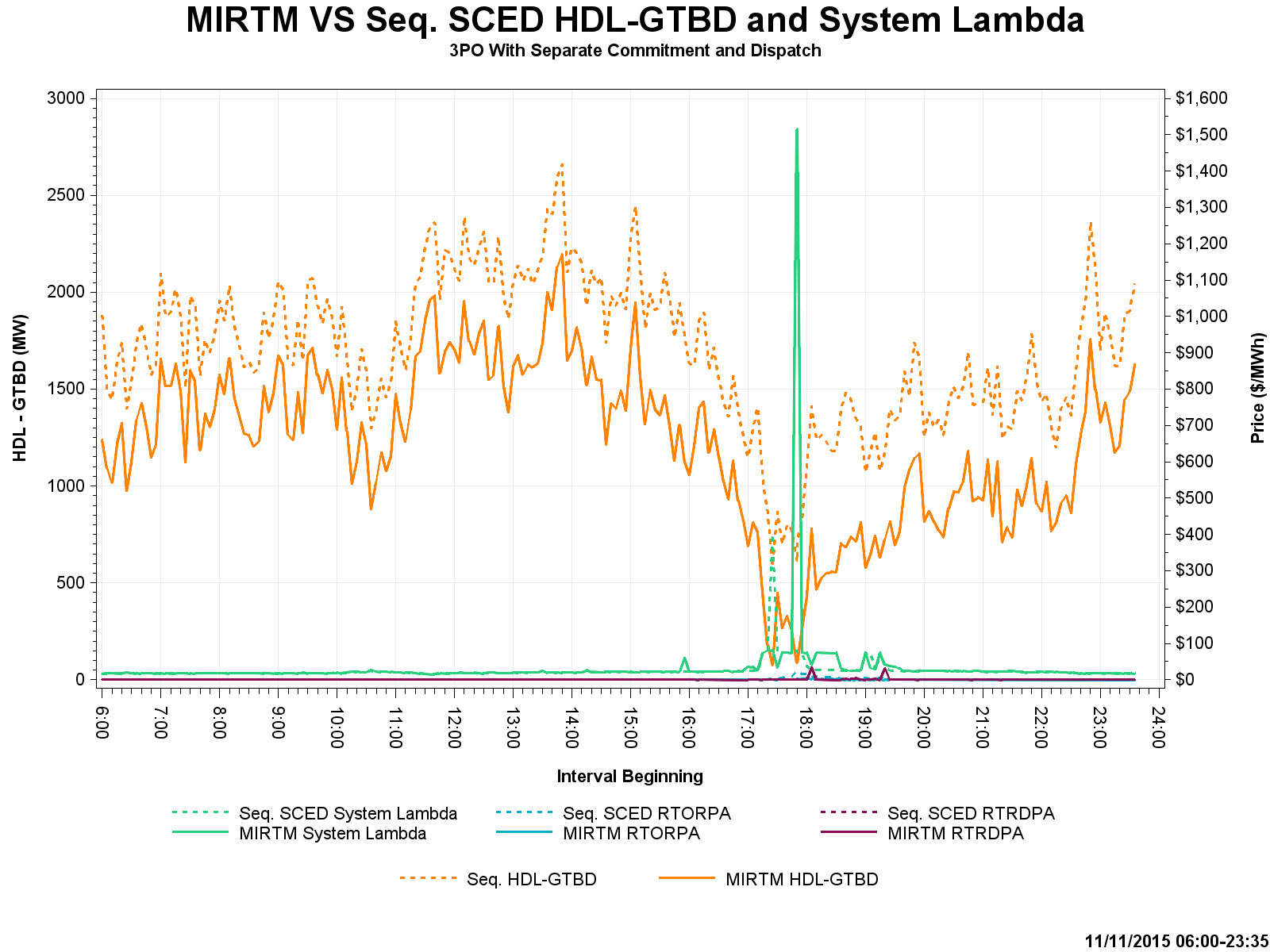 42
November 11, 2015 – Analysis
MIRTM 3PO had a spike primarily due to low dispatchable capacity and missed forecast
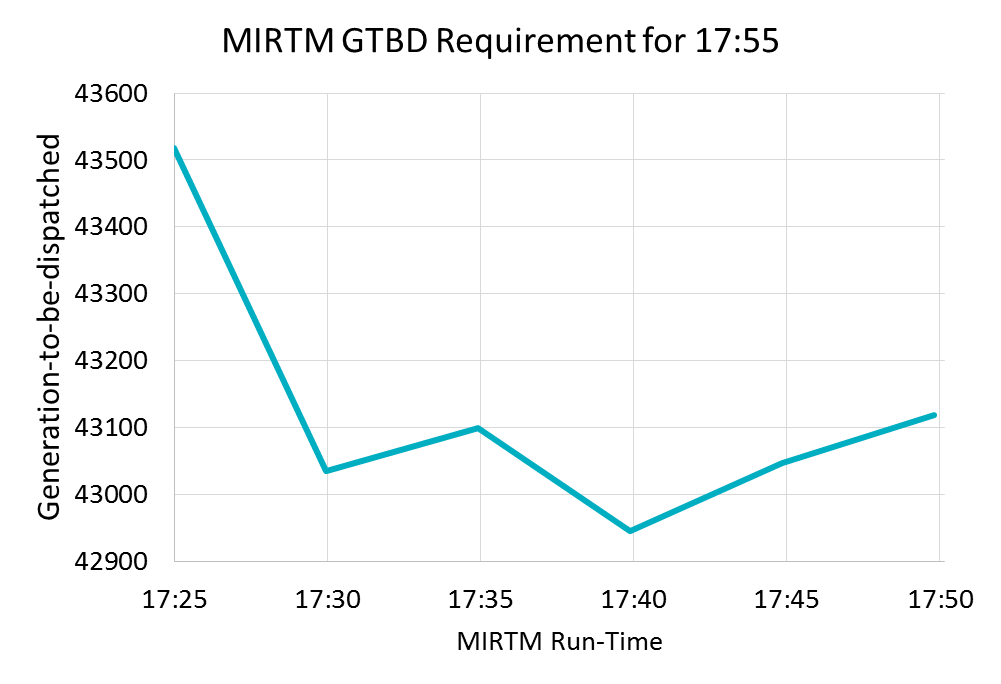 GTBD used for Binding Prices
By waiting until the last minute, binding QSGR commitments were not made in this time frame due to forecast decrease
43
November 11, 2015 – Wind HSL Estimation
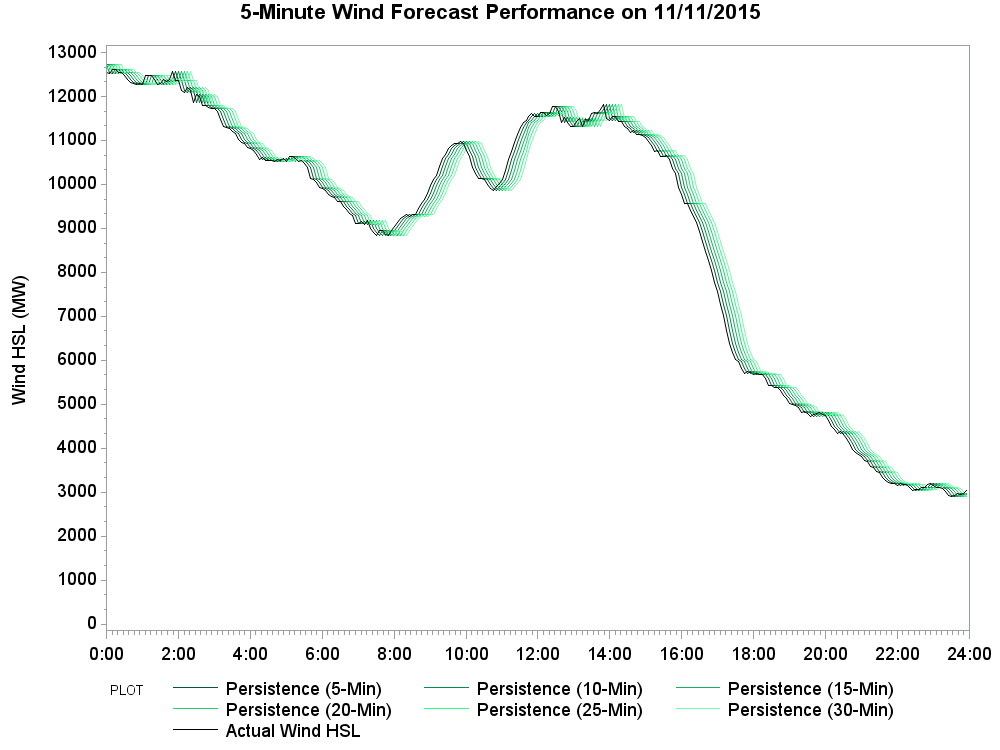 Sudden drop in HDL-GTBD due to very large wind down ramp
44
November 11, 2015 – Wind HSL Estimation Error
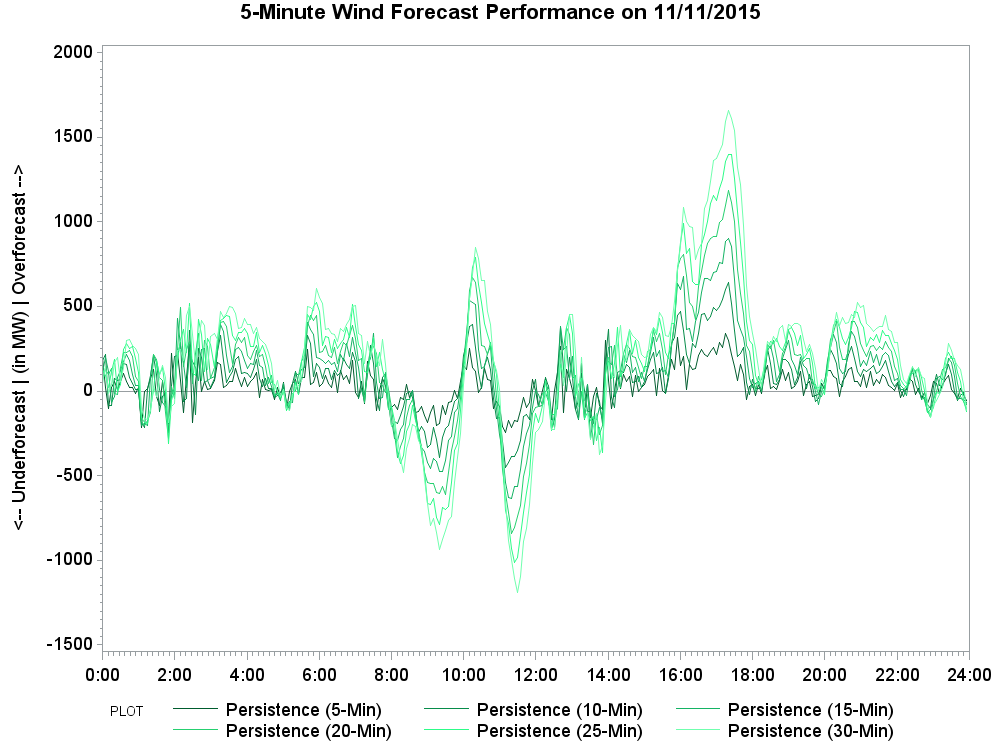 Persistence results in a large wind HSL estimation error during the down ramp
45
November 11, 2015 – Commitment Summary
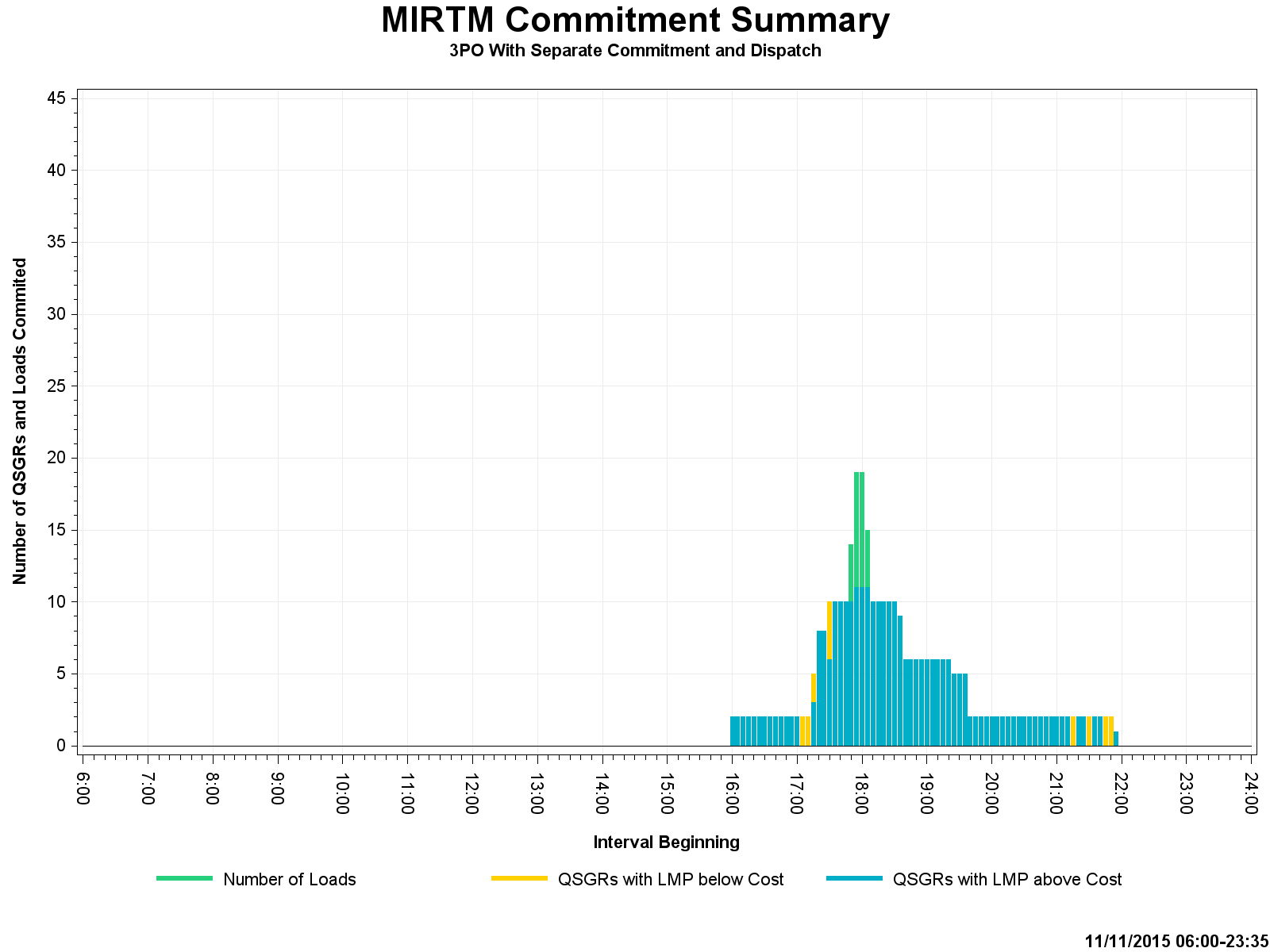 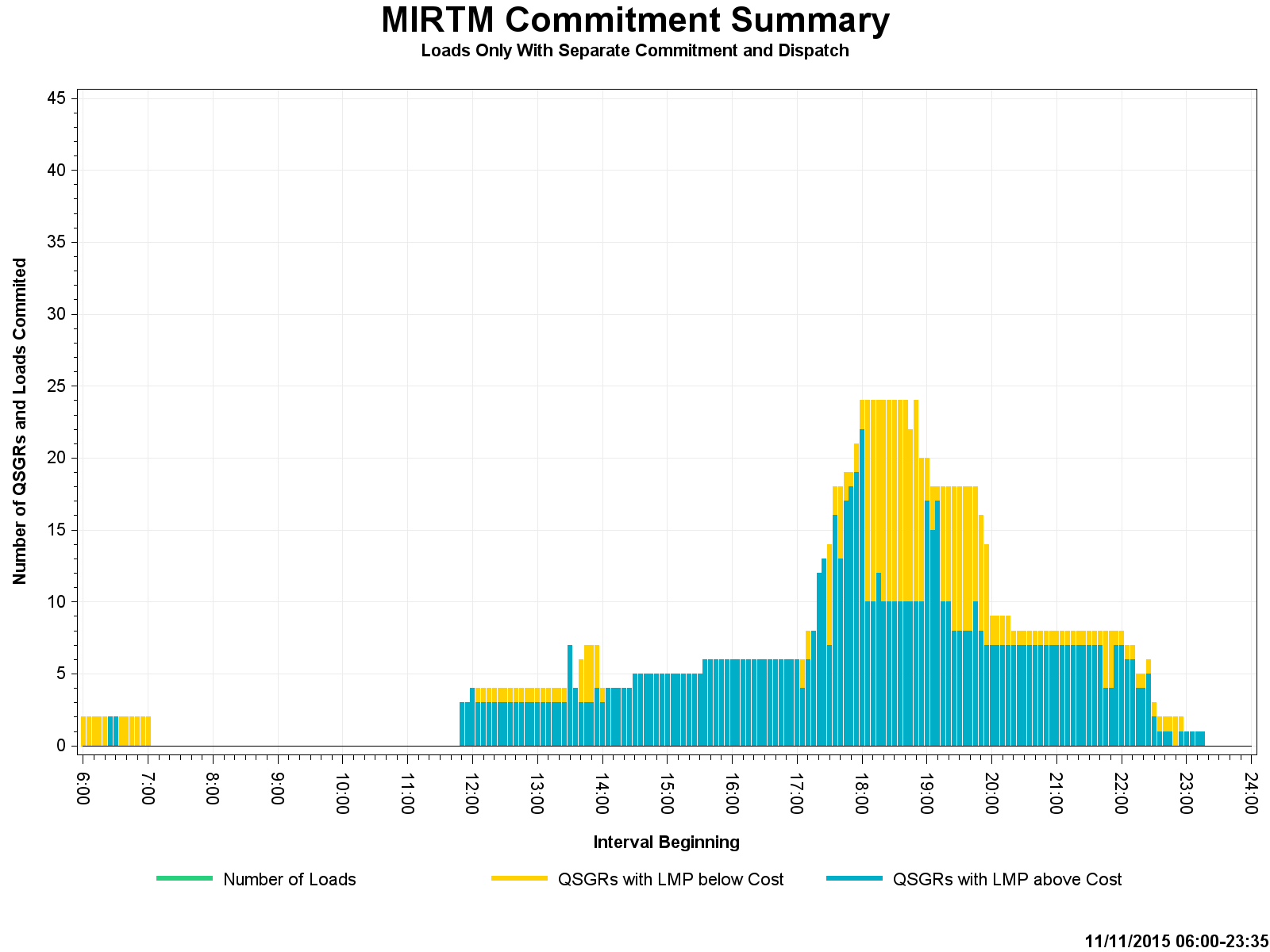 Increase Load commitment
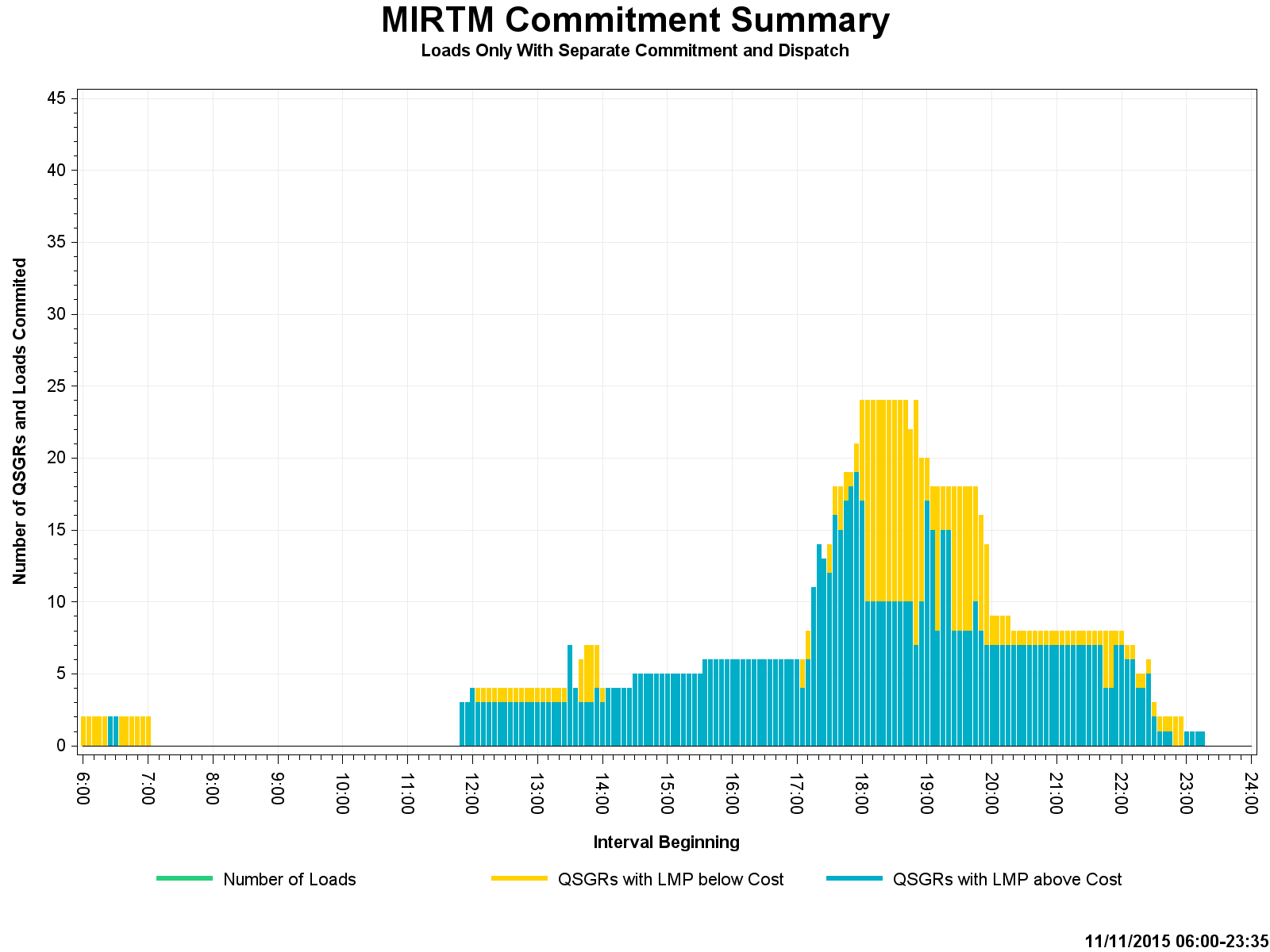 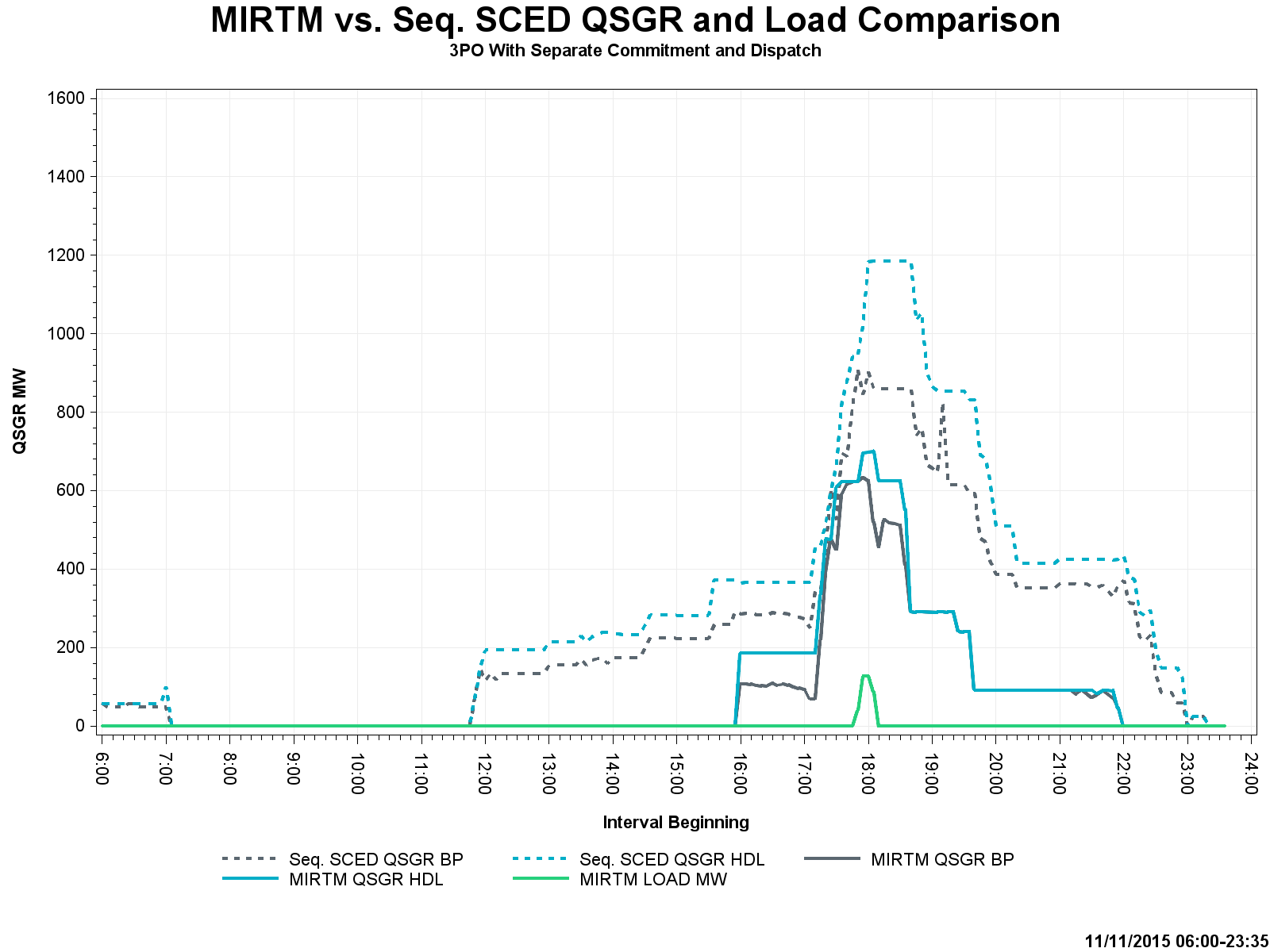 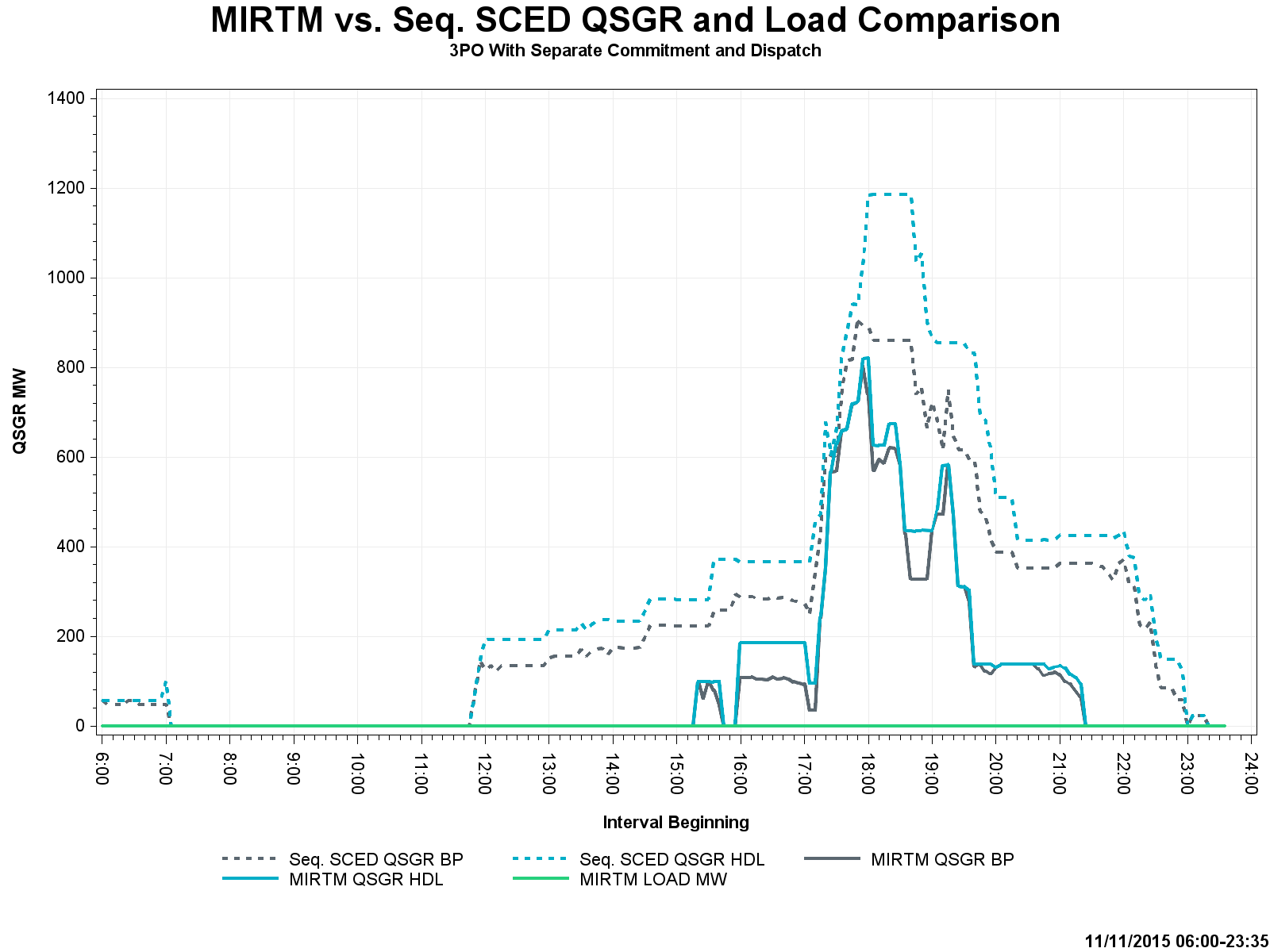 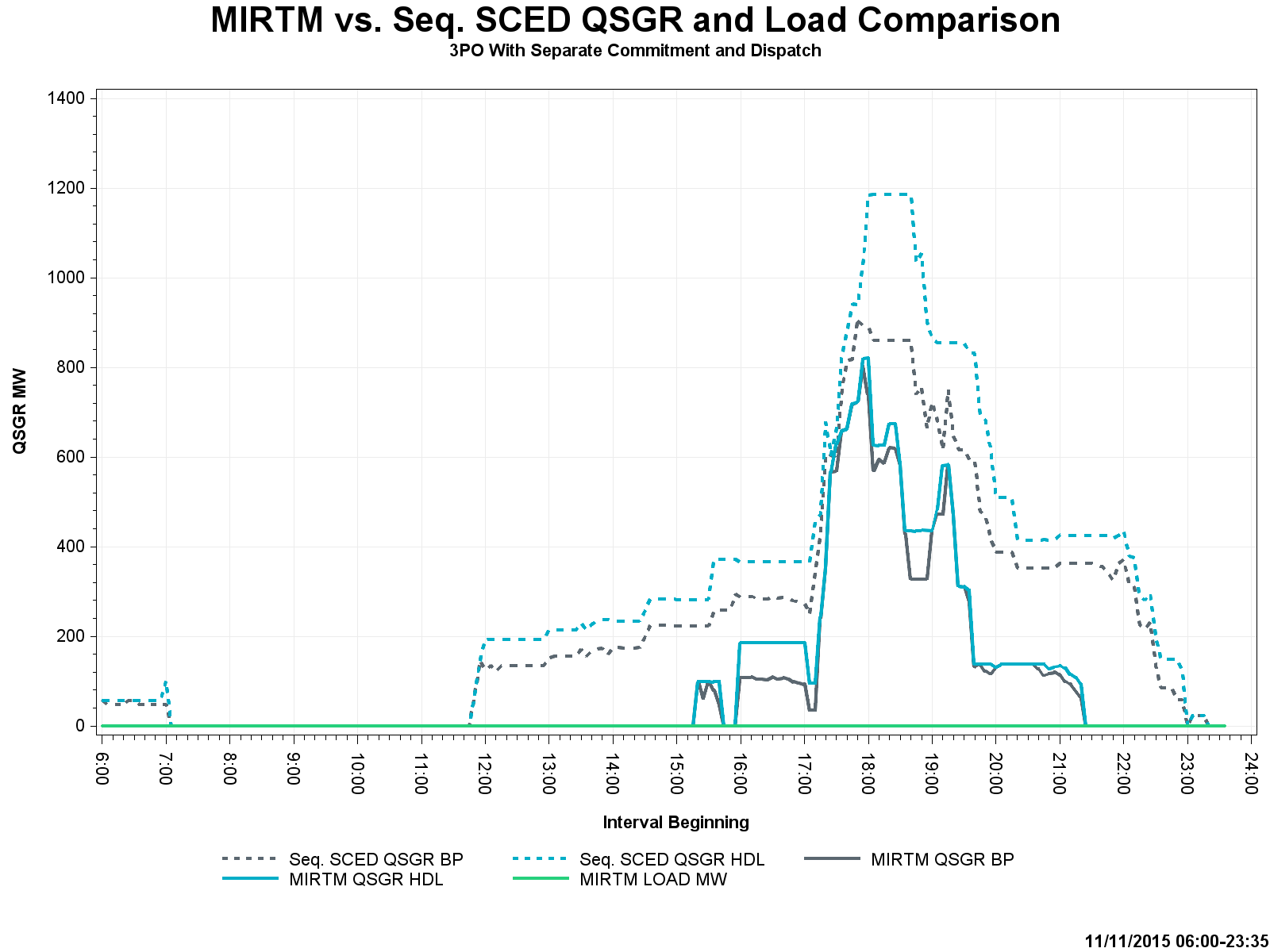 46
November 11, 2015 – Cost and Revenue
Base case constraint activated at 15:55 and was immediately violated in MIRTM. QSGRs with helping shift factor were self-committed in production but MIRTM could not dispatch QSGR until 16:00 due to temporal constraint
MIRTM production cost spike due to combination of telemetry error from outaged coal unit and unit’s EOC not being mitigated
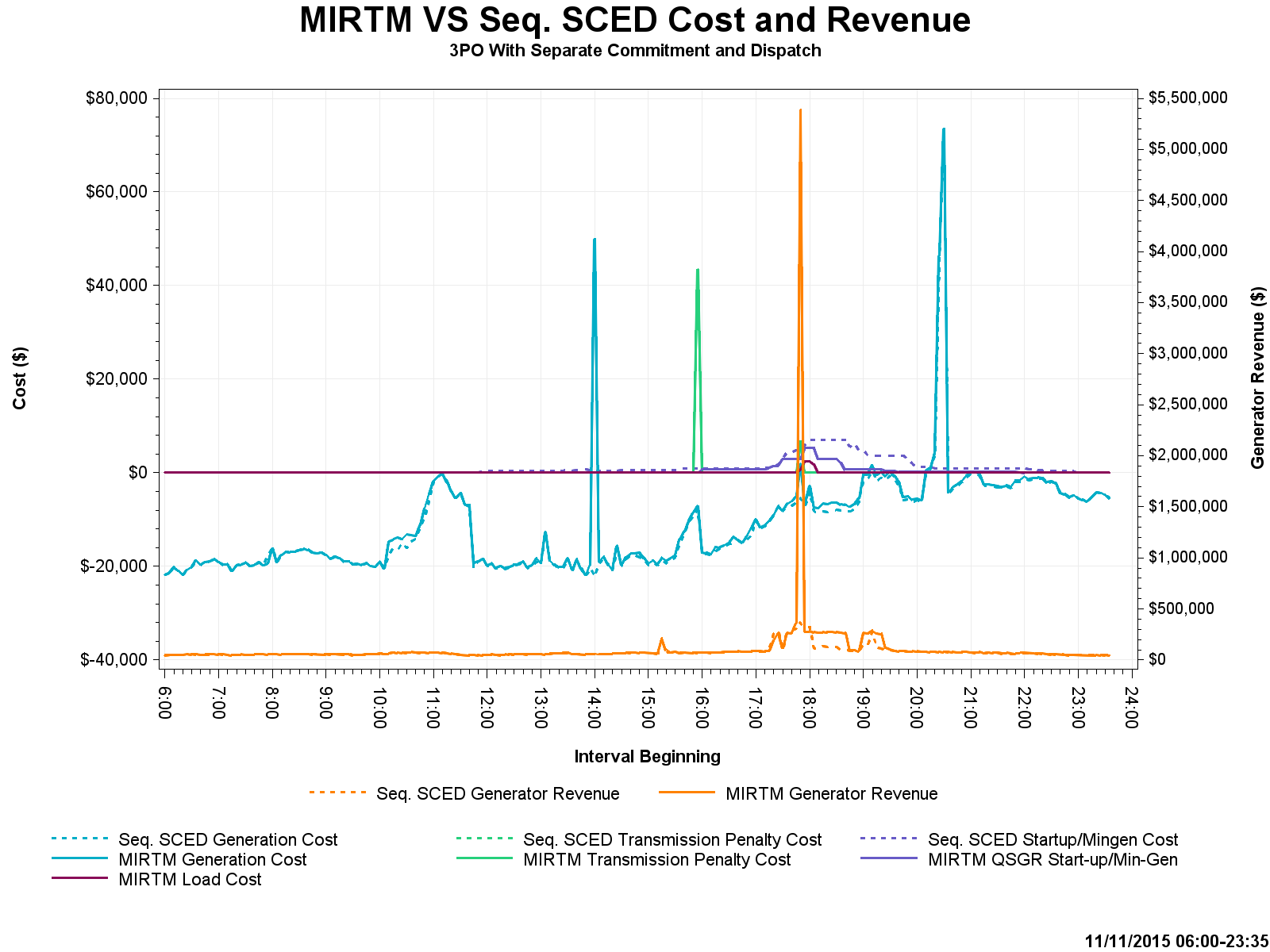 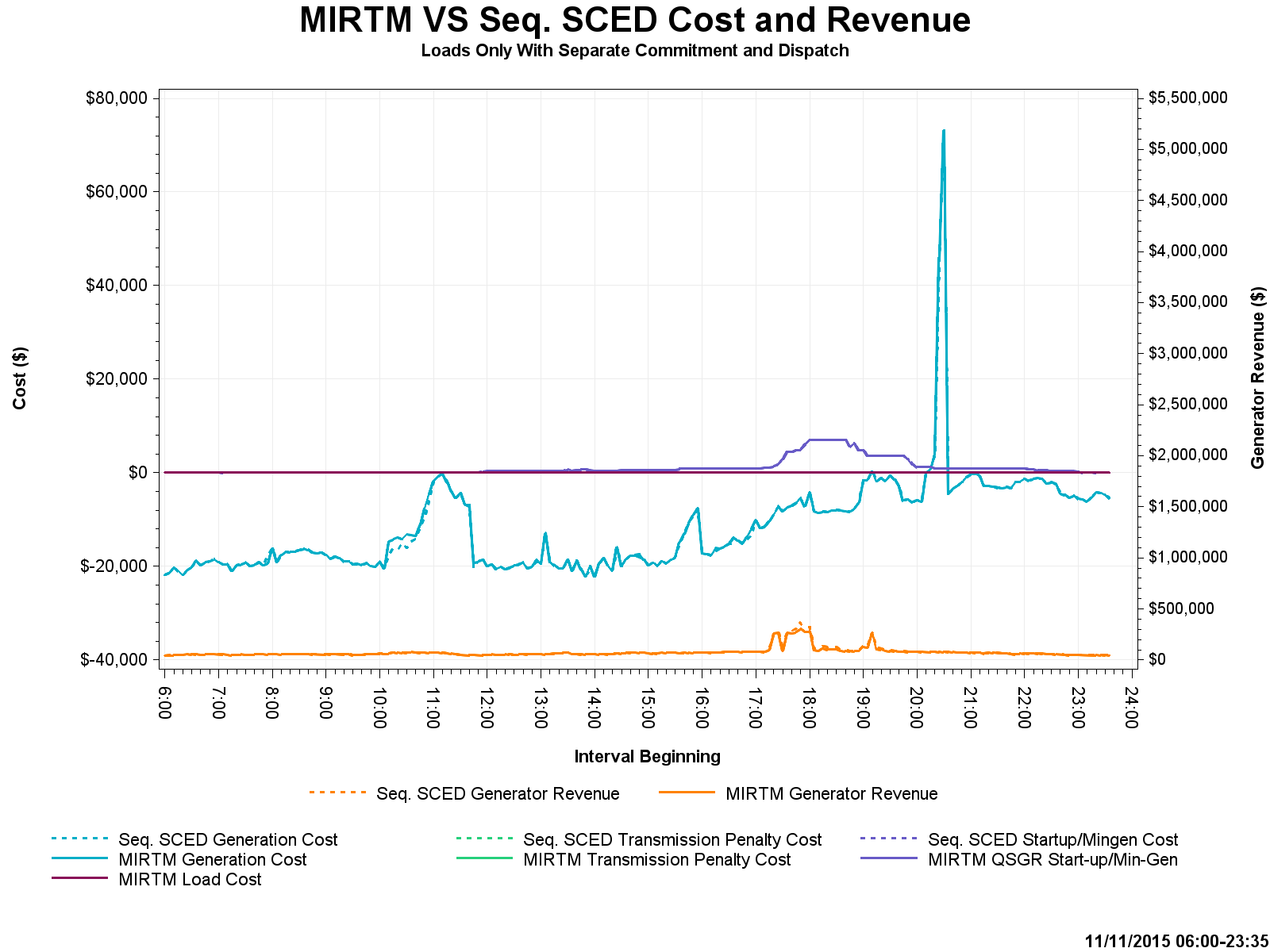 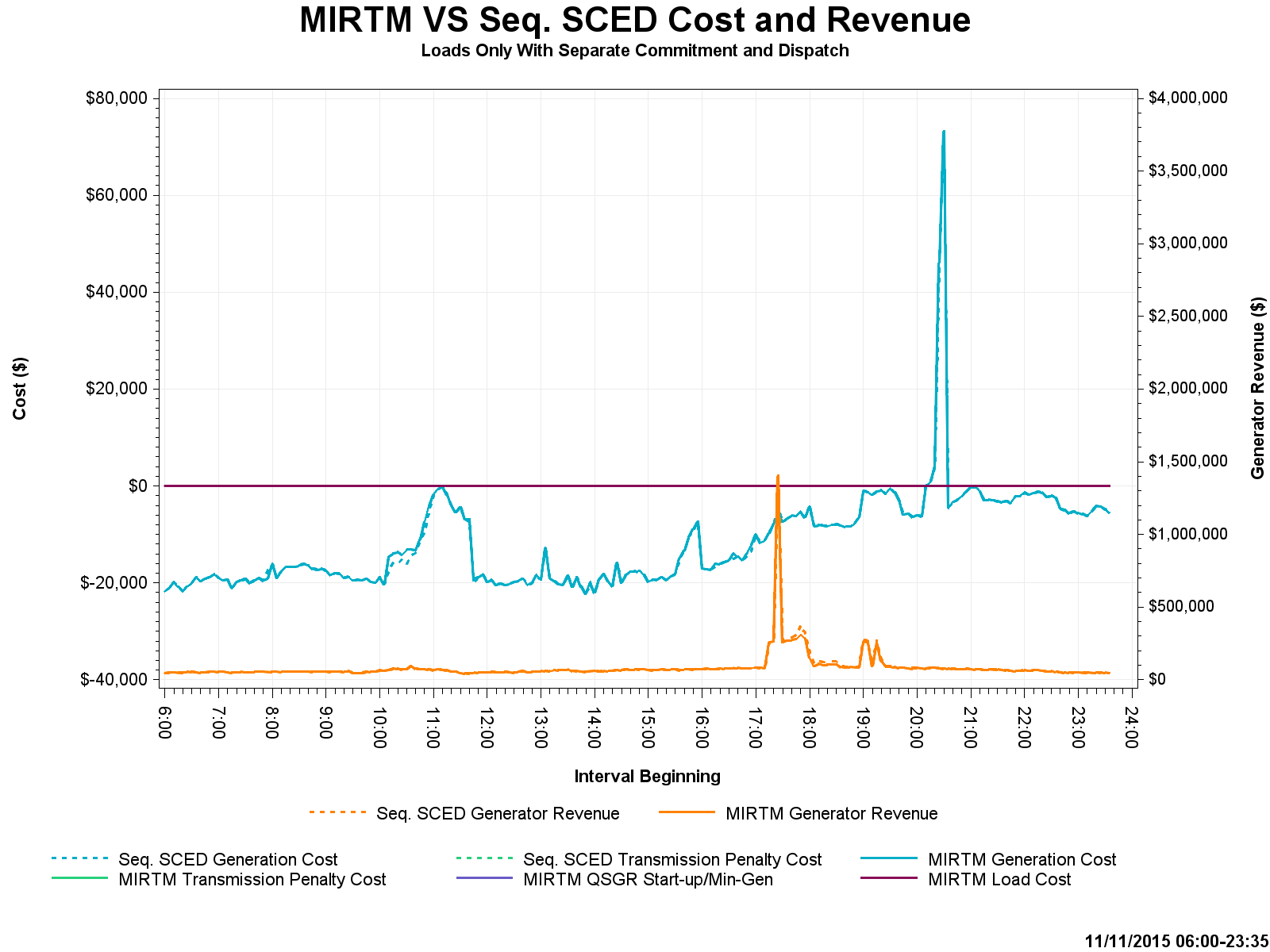 47
November 27, 2015 – Observations
Wind steadily decreasing throughout the day
Very little congestion
New short-term load forecast over-forecast over peak contributes to make-whole payments
High price spike in MIRTM 3PO caused by unit shutting down, wind HSL decrease, and AS responsibility increase 
Binding commitments made at 17:35 and 17:45 cause LMPs to go below some QSGR costs and they are subsequently de-committed after fulfilling minimum run time
48
November 27, 2015
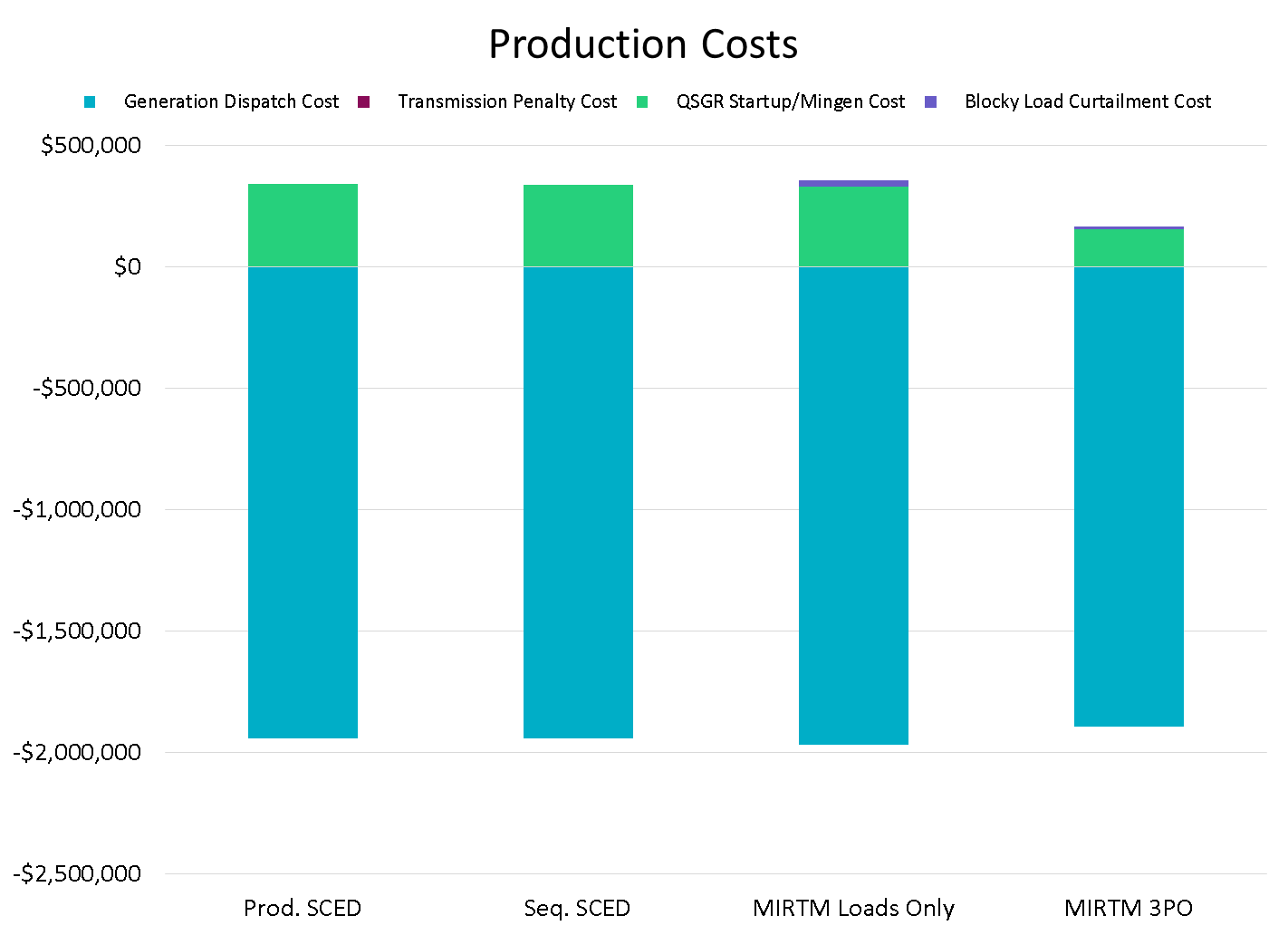 49
November 27, 2015
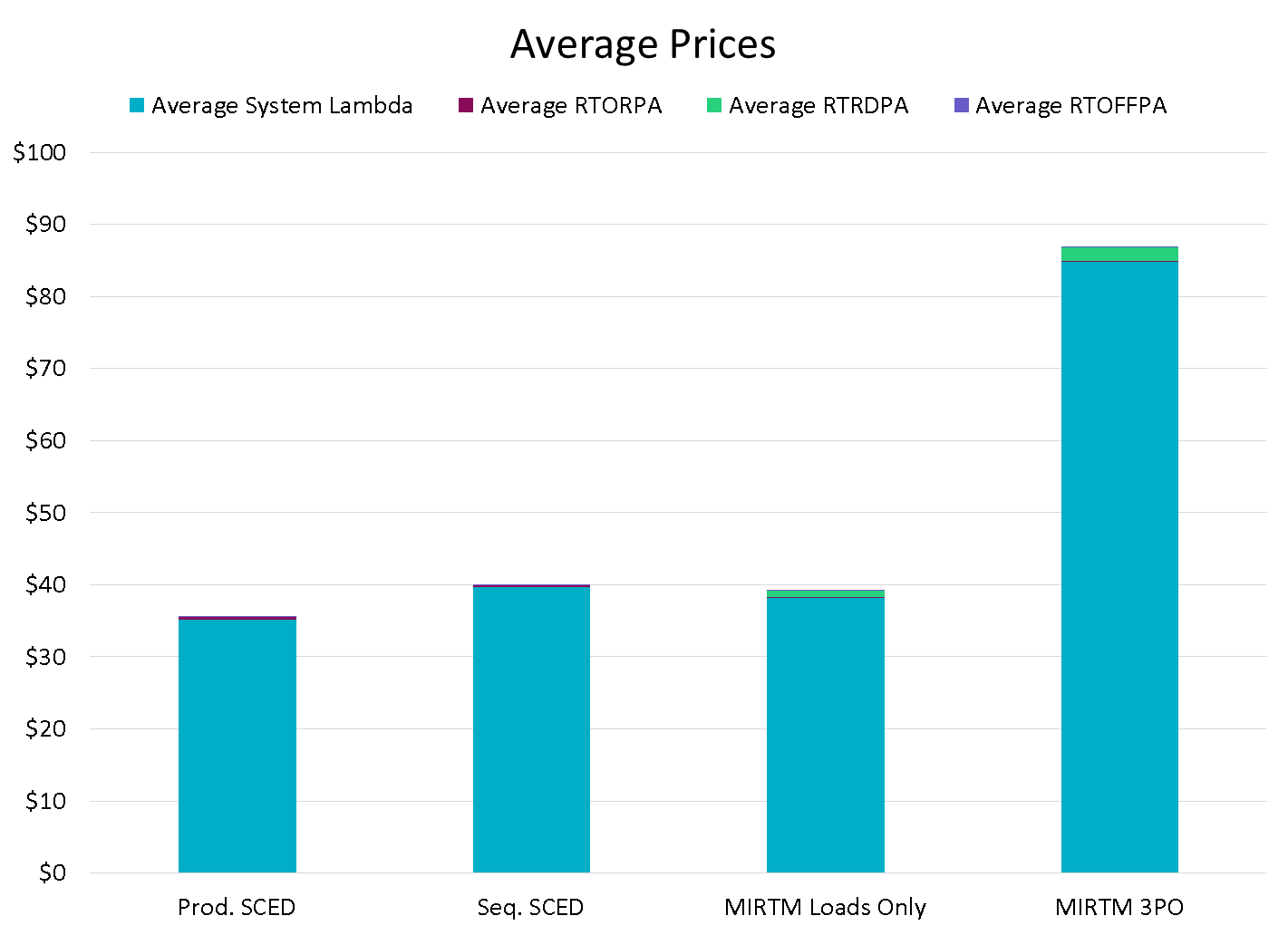 50
November 27, 2015
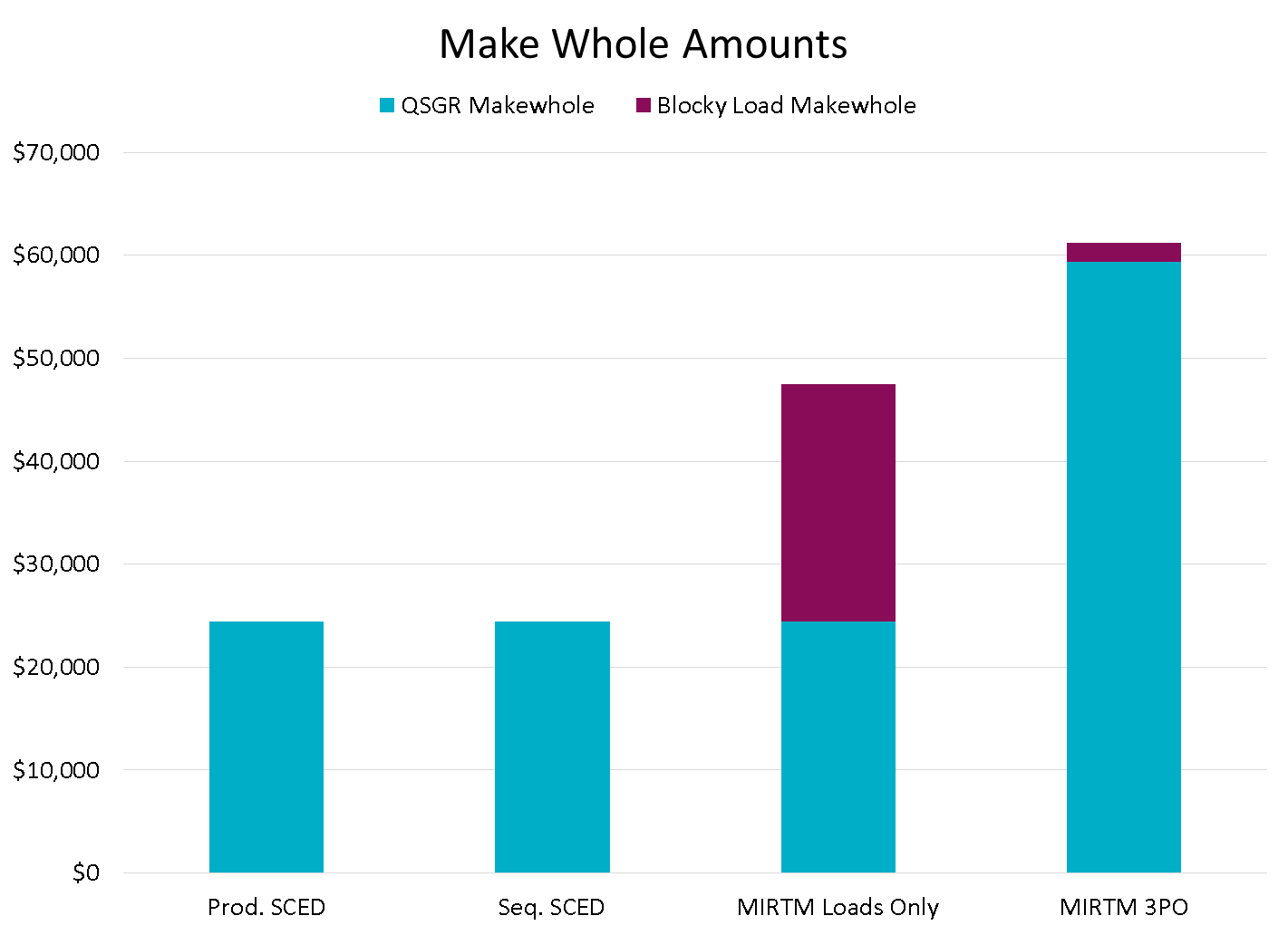 51
November 27, 2015 – HDL-GTBD & Price
Multiple contributors to MIRTM 3PO price spike at 19:10:
Missed load forecast
Unit shutting down
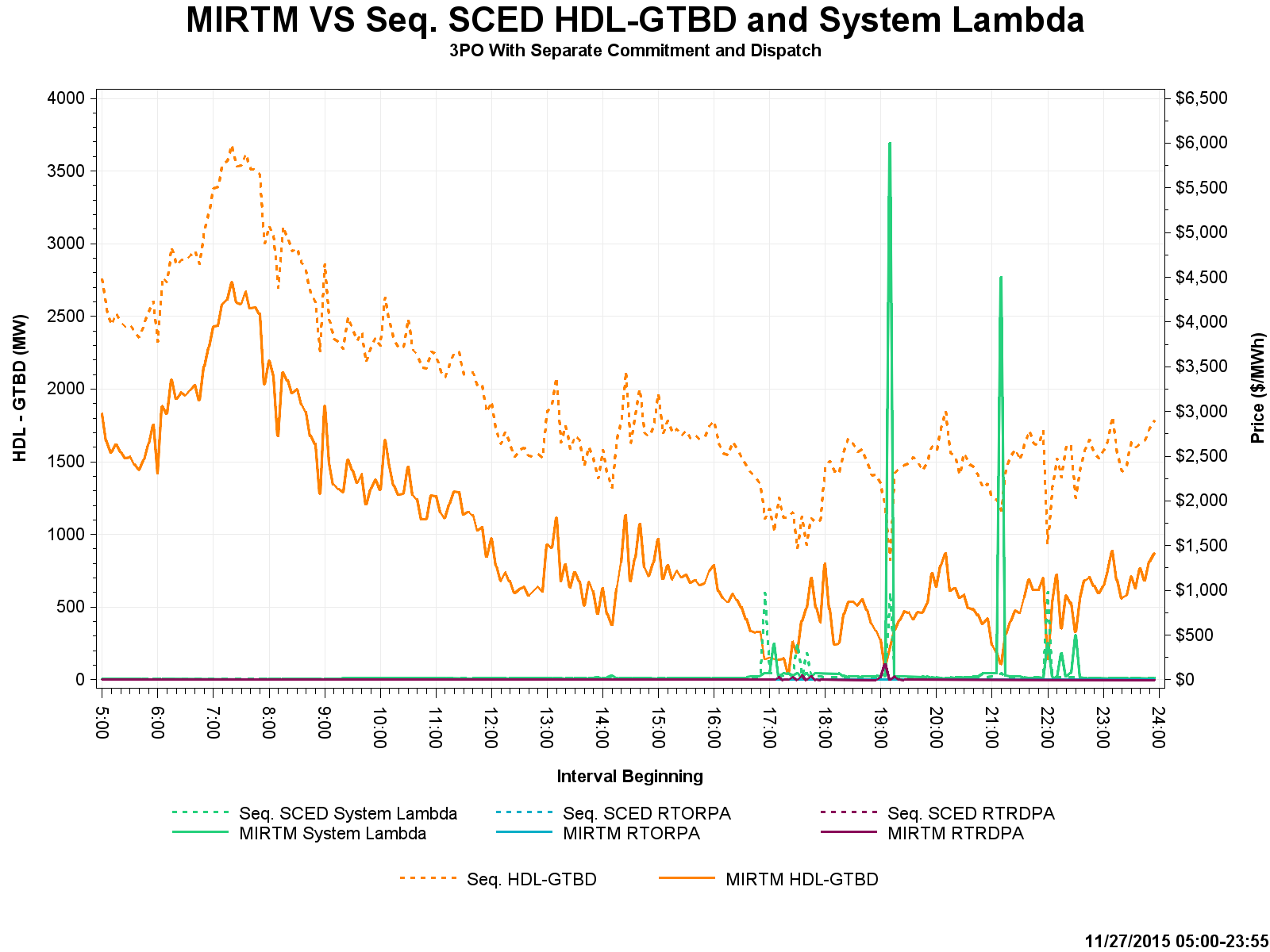 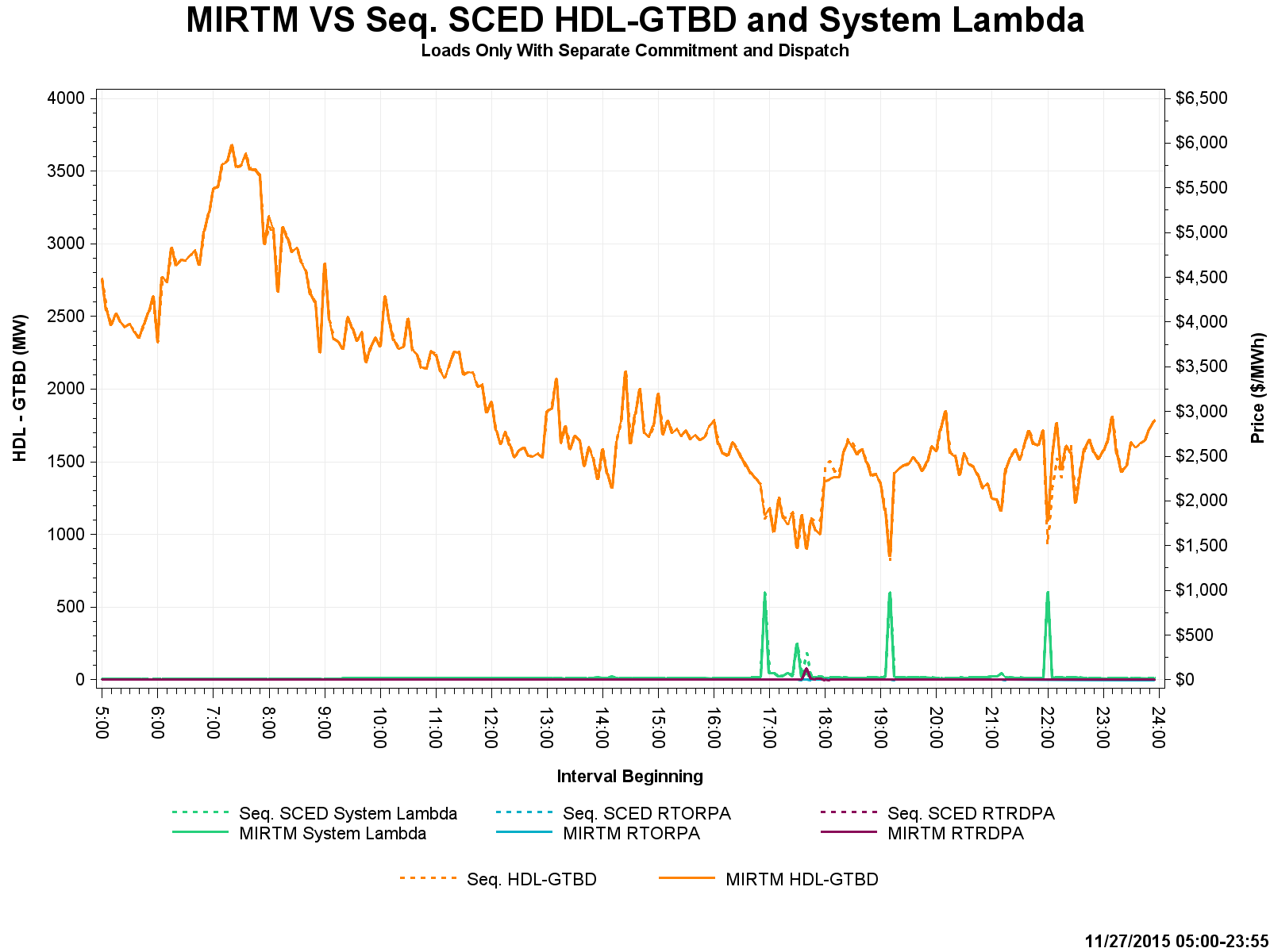 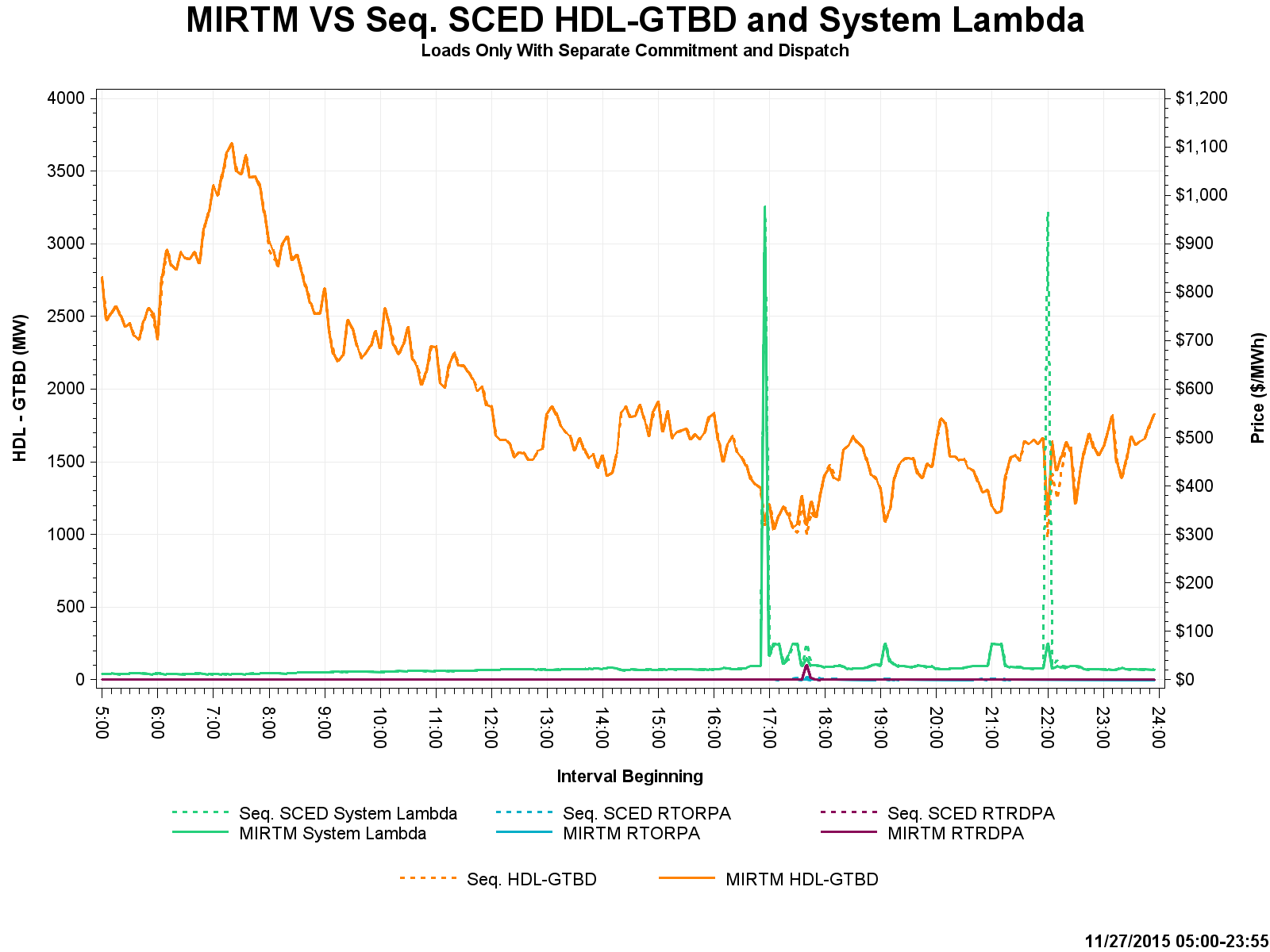 Multiple contributors to MIRTM 3PO price spike at 21:05:
When HDL-GTBD is very low, prices are very sensitive to GTBD
Regulation Up AS responsibility increased by 100 MW across the hour
170 MW of wind HSL decrease from 20:55 to 21:05
Unit shutting down, unit going from ON to ONTEST at a lower output, and combined cycle changing configurations
52
November 27, 2015 – Analysis
MIRTM 3PO had a spike primarily due to low dispatchable capacity and missed forecast
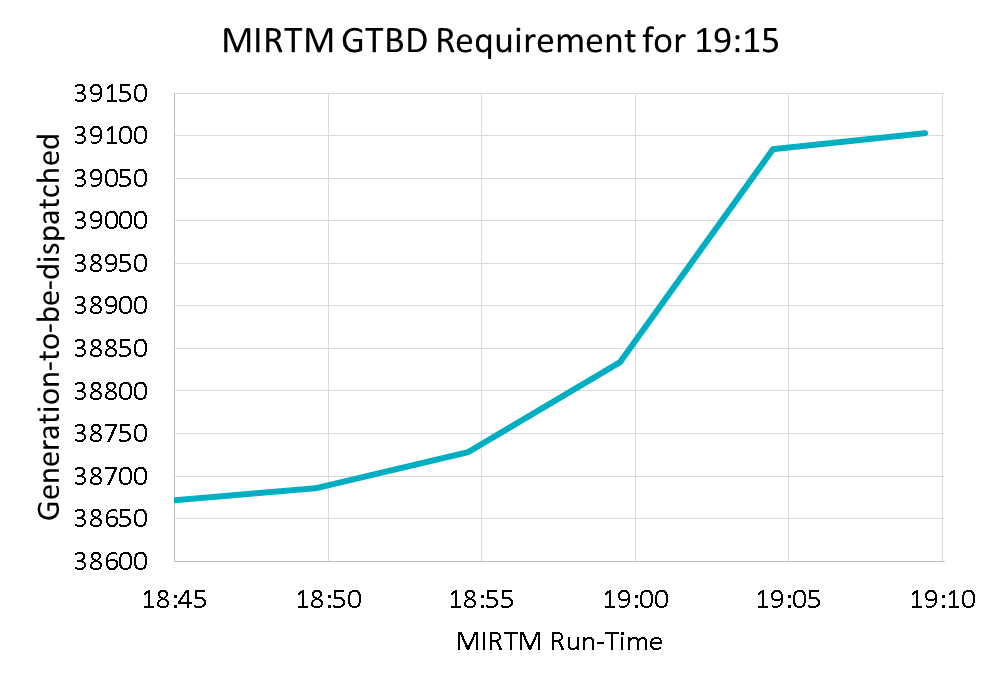 GTBD used for Binding Prices
53
November 27, 2015 – Wind HSL Estimation
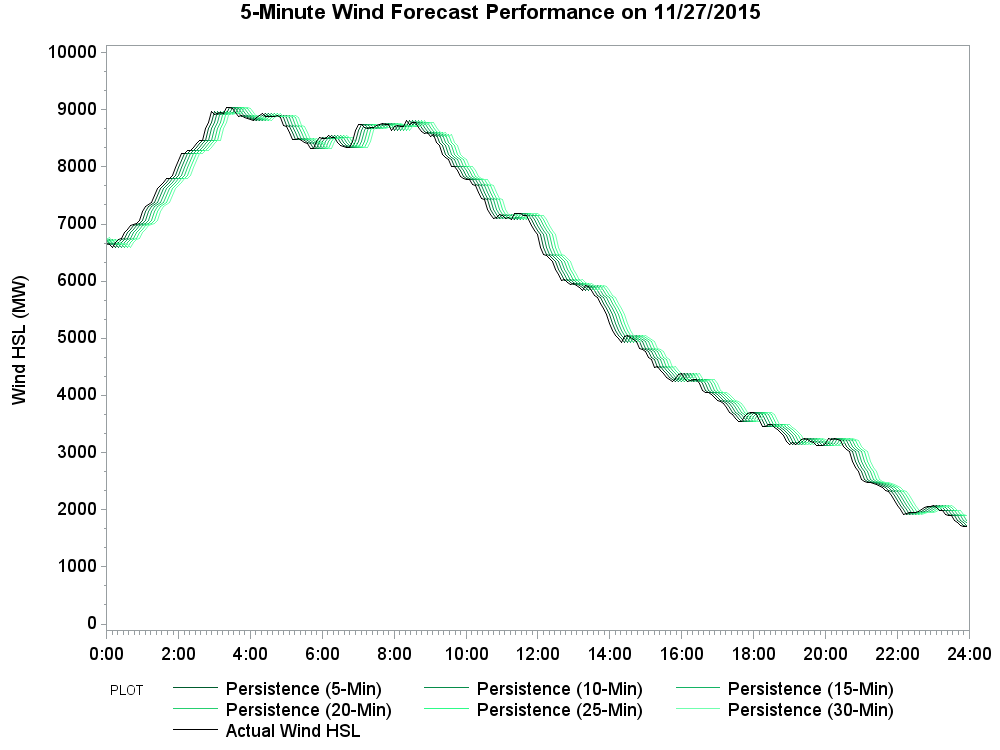 Wind steadily decreases throughout the day
54
November 27, 2015 – Wind HSL Estimation Error
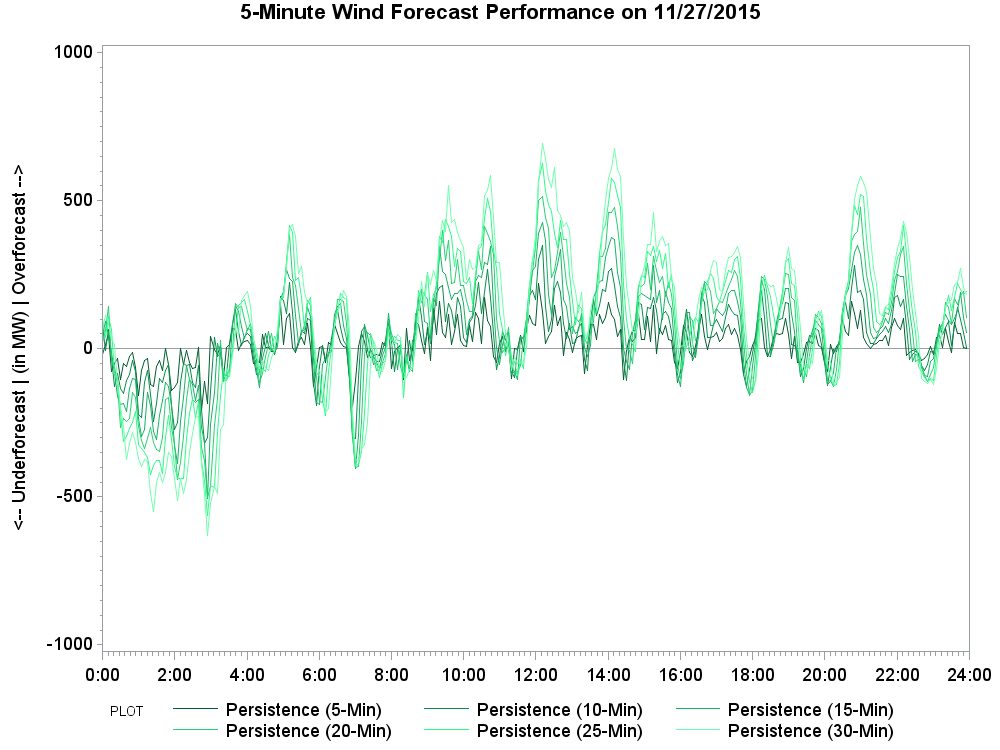 Wind over-estimates due to steady wind down ramp
55
November 27, 2015 – Commitment Summary
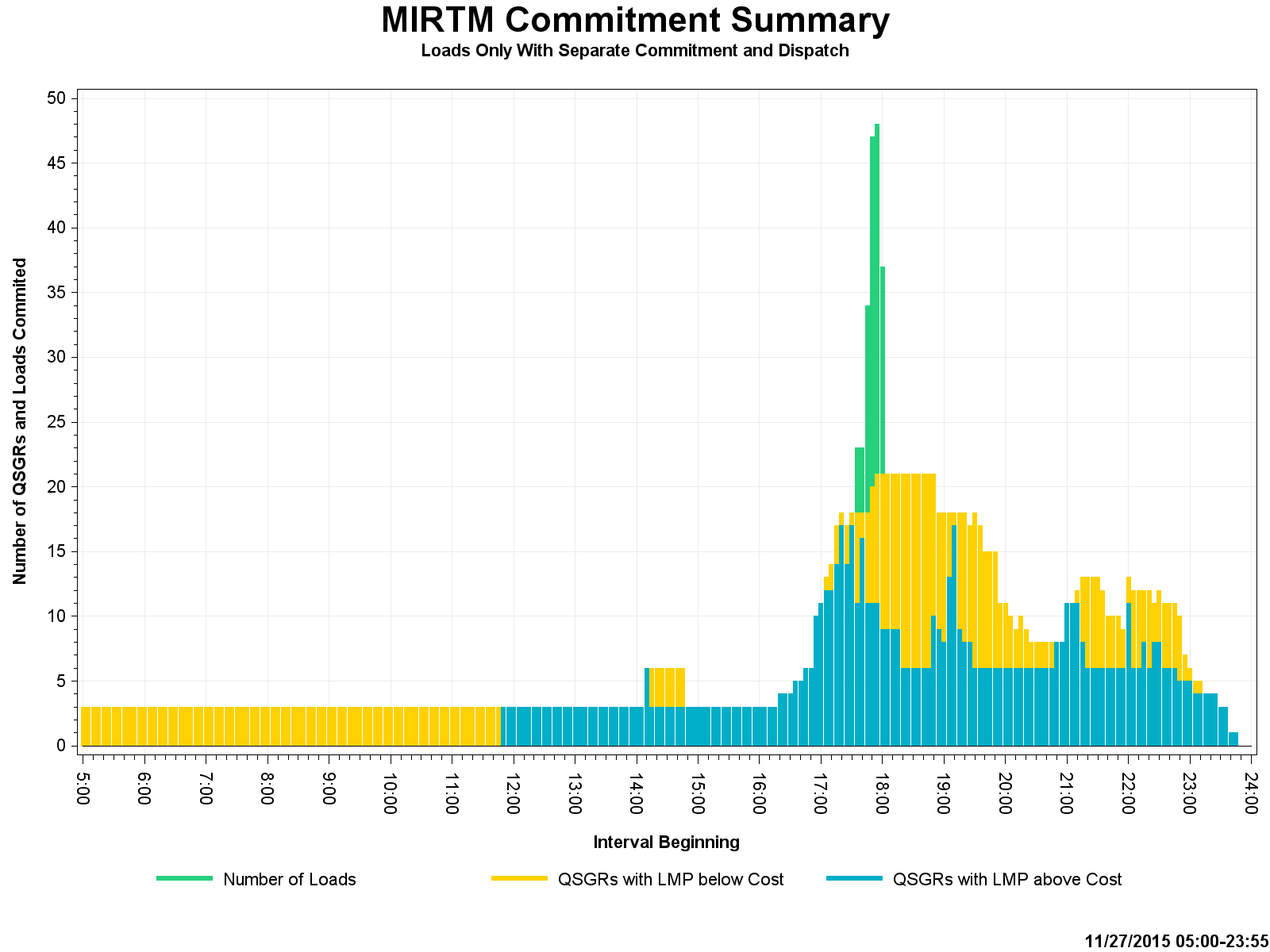 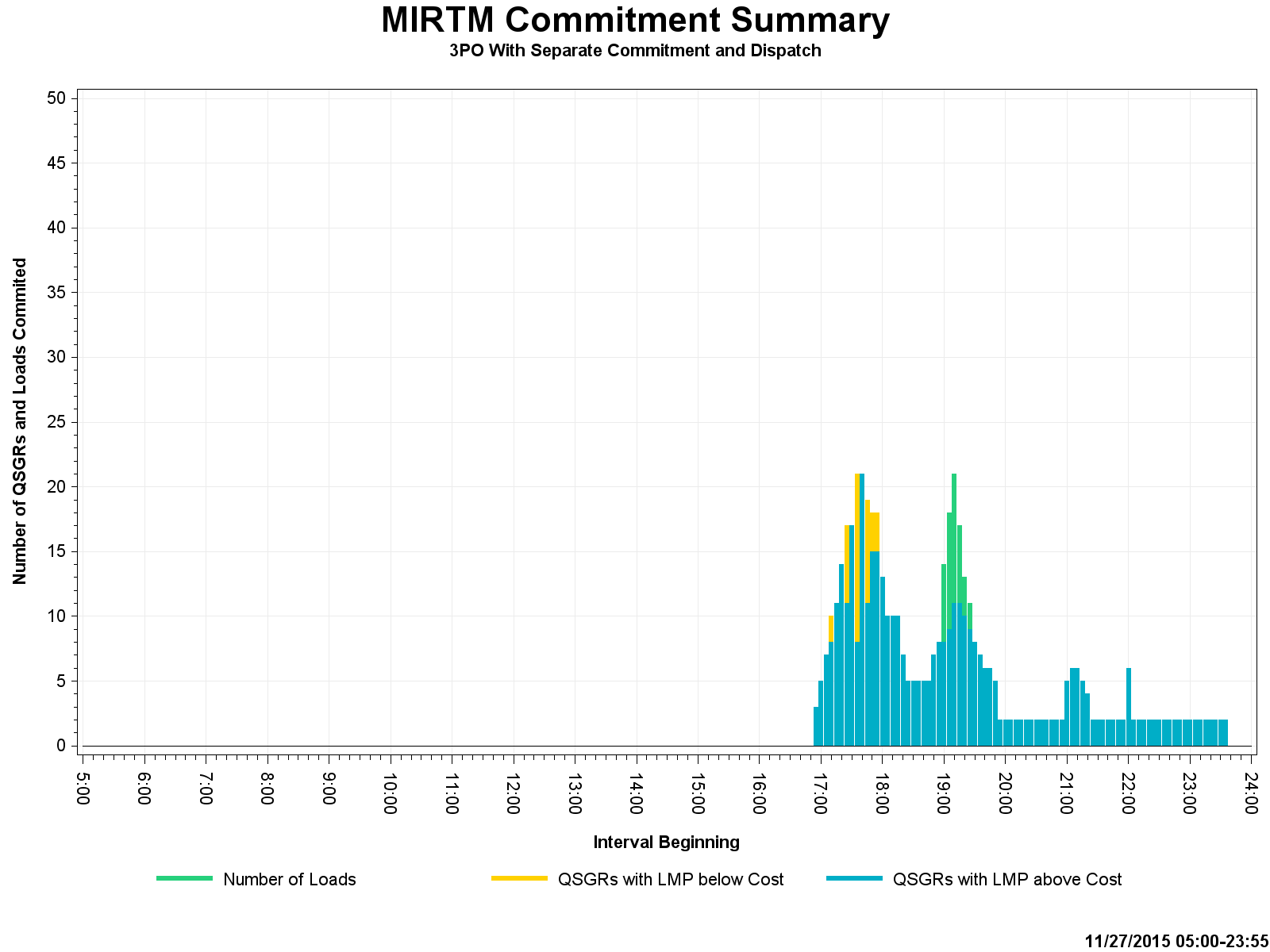 Binding commitments made at 17:35 and 17:45 cause LMPs to go below some QSGR costs and they are subsequently de-committed after fulfilling minimum run time
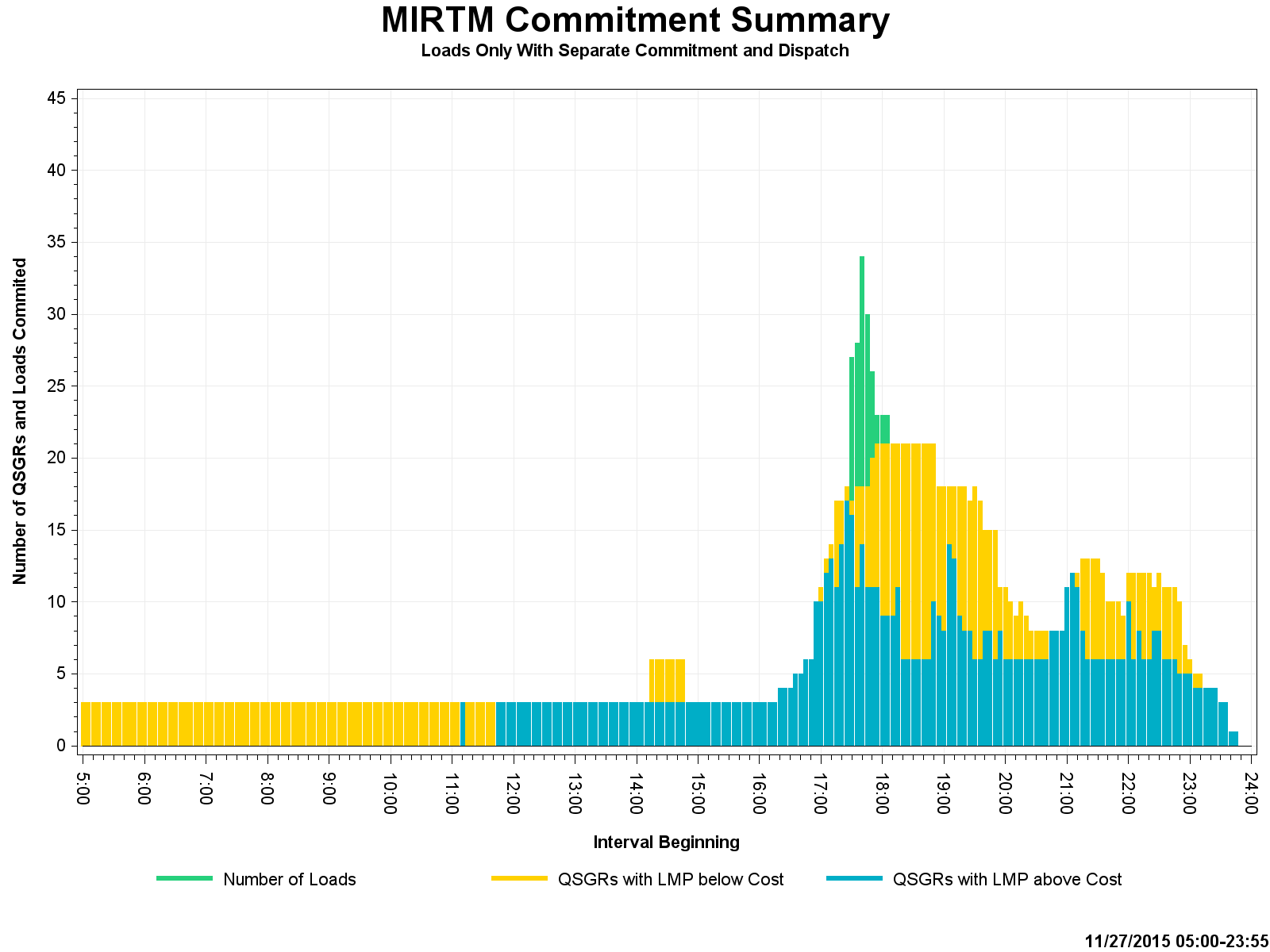 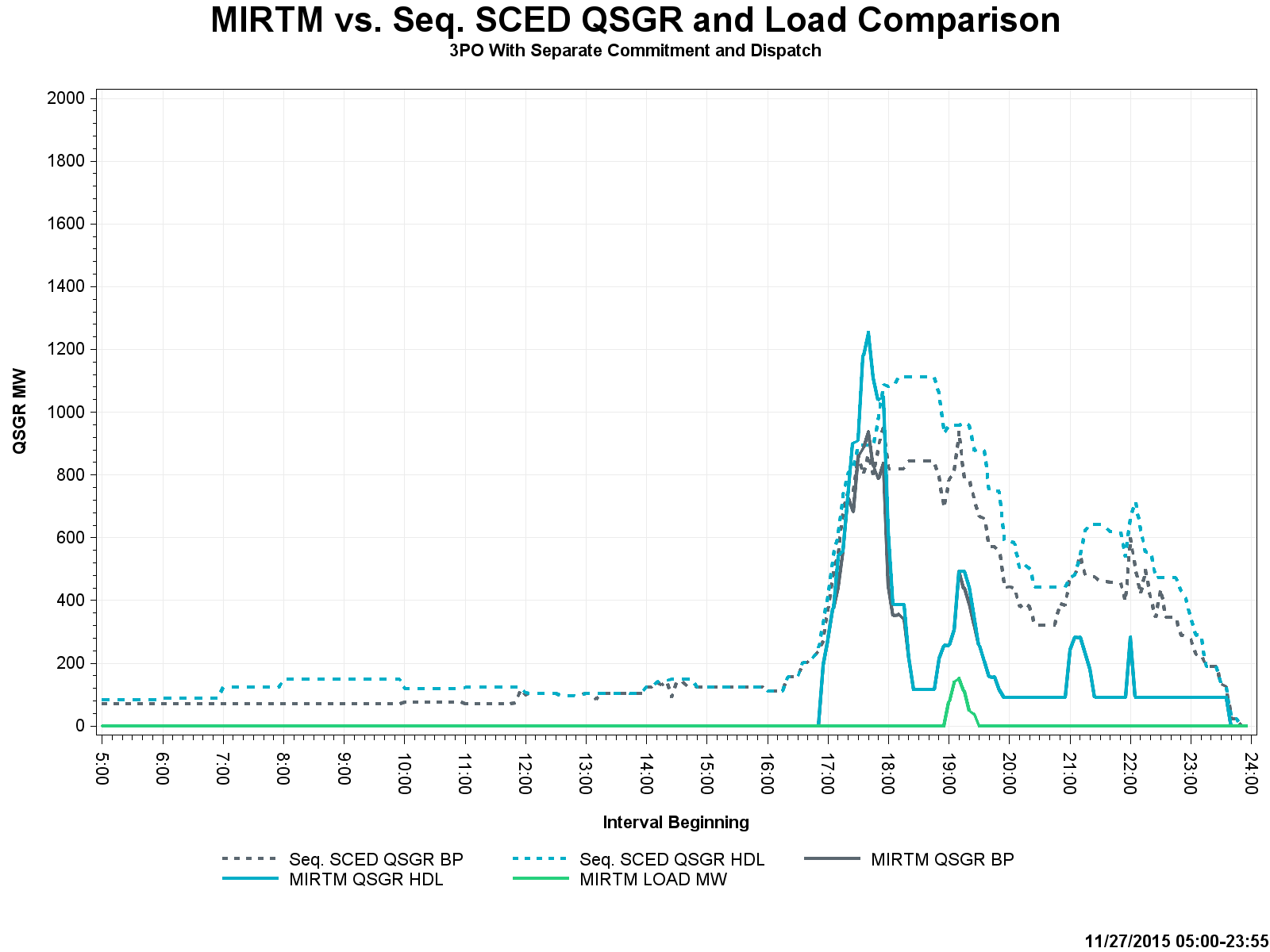 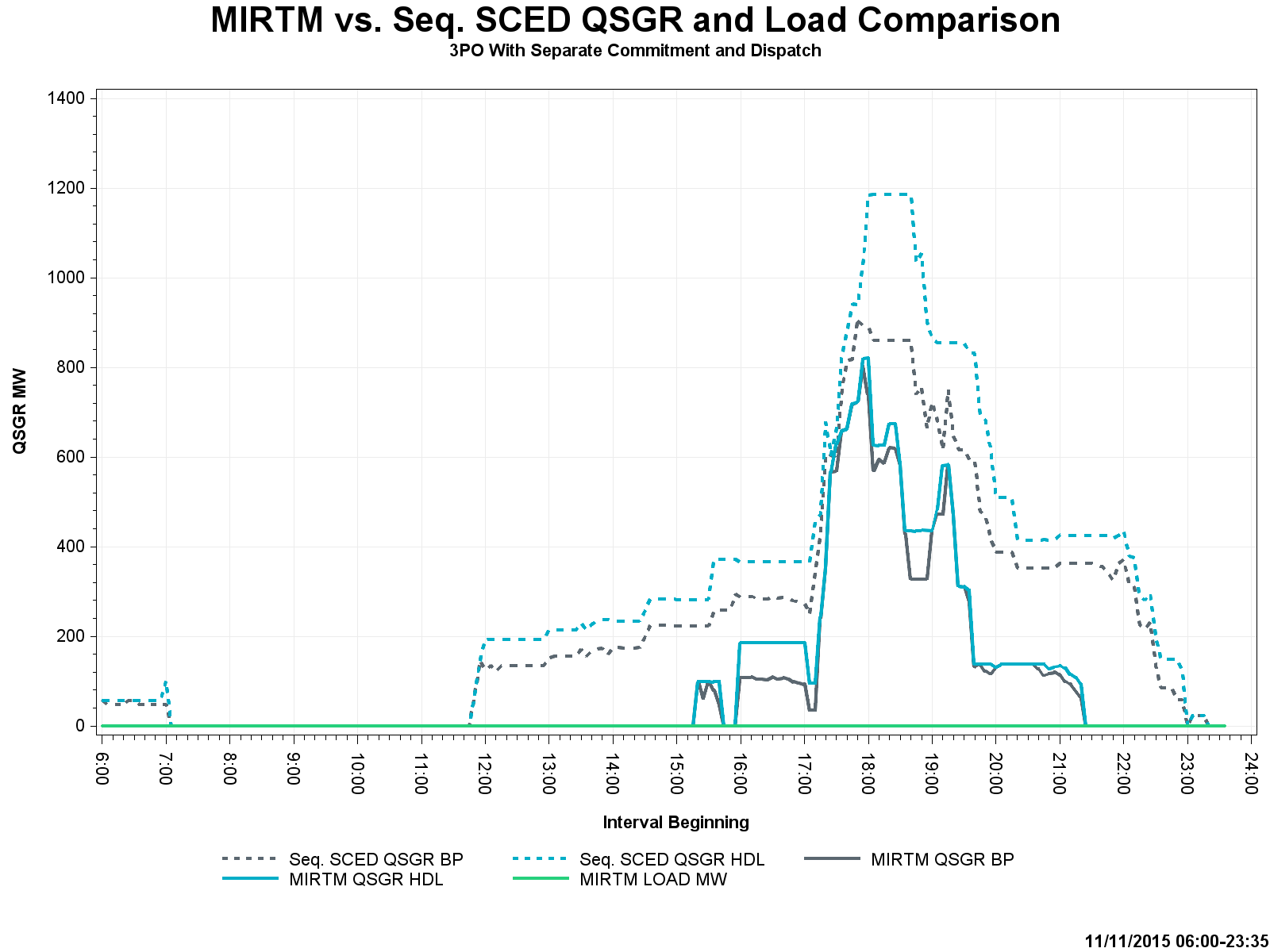 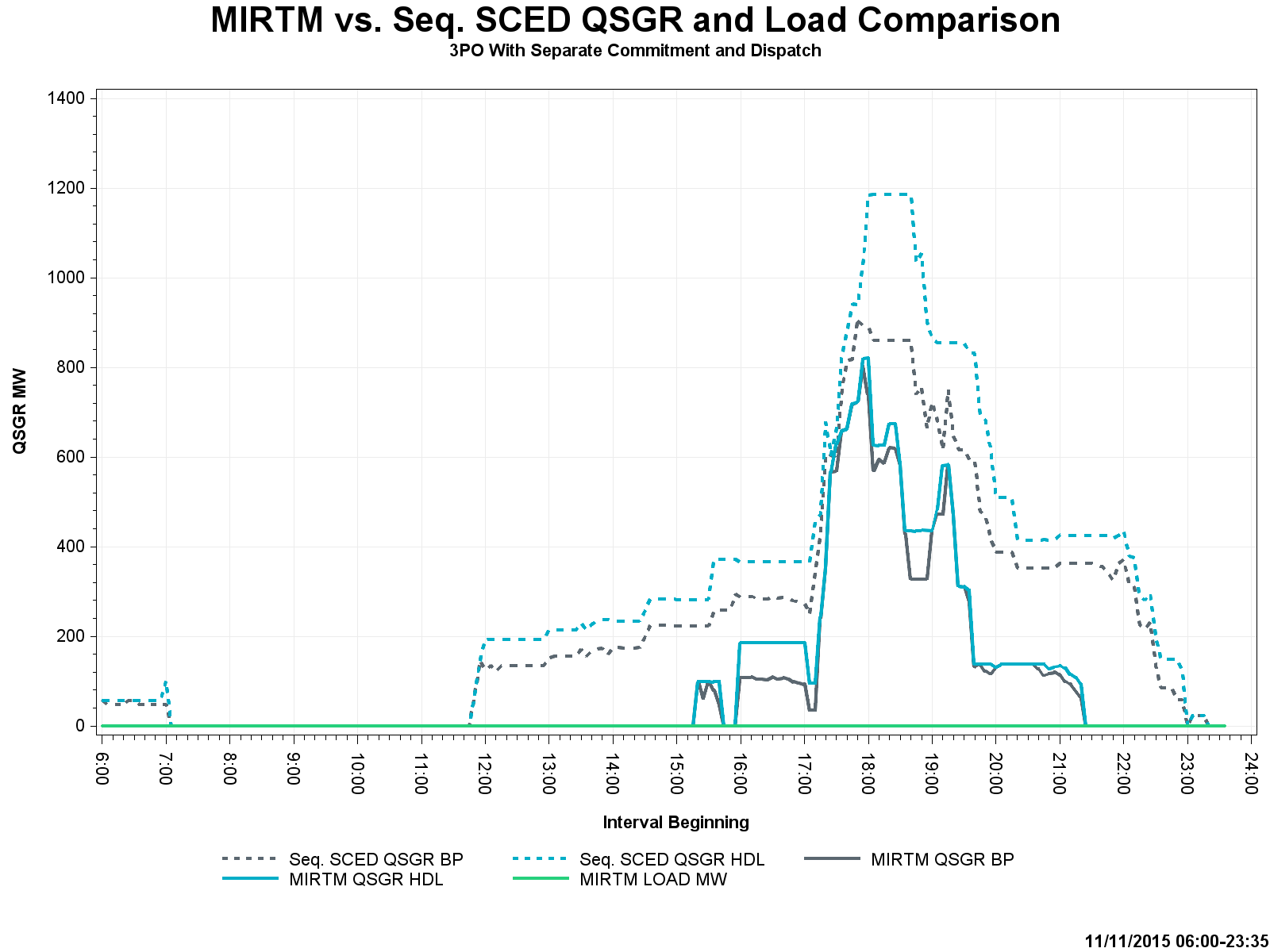 56
November 27, 2015 – Cost and Revenue
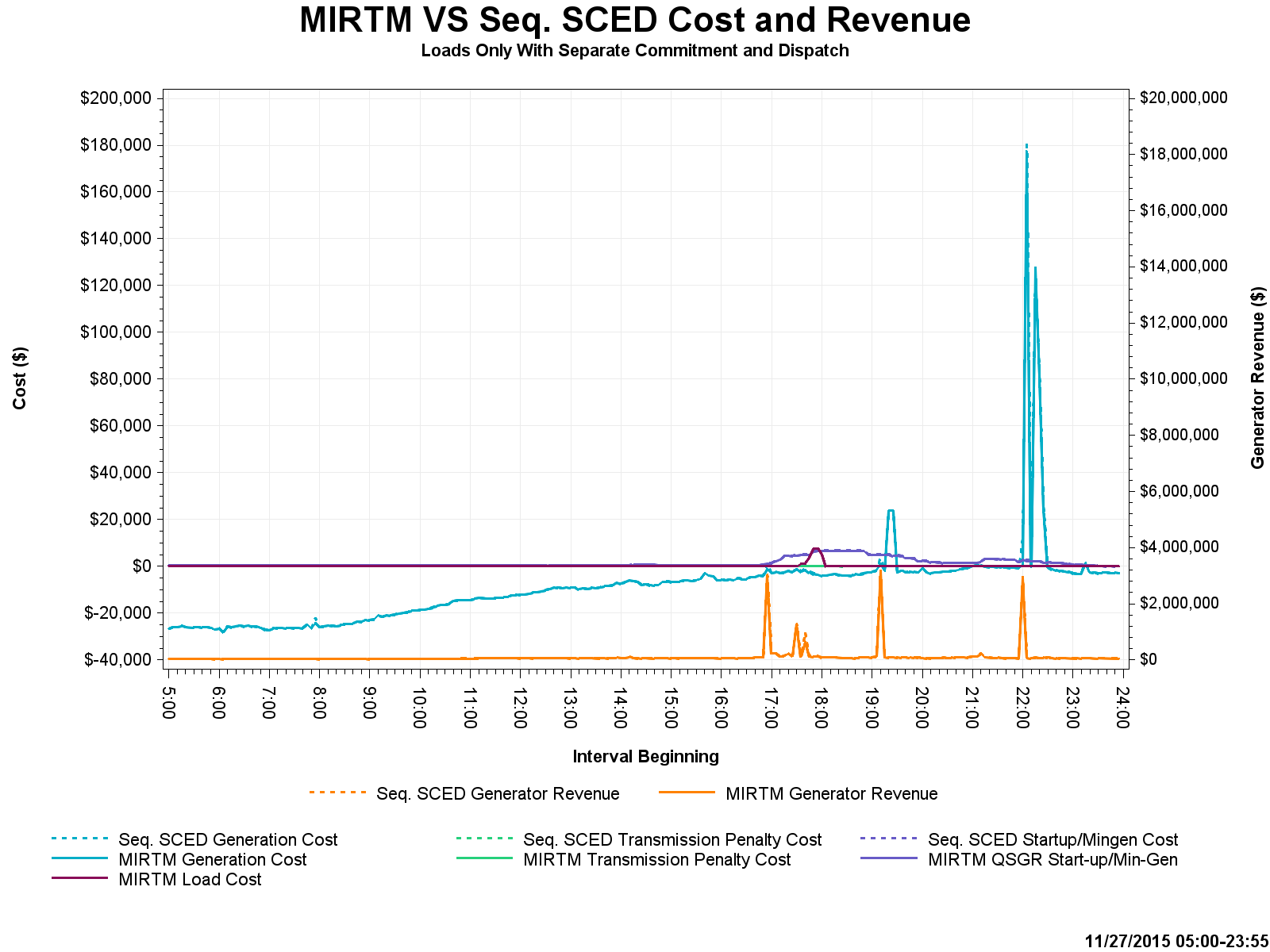 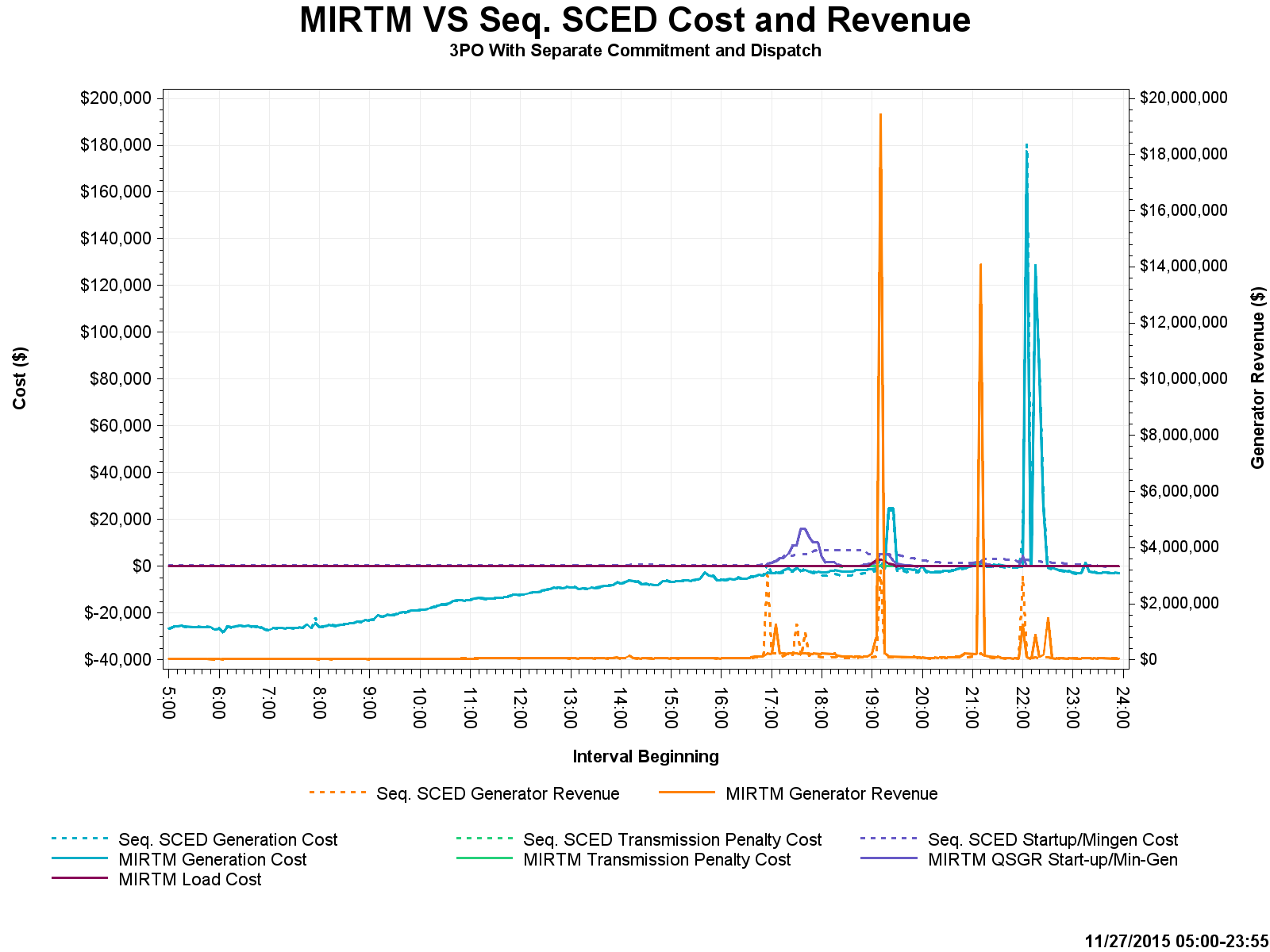 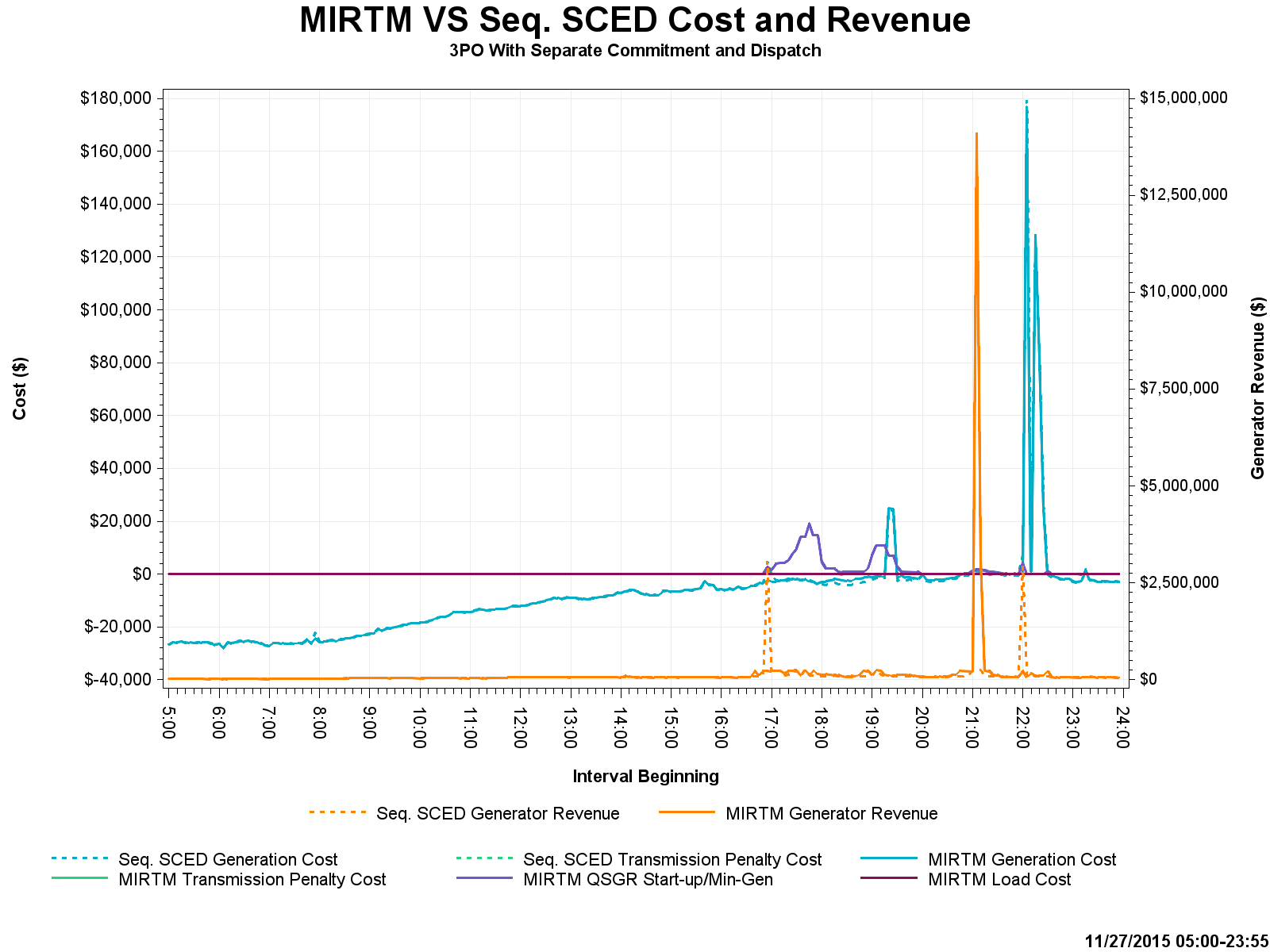 57
March 27, 2016 – Observations
Very low dispatchable capacity and inability to commit QSGRs in 5 minutes led to sudden capacity shortage
Low wind
Unit shutting down
Missed load forecast
58
March 27, 2016
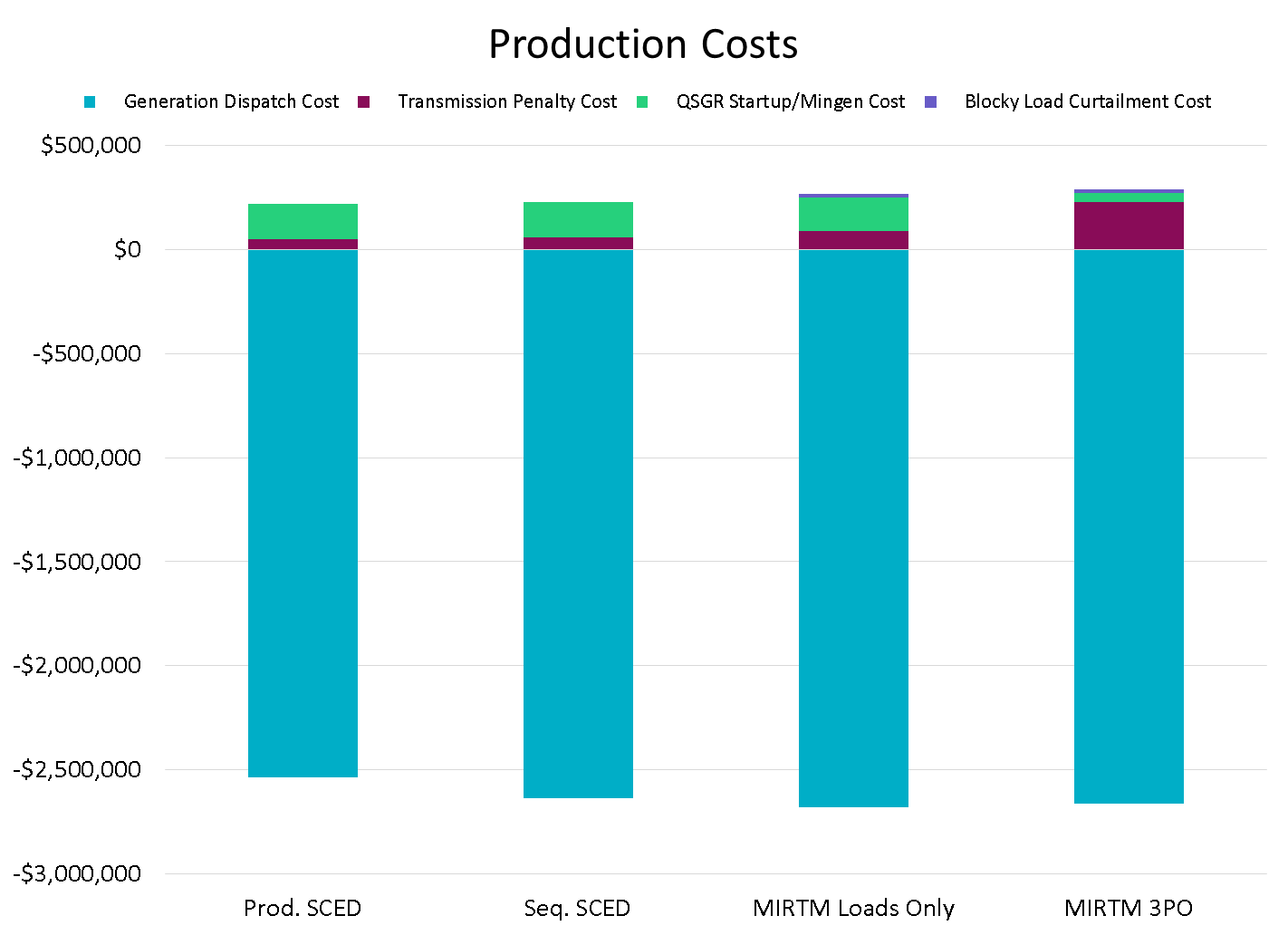 59
March 27, 2016
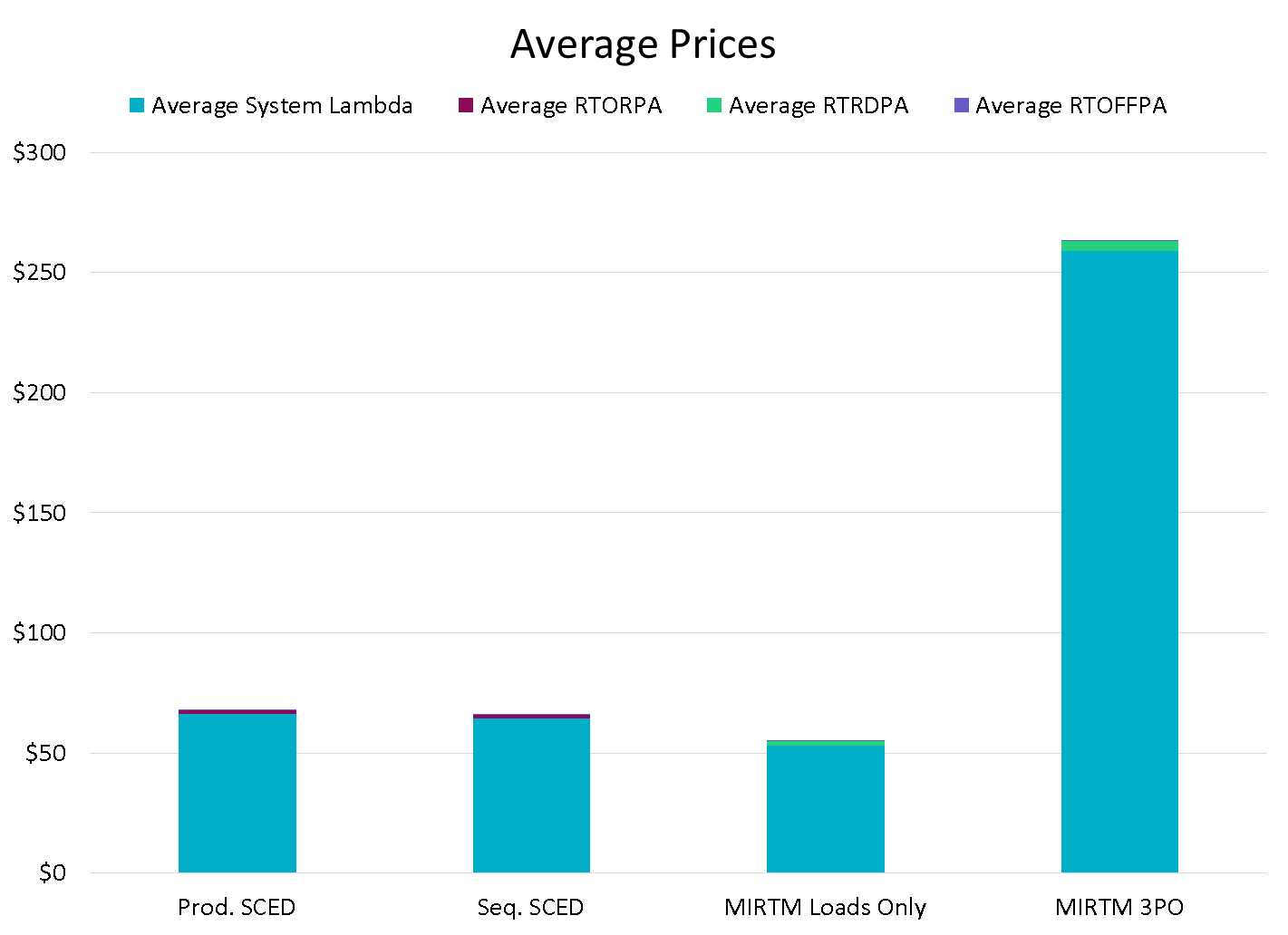 60
March 27, 2016
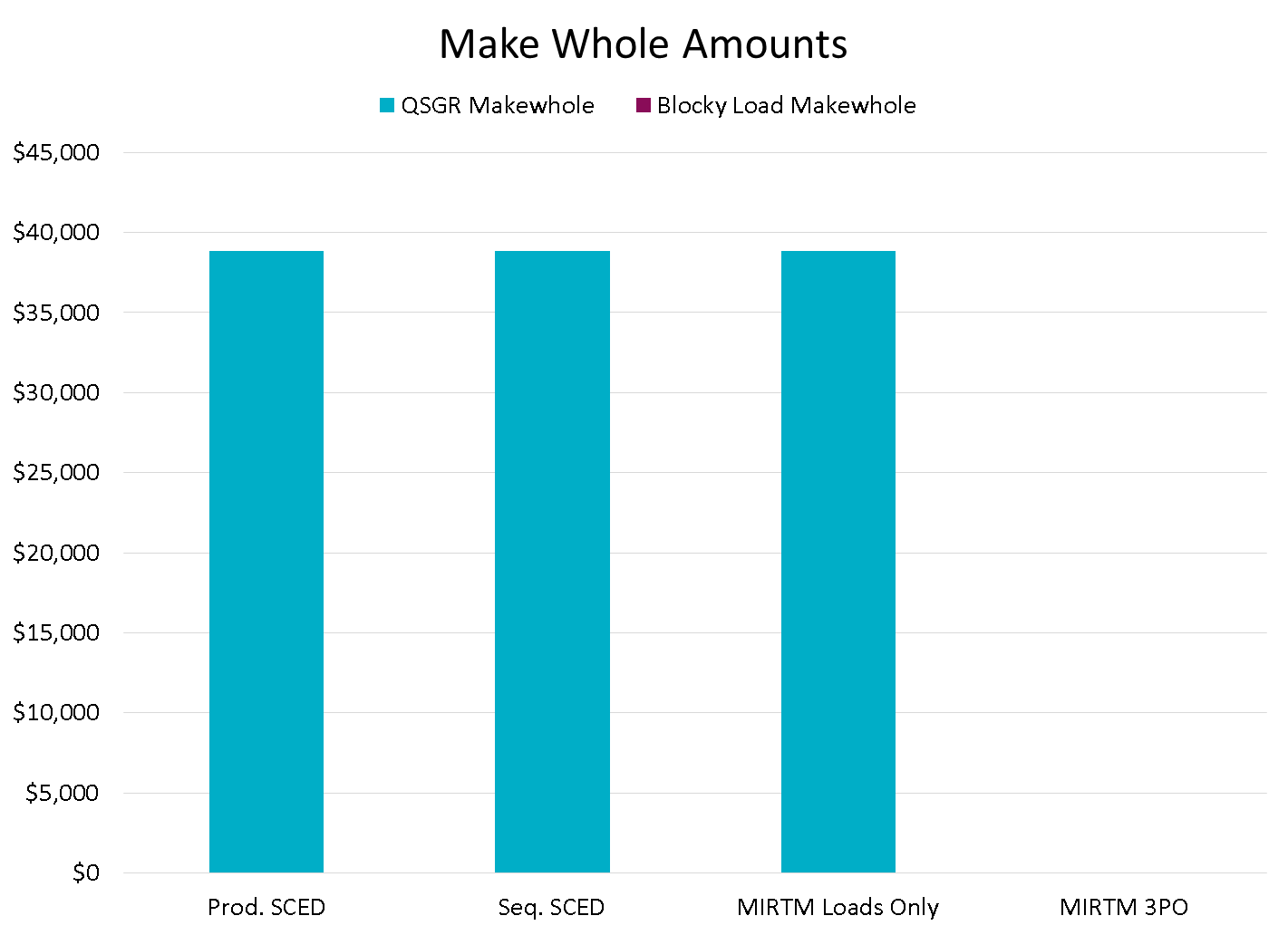 61
March 27, 2016 – HDL-GTBD & Prices
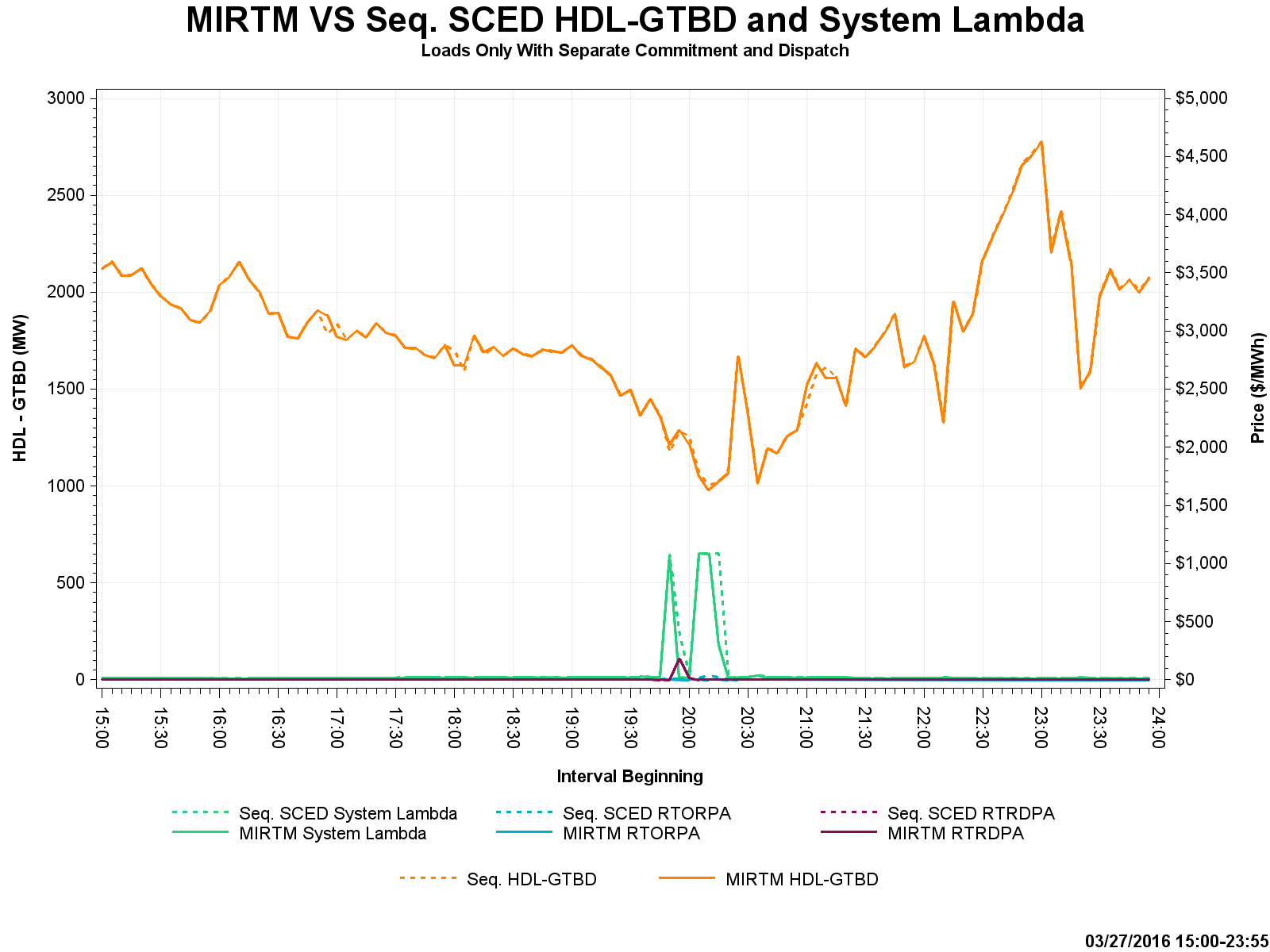 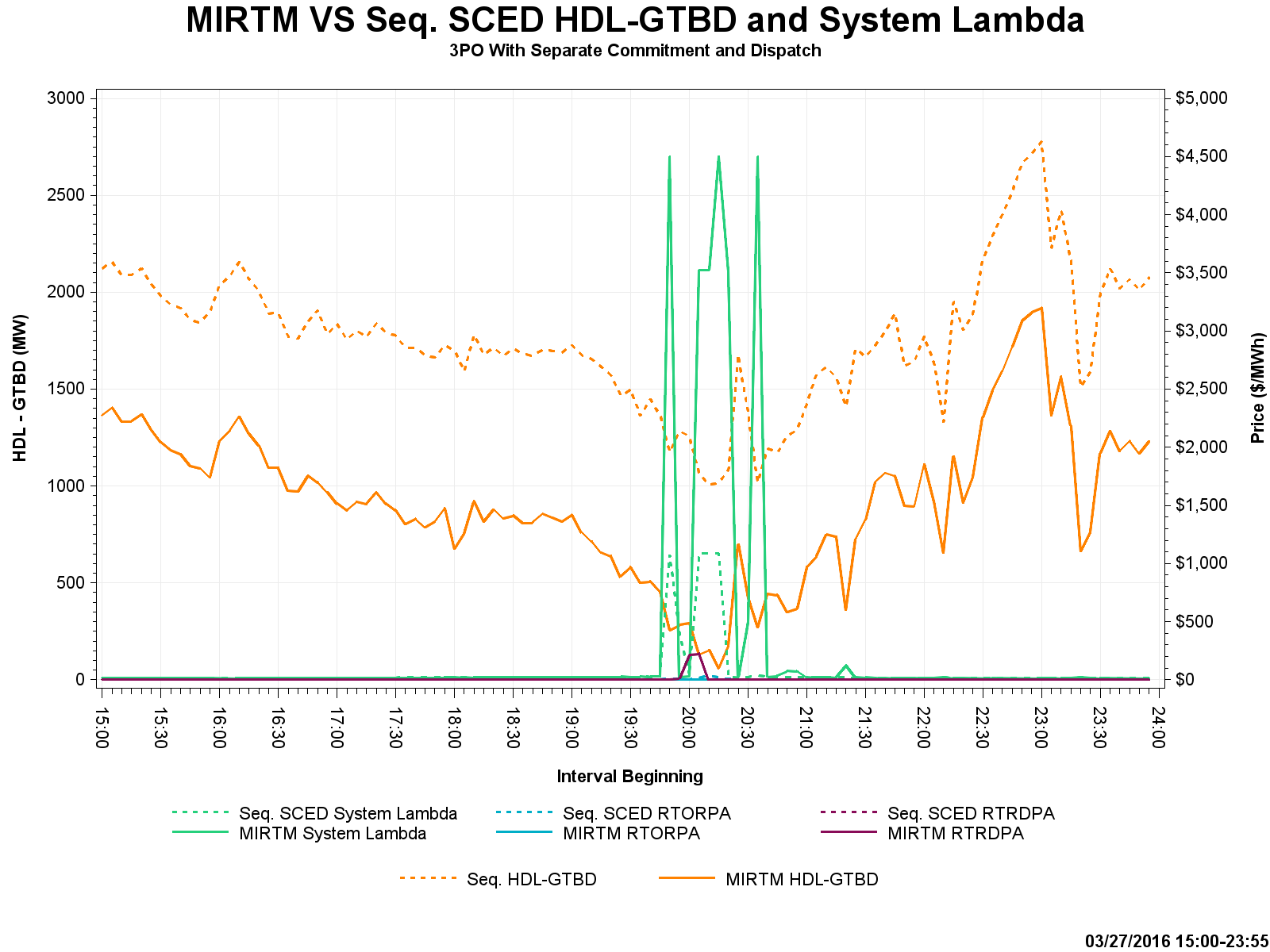 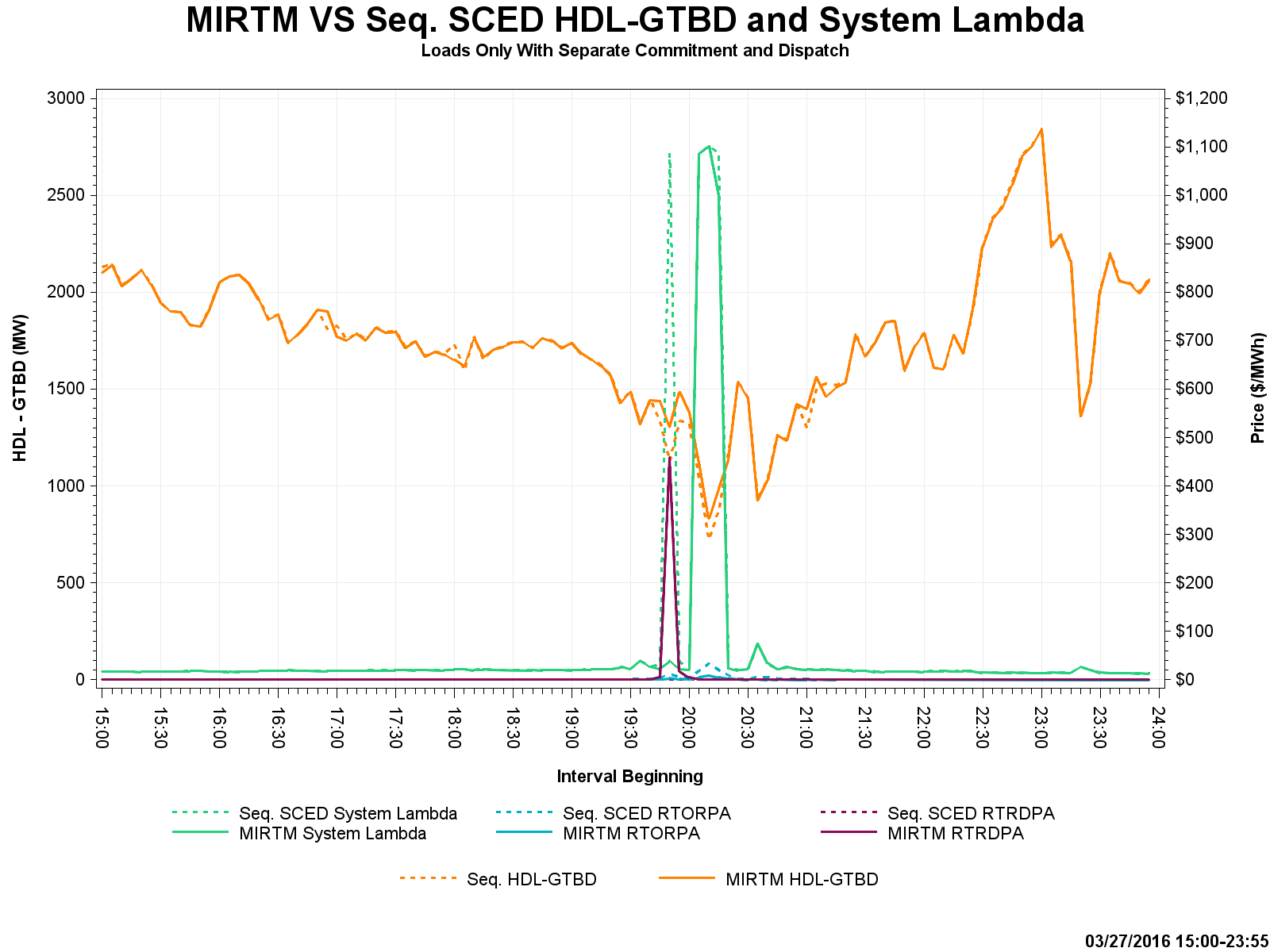 Multiple contributors to MIRTM 3PO price spikes around 20:00:
Very low dispatchable capacity period is greatly affected by accuracy of input data
Load forecast missed multiple intervals (300-500 MW)
Multiple units shutting down (~200 MW)
62
March 27, 2016 – Analysis
MIRTM 3PO had spikes primarily due to load under forecast 300-500 MW for consecutive intervals
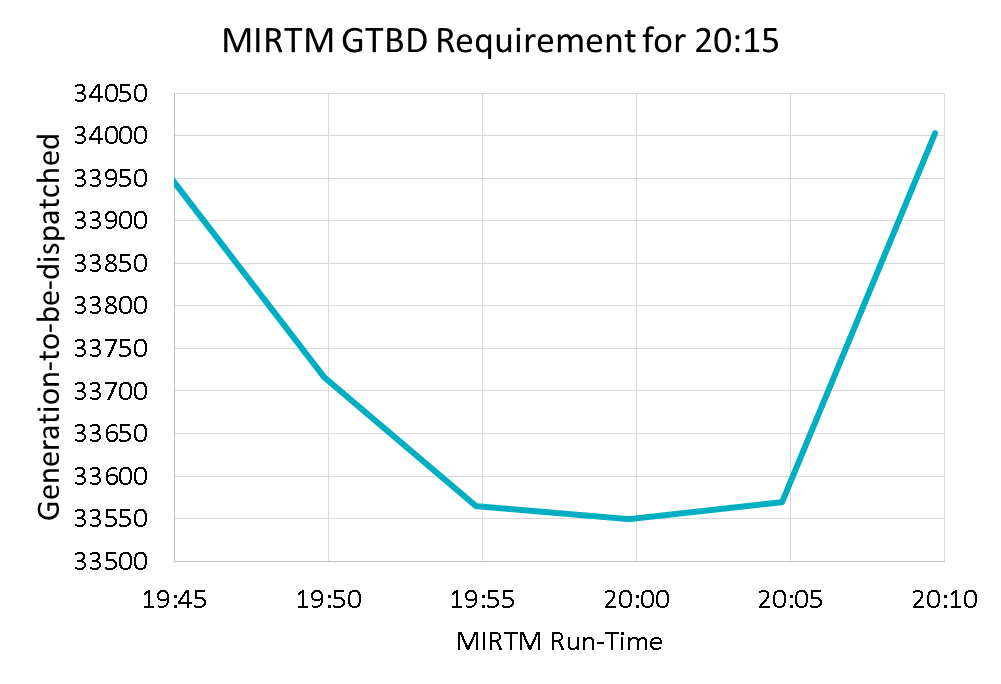 GTBD used for Binding Prices
By waiting until the last minute, binding QSGR commitments were not made in this time frame due to forecast decrease
63
March 27, 2016 – Analysis
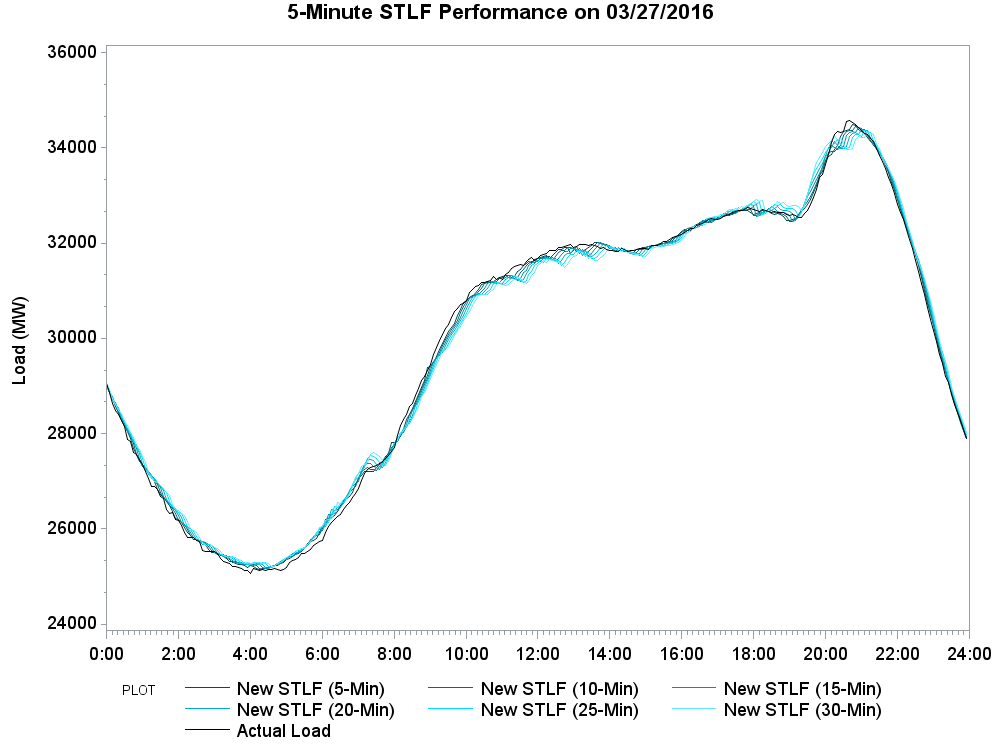 STLF thought load would stop ramping up when in reality load was rapidly increasing

New STLF was recently modified to be based on regression model of ramp rates so this issue should be mitigated
64
March 27, 2016 – Analysis
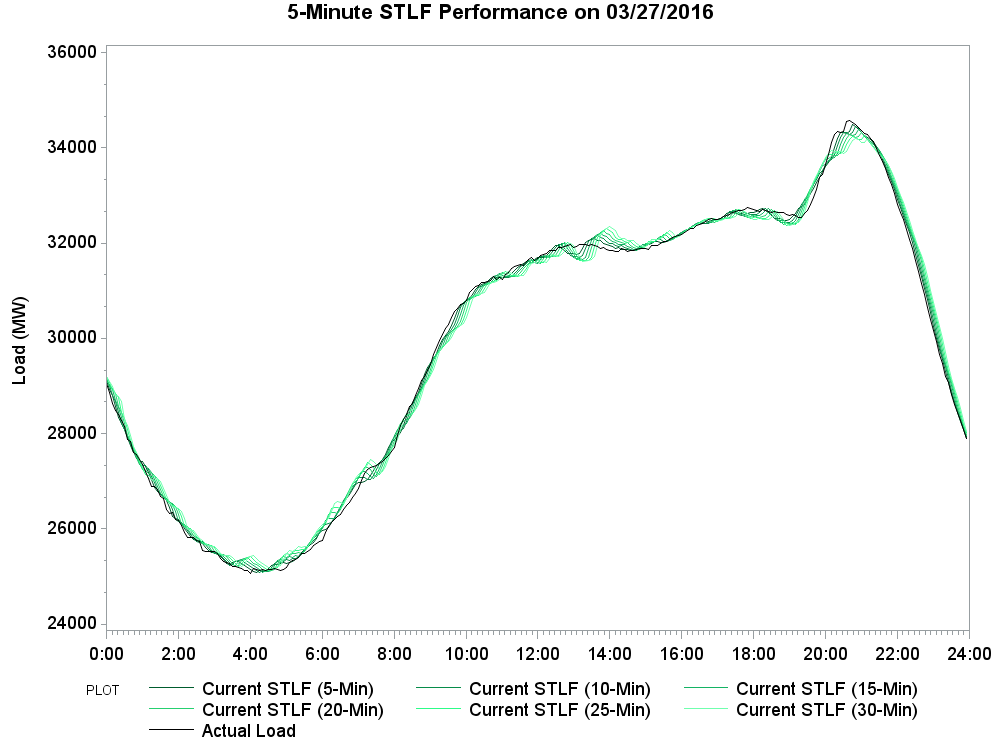 This was a case where the current STLF also missed the ramp
65
March 27, 2016 – Commitment Summary
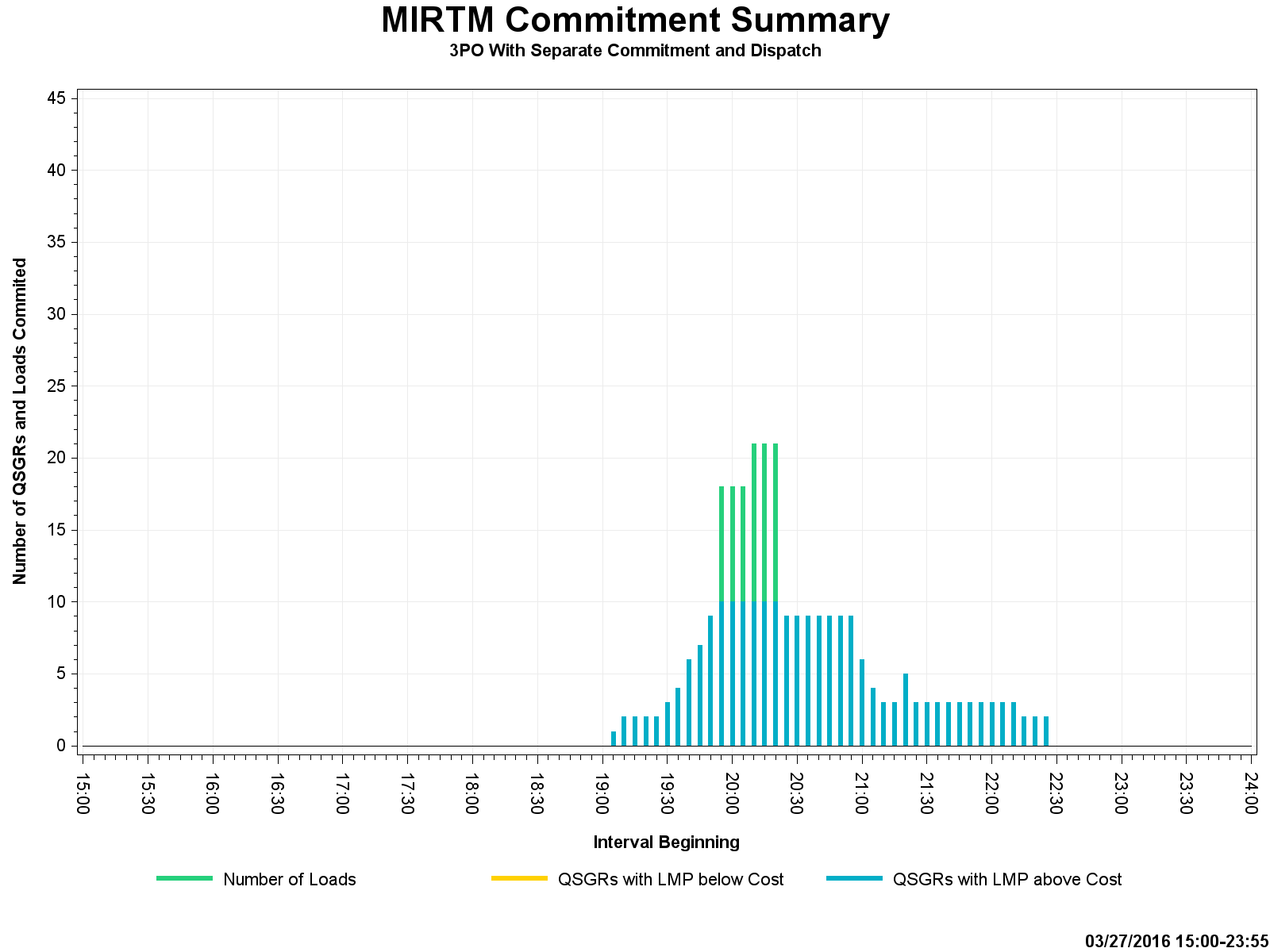 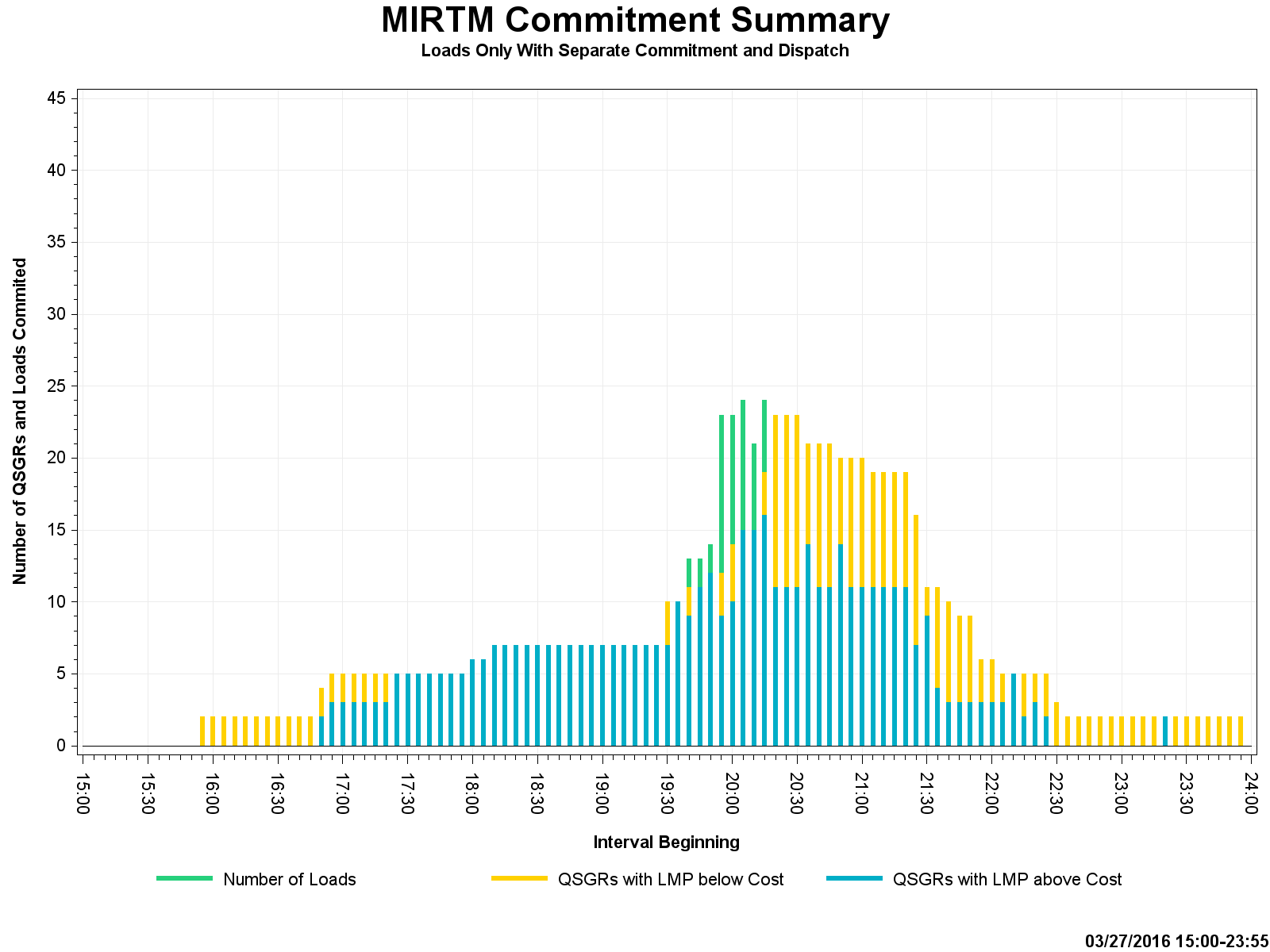 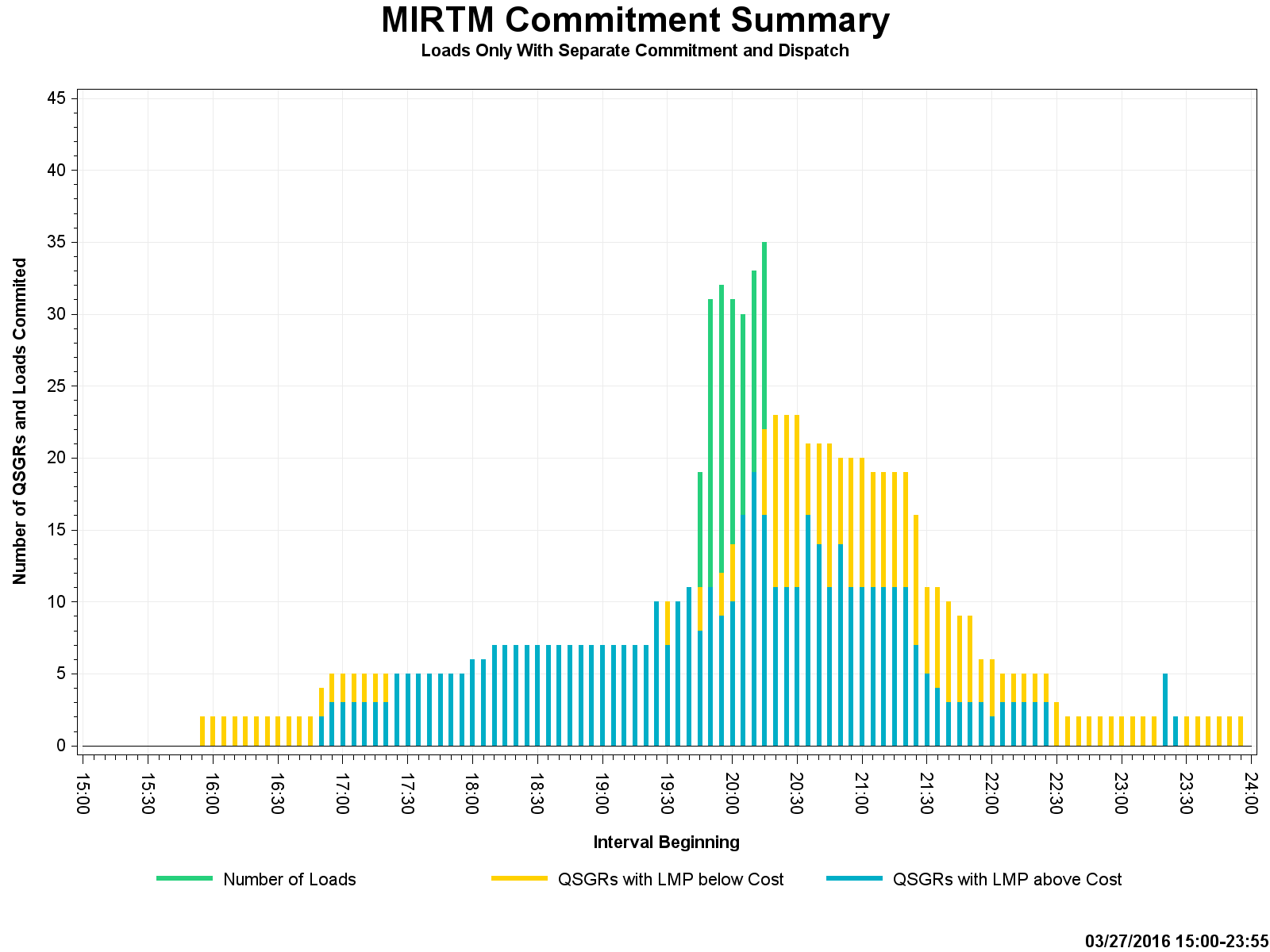 66
March 27, 2016 – Cost and Revenue
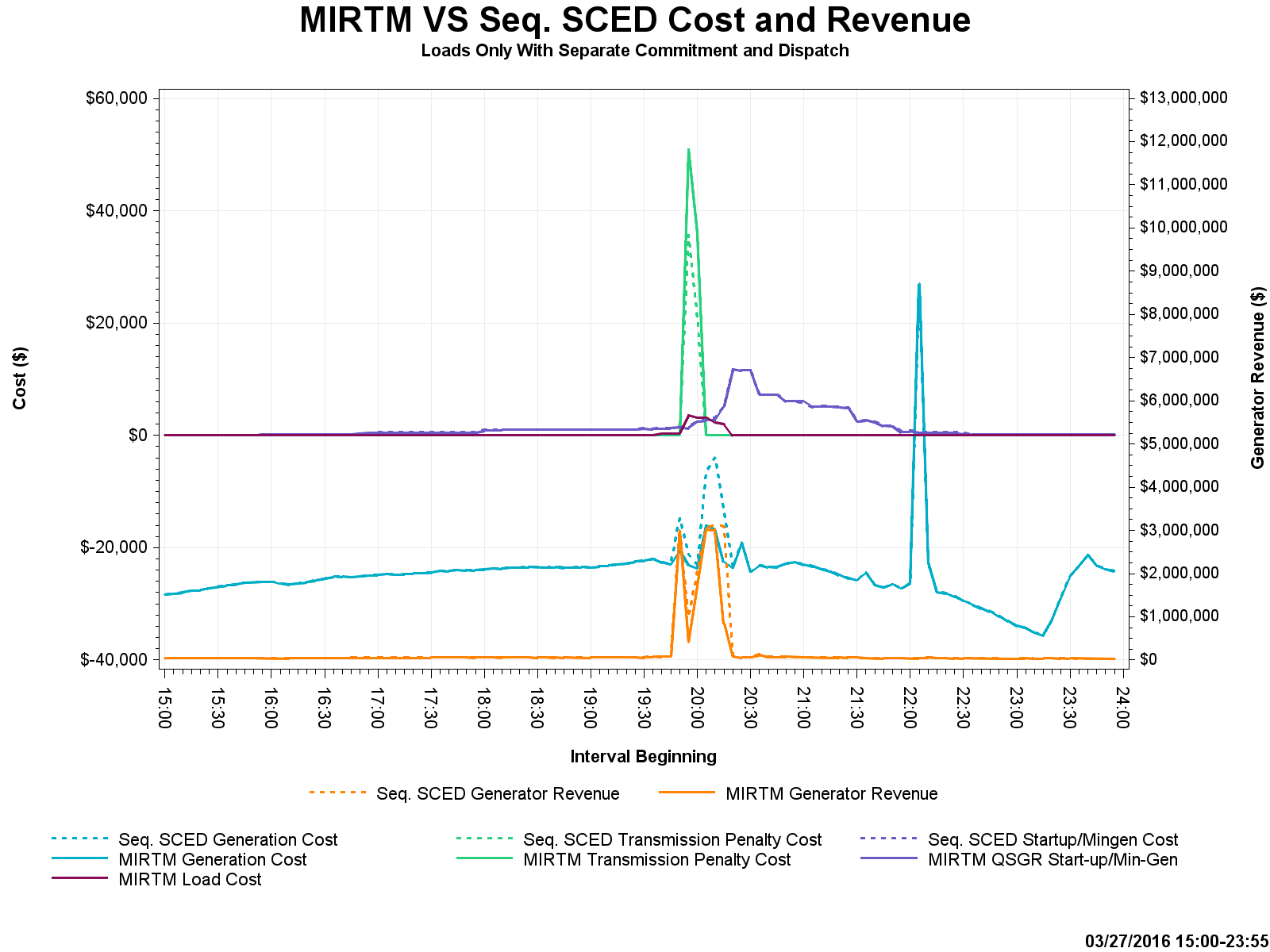 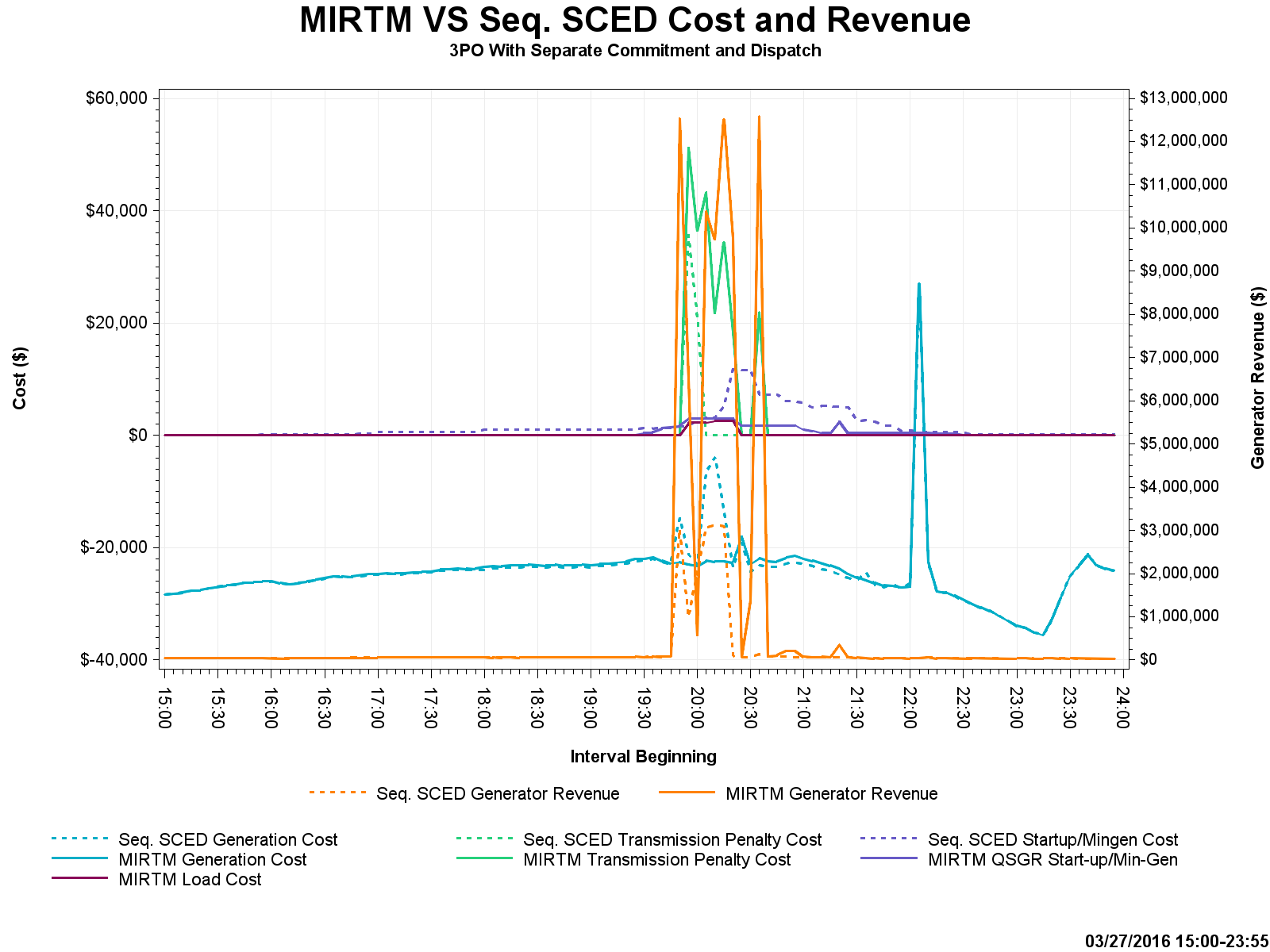 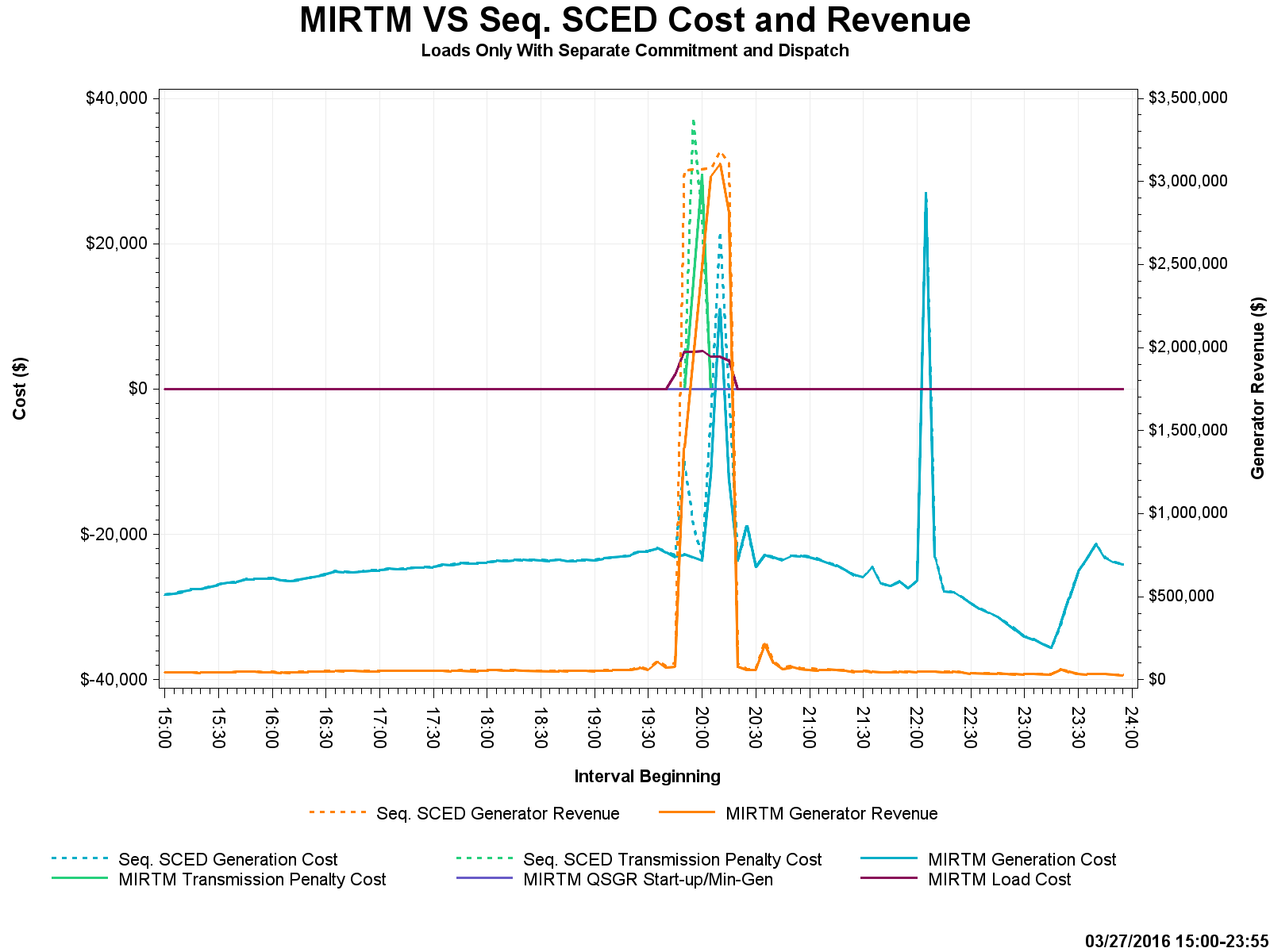 67
July 25, 2016 – Observations
New short-term load forecast performs well
Low wind and dispatchable capacity
Much tighter QSGR commitment in MIRTM 3PO scenario still reduces LMPs by ~$29 million and production cost by ~$57k at the expense of ~$58k more make-whole than sequential SCED
MIRTM Load scenario reduces prices by ~$26 million and production cost by ~$29k at the expense of $27k more make-whole than sequential SCED
68
July 25, 2016
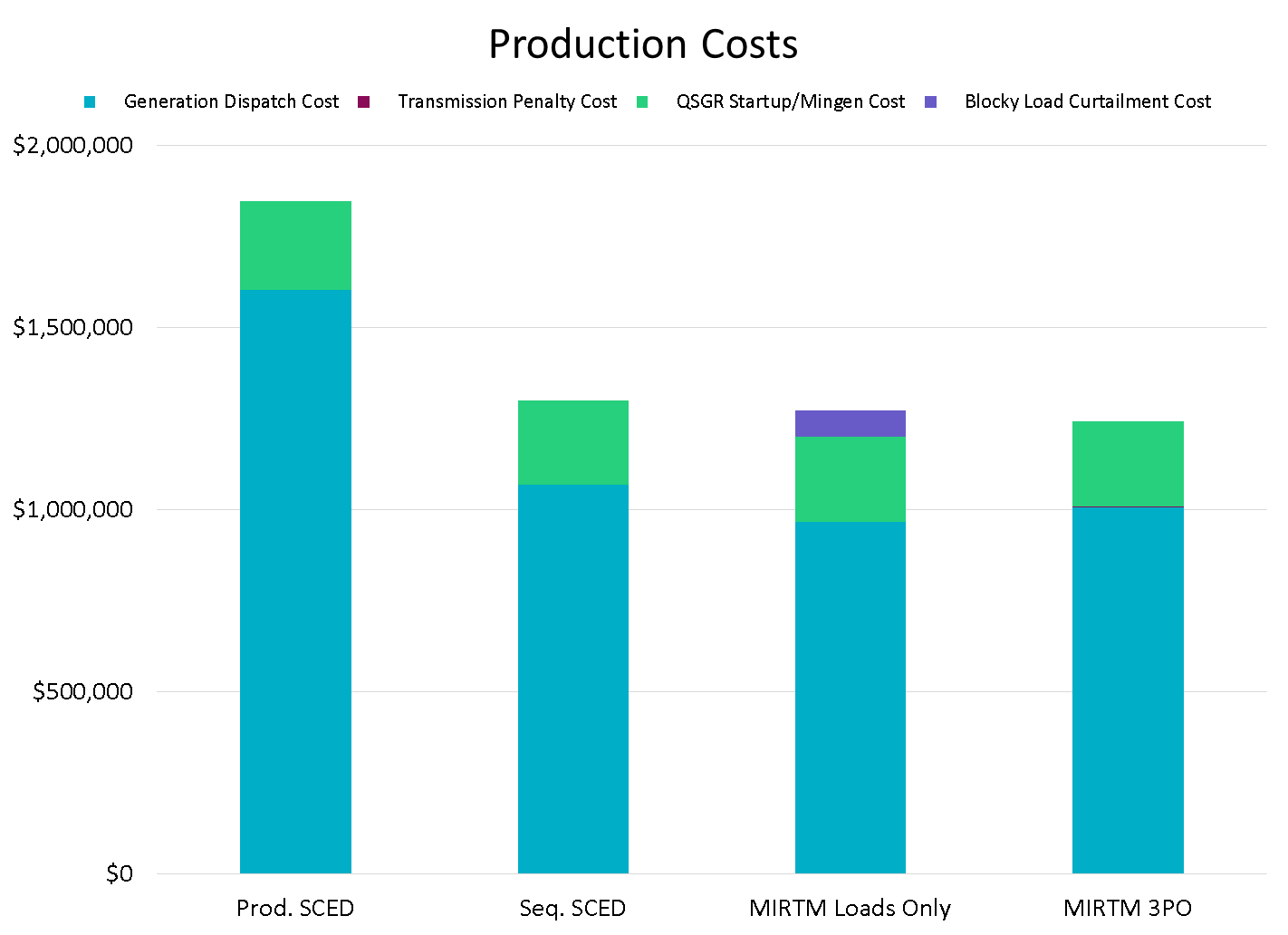 69
July 25, 2016
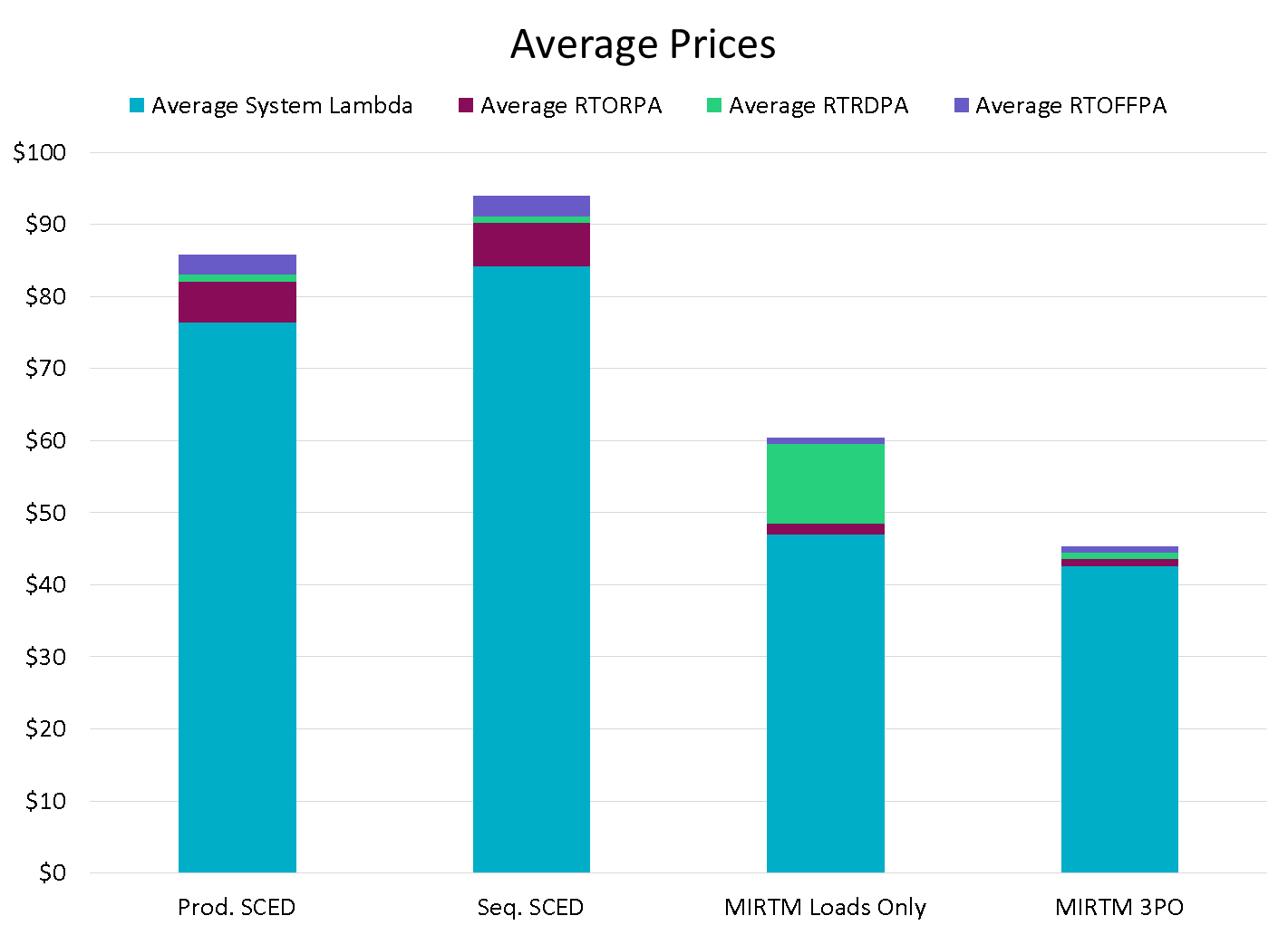 70
July 25, 2016
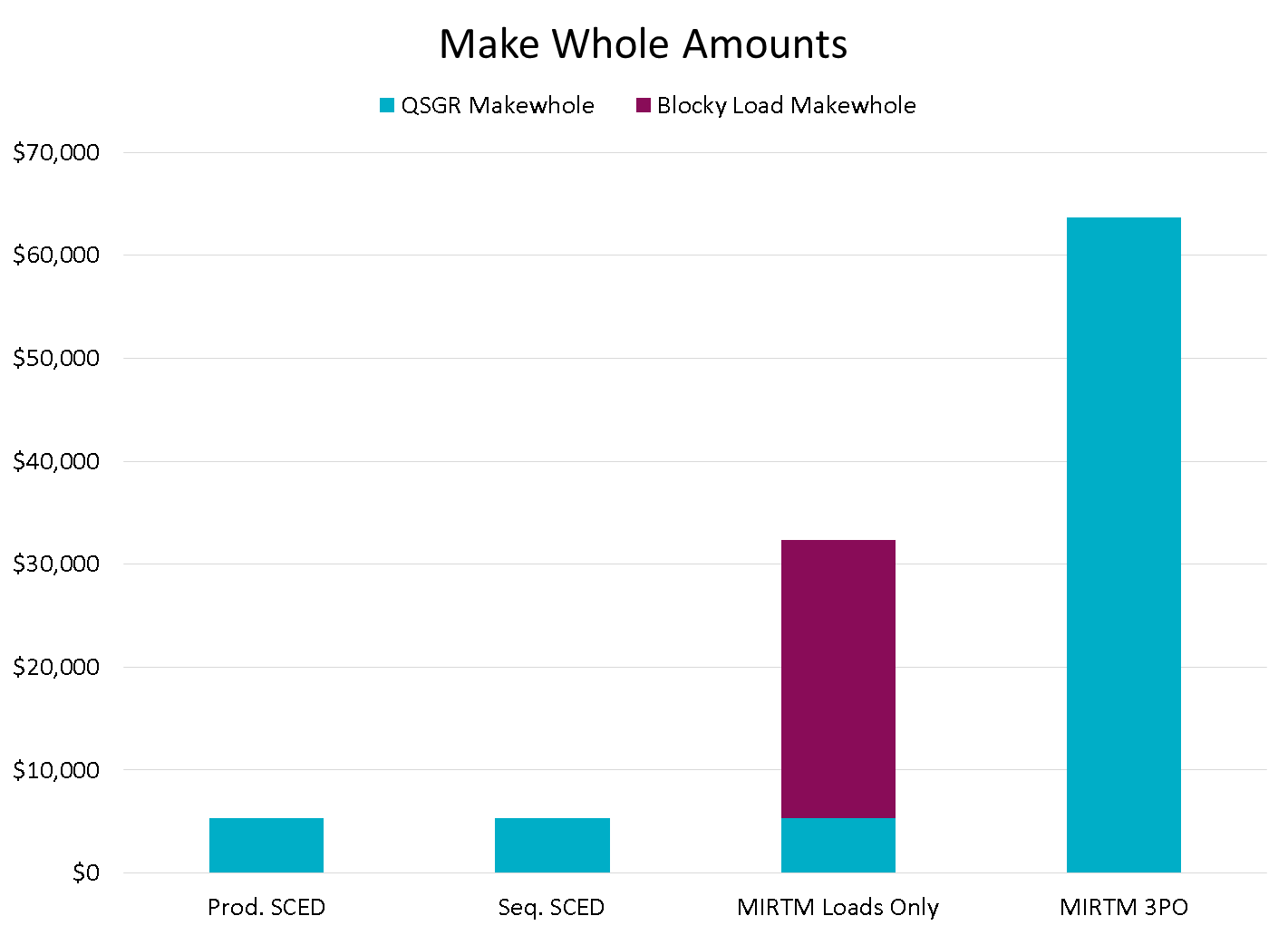 71
July 25, 2016 – HDL-GTBD & Prices
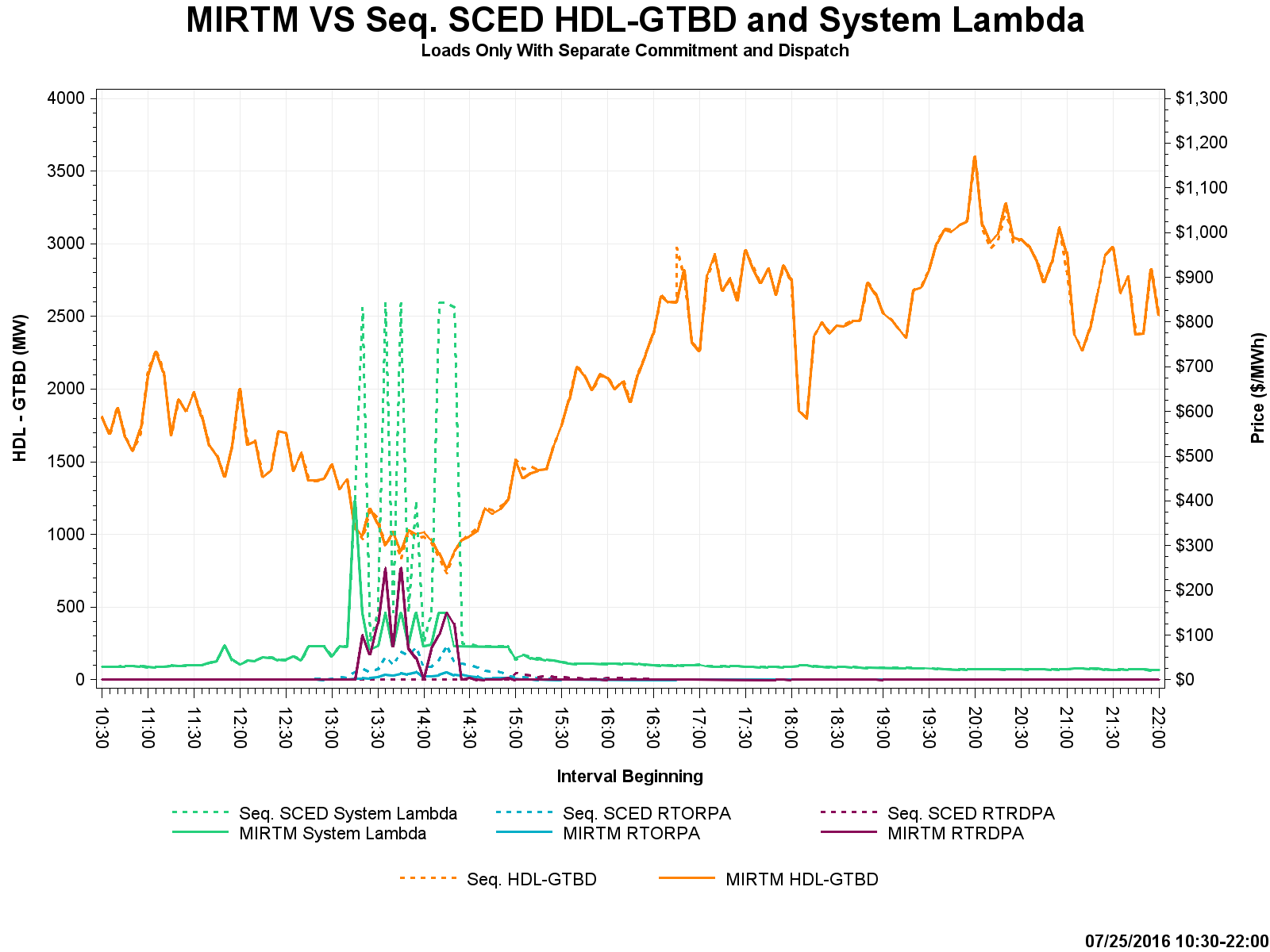 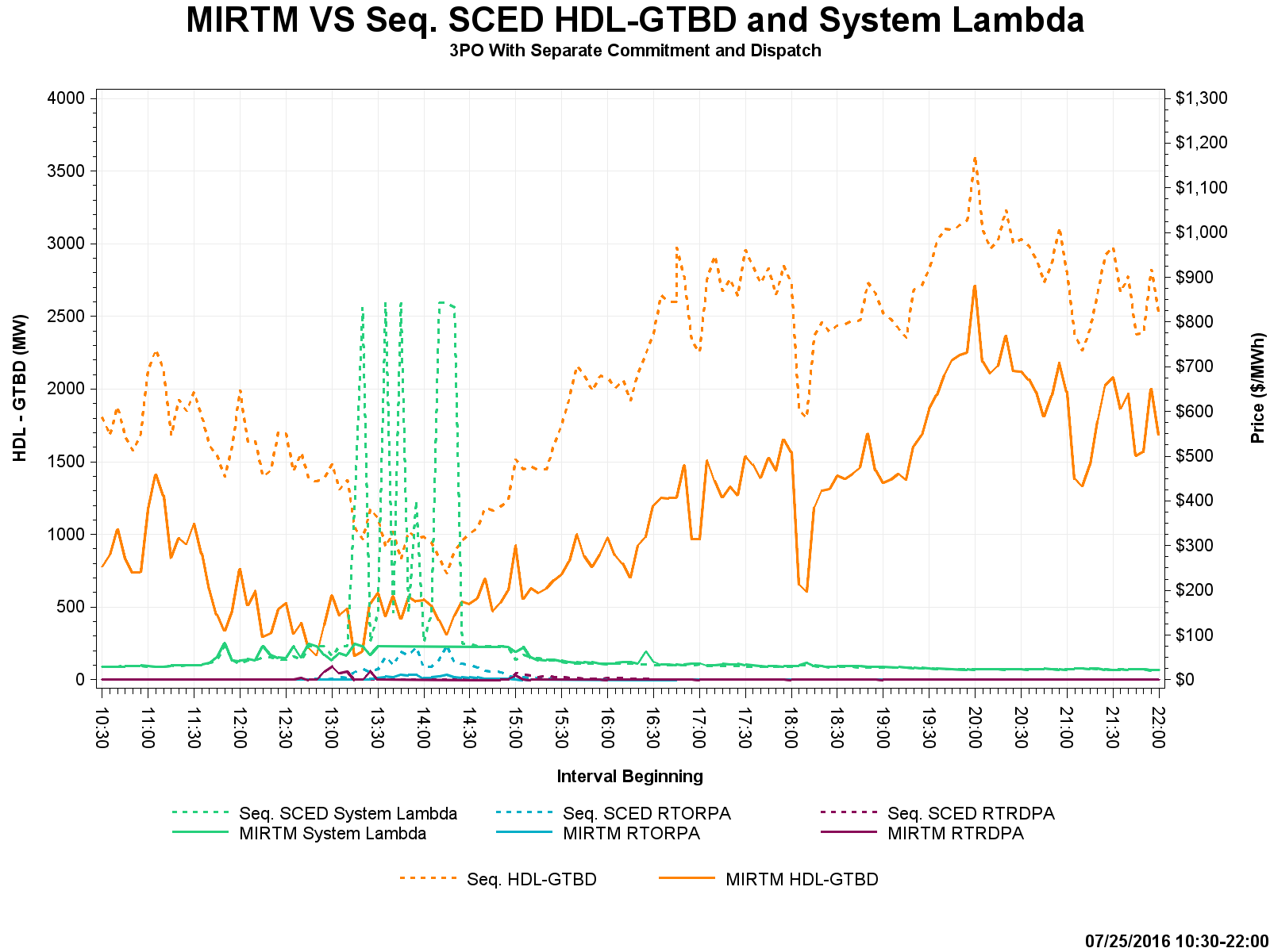 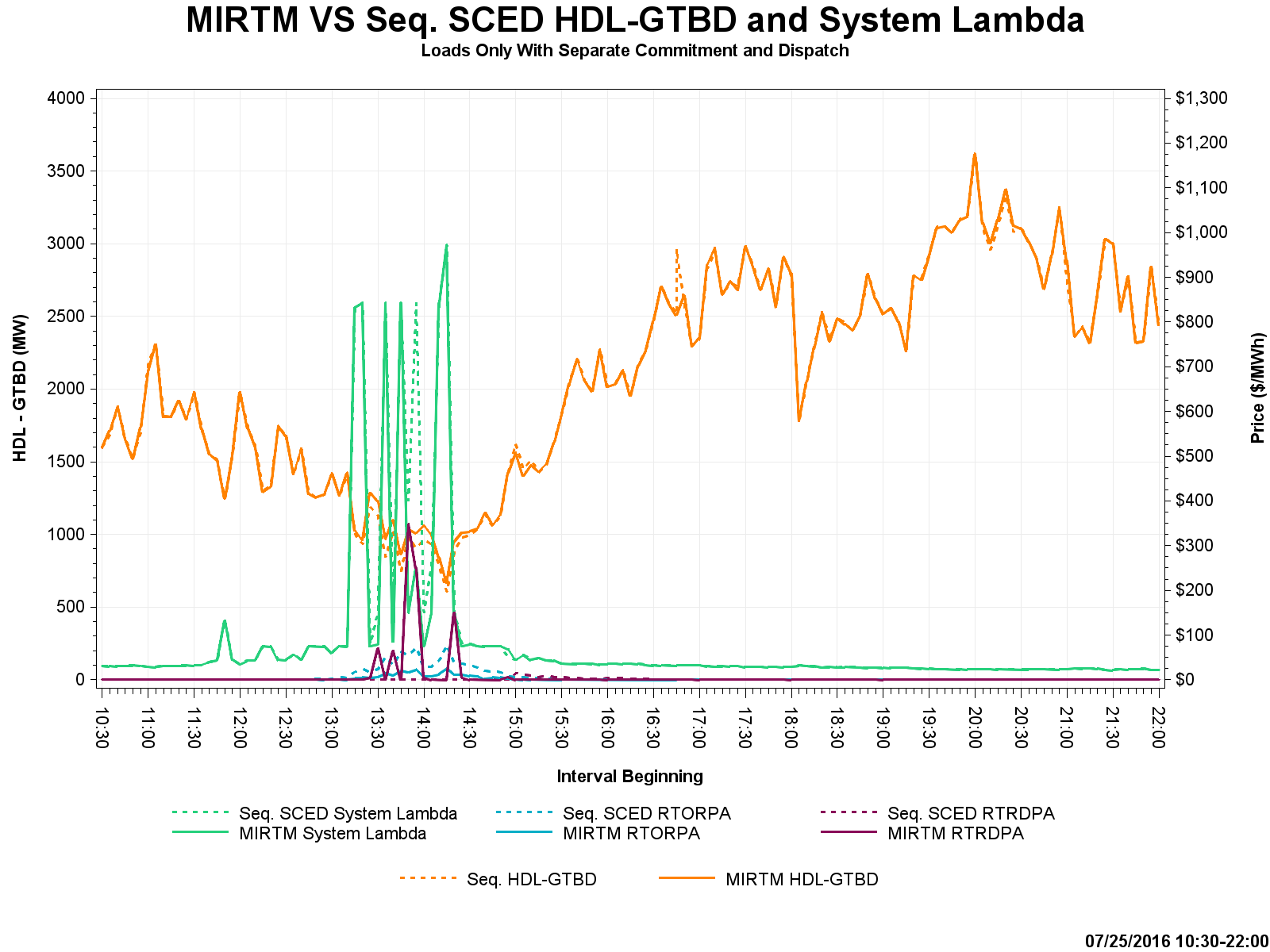 72
July 25, 2016 – Commitment Summary
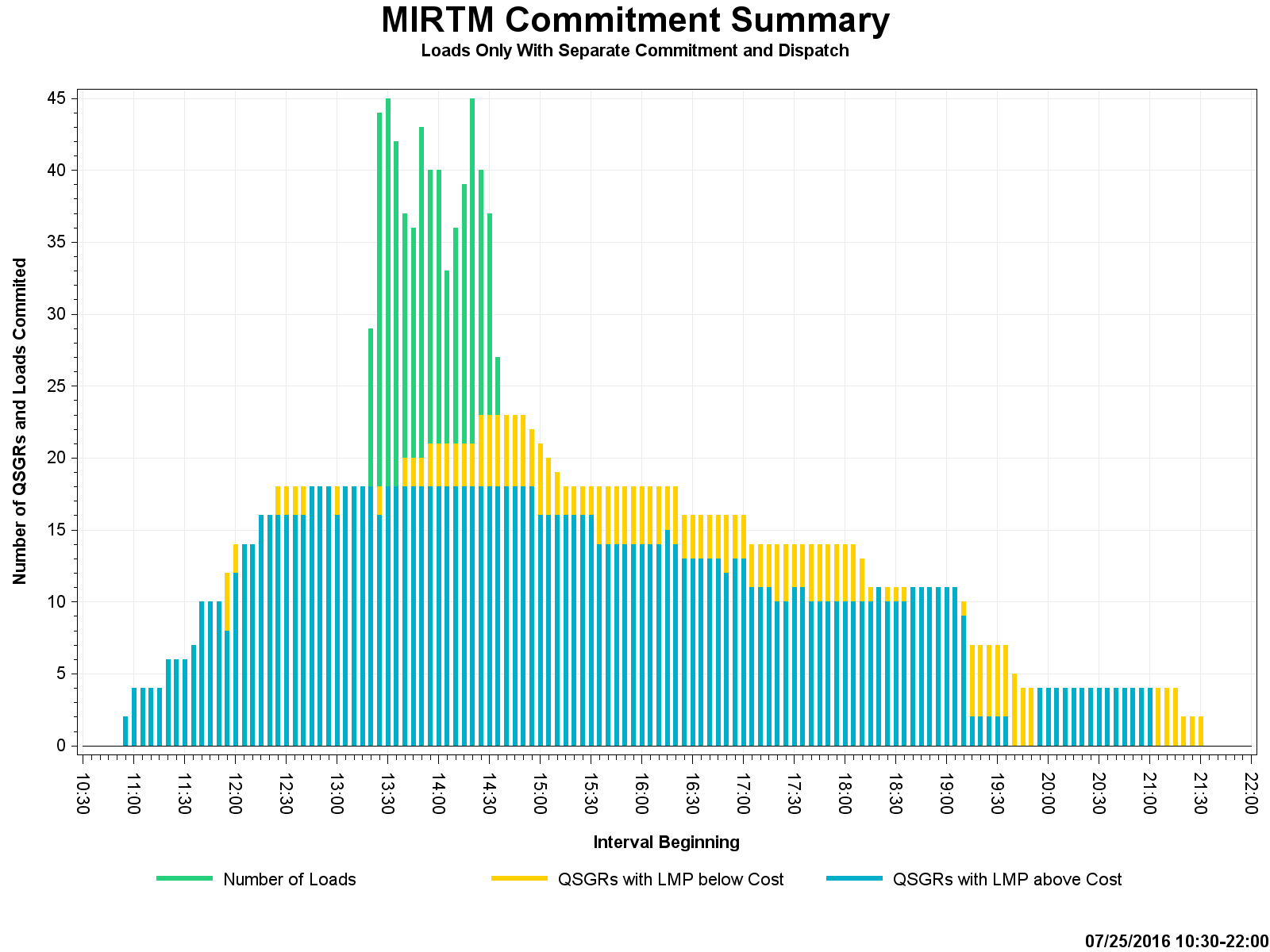 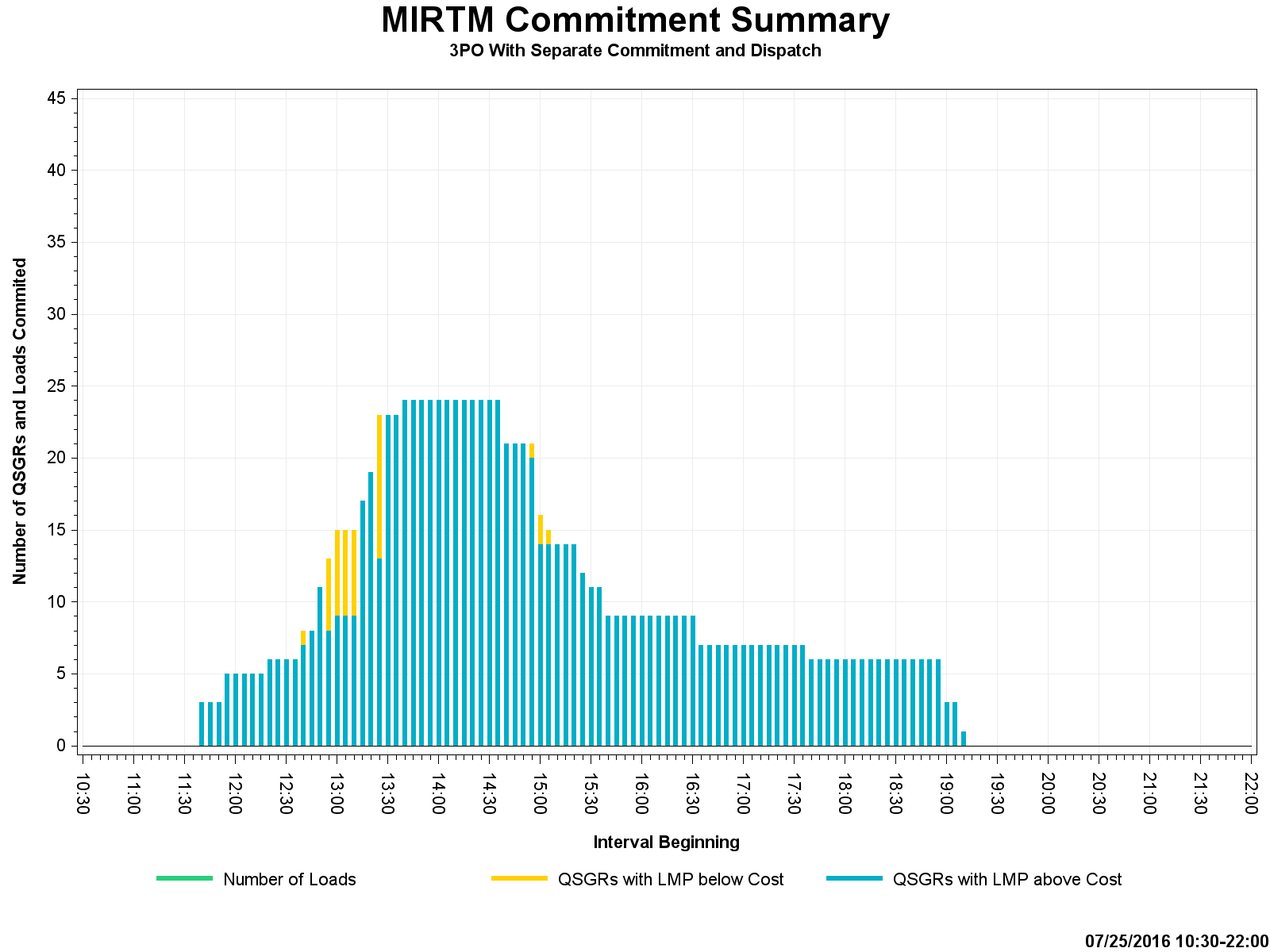 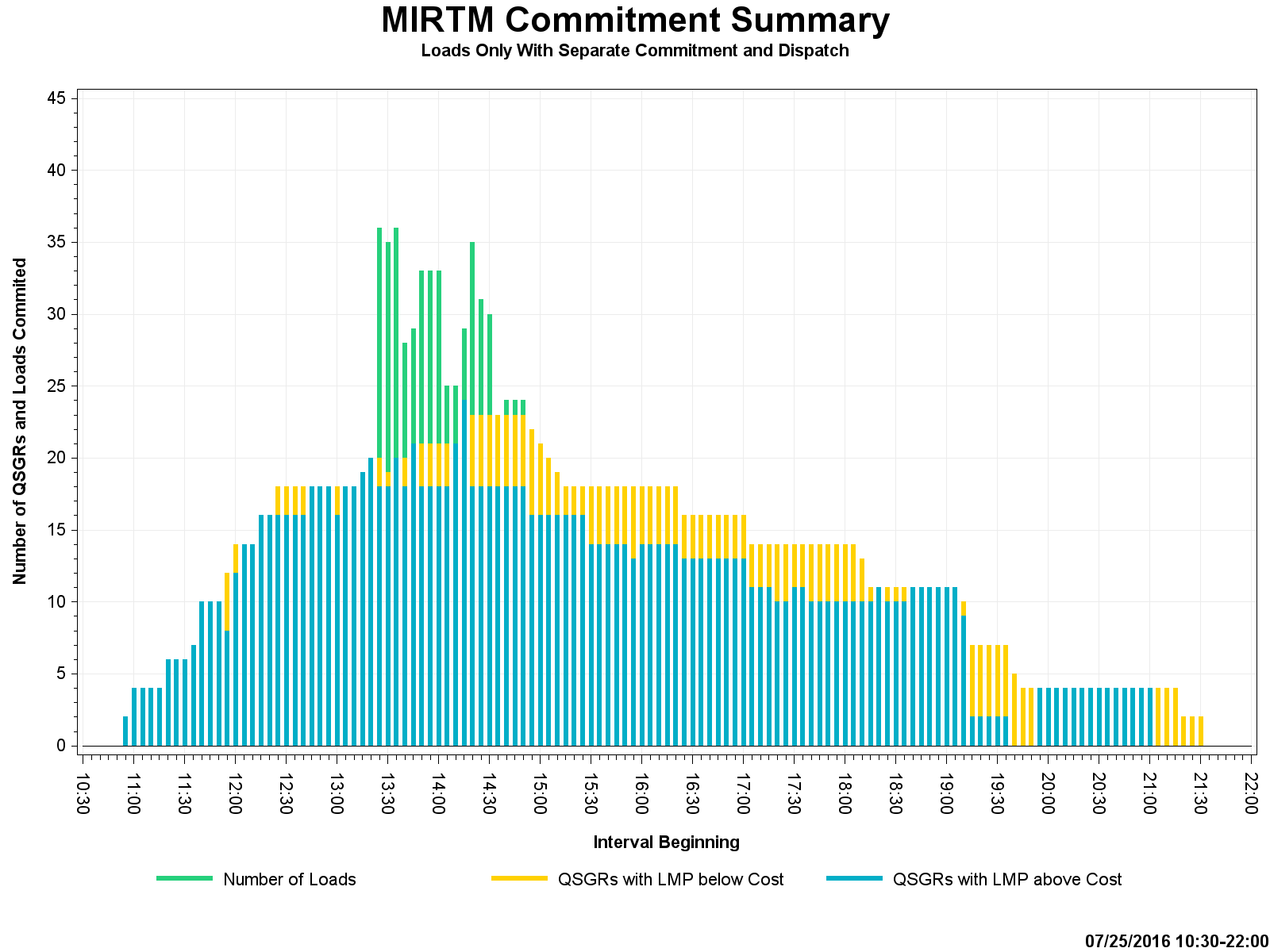 73
July 25, 2016 – Cost and Revenue
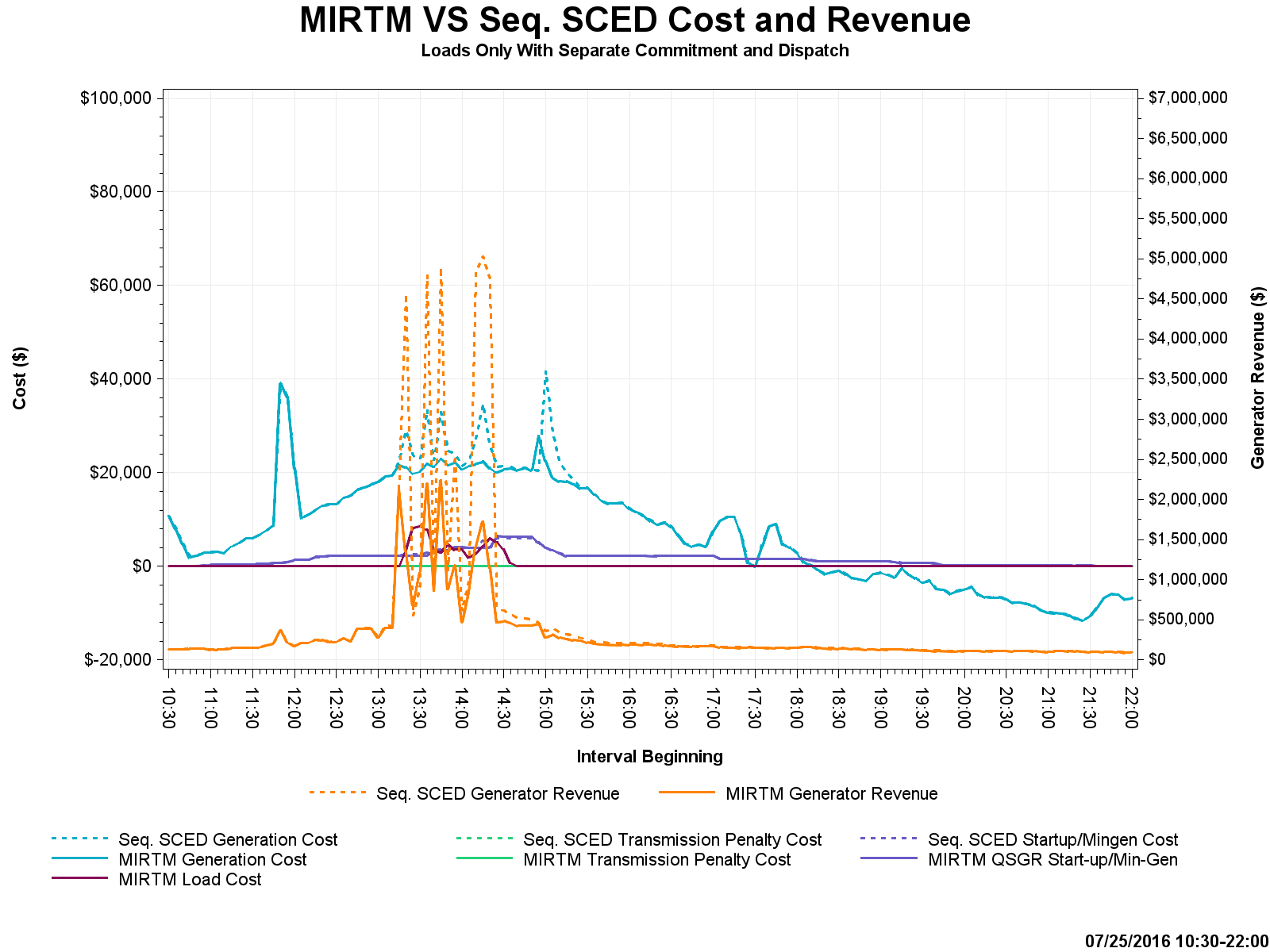 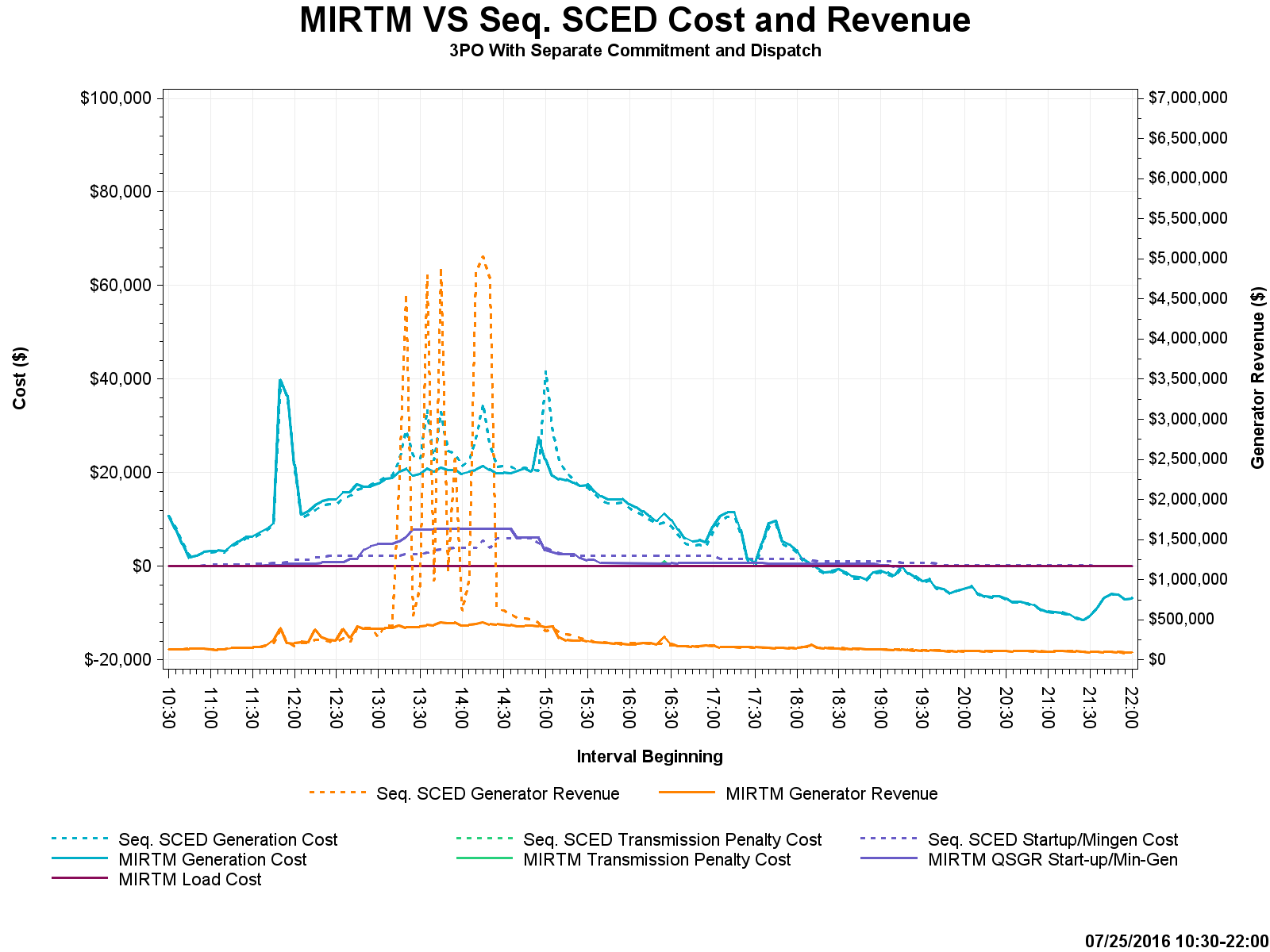 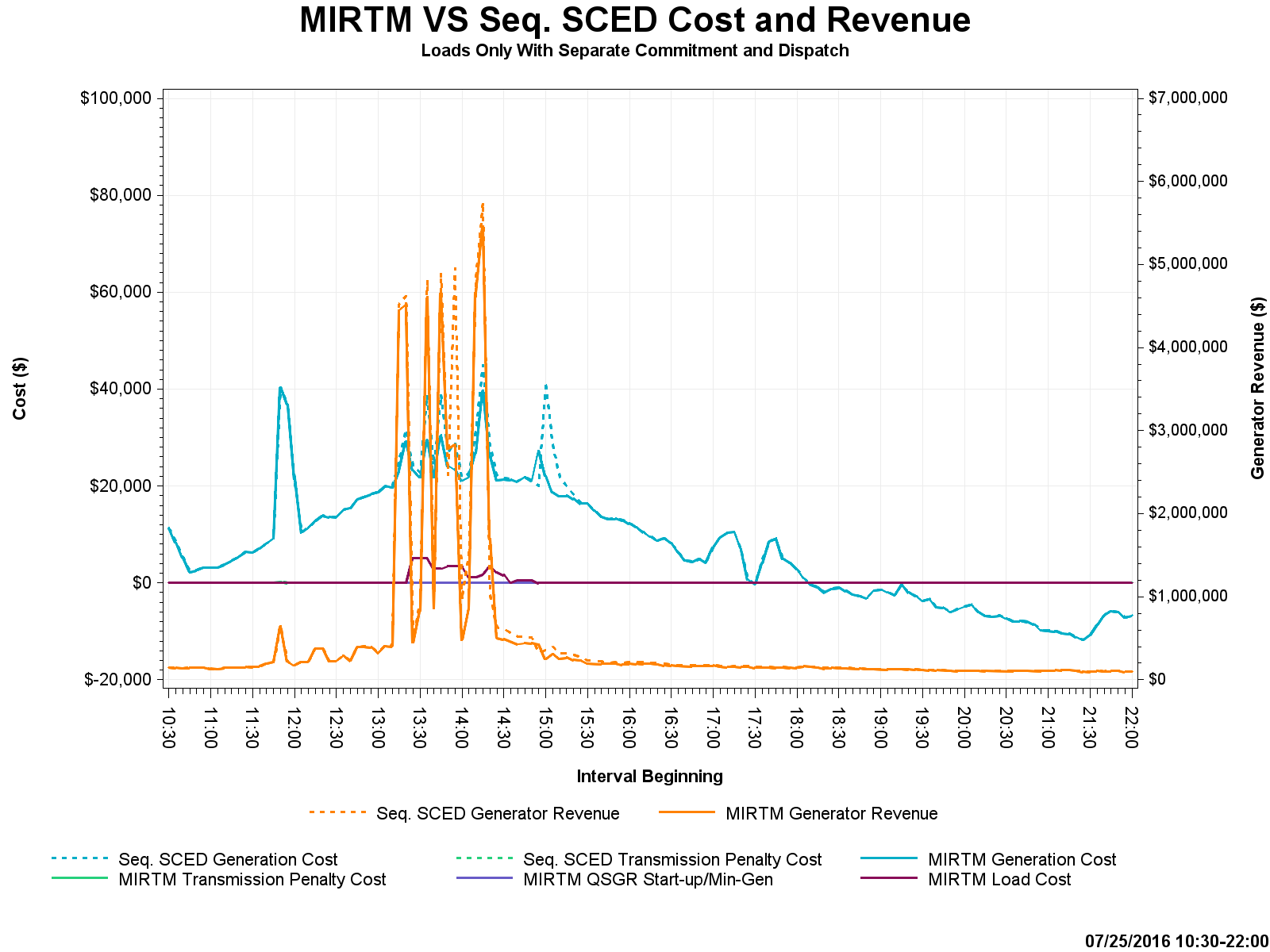 74
Appendix
75
RT Market Execution: Depicts the start and end times of the clearing process and the length of symbol is indicative of maximum time allowed to clear market
Interval where the LMPs, MW awards (energy, AS) and Commitment Instructions are ALL binding commitment instructions
8:40   8:45    8:50   8:55   9:00   9:05   9:10   9:15  9:20   9:25   9:30   9:35
Refresher on the MIRTM Process
Intervals where ONLY Commitment Instructions are binding and the LMPs and MW awards (energy, AS) are indicative
MIRTM six 5-minute intervals (30 minutes total) with separate commitment and dispatch
Analysis window of rolling 30 minutes
Sequence of Multi-Interval RT Markets
Dispatch Run & Pricing run
Binding commitments for ALL intervals
1st Interval Binding Base Point & Binding LMPs
Dispatch Run & Pricing Run
Note: The introduction of the Binding Dispatch/Base Point run while eliminating make-Whole payments to Generation Resources due to binding ramp constraints, can however, lead to missed commitments or too  early decommitments/recalls. The assumption is that the benefits of eliminating this category of make-whole payments outweighs the disadvantages of missed commitments or too early decommitments/recalls.
76
Overview of Recent Activity
Implement Dispatch Module
Implement Pricing Module
Developed three part offers (TPO) based on average verifiable costs and unit HSL
Developed single part offers (SPO) from TPO allocating start costs over minimum up time and LSL
Allowed for Wartsila units to have zero start time and zero min off time (allows fast ramping resources to meet demand in same interval)
Studied the following dates:7/1/2015, 8/11/2015, 8/13/2015, 11/11/2015, 11/27/2015, 3/27/2016, 7/25/2016
77
MIRTM – Changes since August SAWG
Make the processing of Combined Cycles consistent between MIRTM and Sequential SCED

Correct the Minimum Energy for Resources carrying Non Spin to agree with $75 Energy offer curve

Streamline the Commitment Summary to two categories: 
Count of Resources below cost
Count of Resources at or above cost

Corrected two study days that had short SCED runs which caused double counting in the MIRTM post process 

Determination and book keeping of noncompetitive constraints are different between MIRTM and Seq. SCED: ERCOT will evaluate the impact and actions taken, if any, at a future SAWG meeting
78